«Новороссийский колледж строительства и экономики»  (ГАПОУ КК «НКСЭ»)
Дисциплина «Химия»
(Органическая химия)
Тема «Углеводороды»
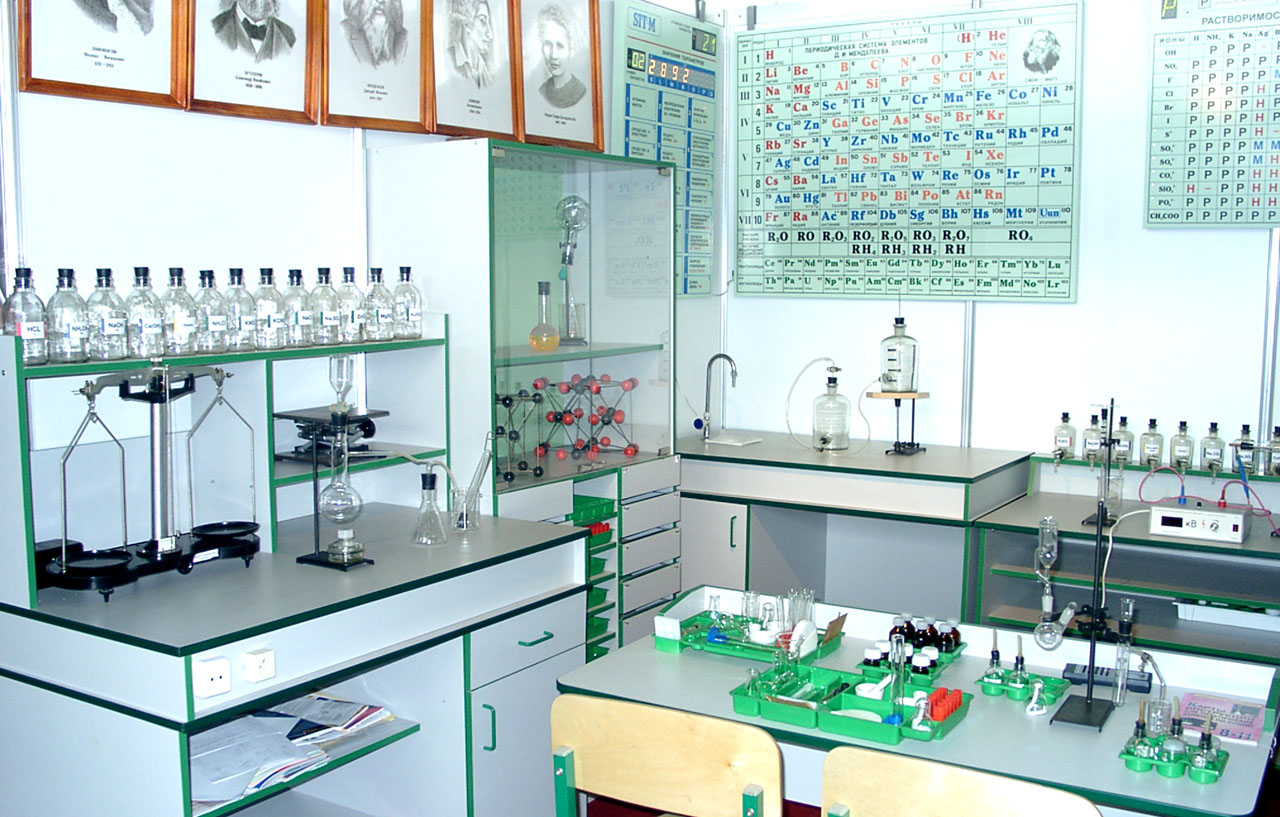 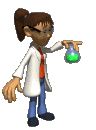 2024 г.
Материал подготовлен кандидатом технических наук Кузьминой Ириной Викторовной
Я, Кузьмина Ирина Викторовна, кандидат технических наук с большим опытом преподавания в высшей школе, НКСЭ и на подготовительных курсах. Много знаю, люблю свой предмет, обобщила полезную для Вас информацию по дисциплине «Органическая химия».
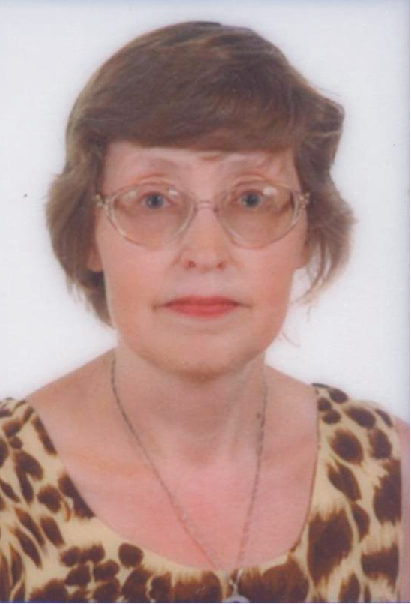 Инструкция по использованию
 интерфейса
Вернуться к содержанию
Переход к тому действию, о котором гласит надпись, выделенная вишневым или желтым цветом
Справочная таблица
Вернемся к …
Esc
Для выхода из программы нажмите «Esc» на клавиатуре
Кнопки для перемещения вперед и назад по материалу занятий
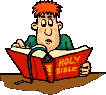 Содержание
Инструкция по использованию интерфейса
Углеводороды. Предельные углеводороды. Алканы. Химическая связь в молекулах алканов. Непредельные углеводороды. Алкены. Физические свойства алкенов. Алкины. Физические свойства алкинов. Арены. Физические свойства аренов. Источники и способы получения алканов. Химические свойства алканов. Проверим, как Вы поняли и запомнили  пройденный материал (алканы). Источники и способы получения алкенов. Химические свойства алкенов. Проверим, как Вы поняли и запомнили  пройденный материал (алкены). Источники и способы получения алкинов. Химические свойства алкинов. Проверим, как Вы поняли и запомнили  пройденный материал (алкины). Источники и способы получения аренов. Химические свойства аренов. Проверим, как Вы поняли и запомнили  пройденный материал (арены).
 Использованные источники.
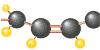 Углеводороды
Углеводороды – наиболее простые по составу органические соединения. Их молекулы построены из атомов только двух элементов – углерода и водорода. Общая формула СnНm. Они различаются по строению углеродного скелета и характеру связей между атомами углерода.
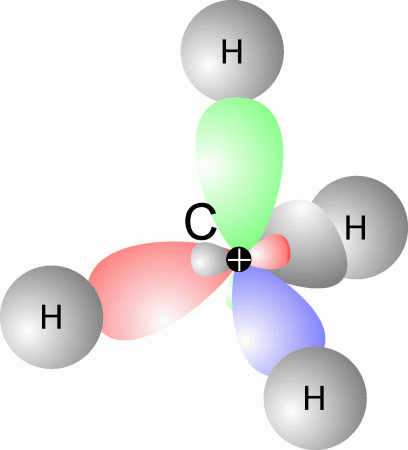 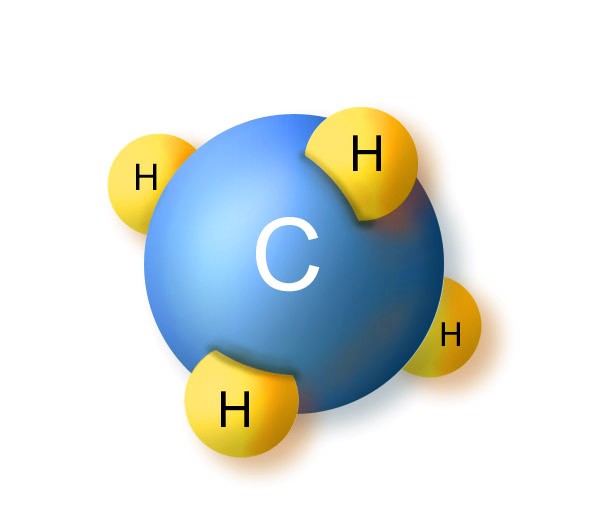 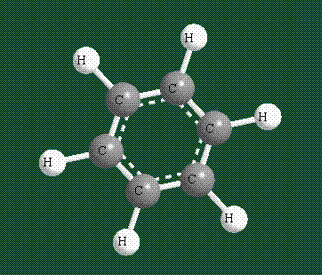 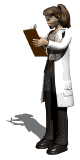 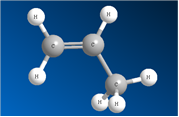 Классификация углеводородов
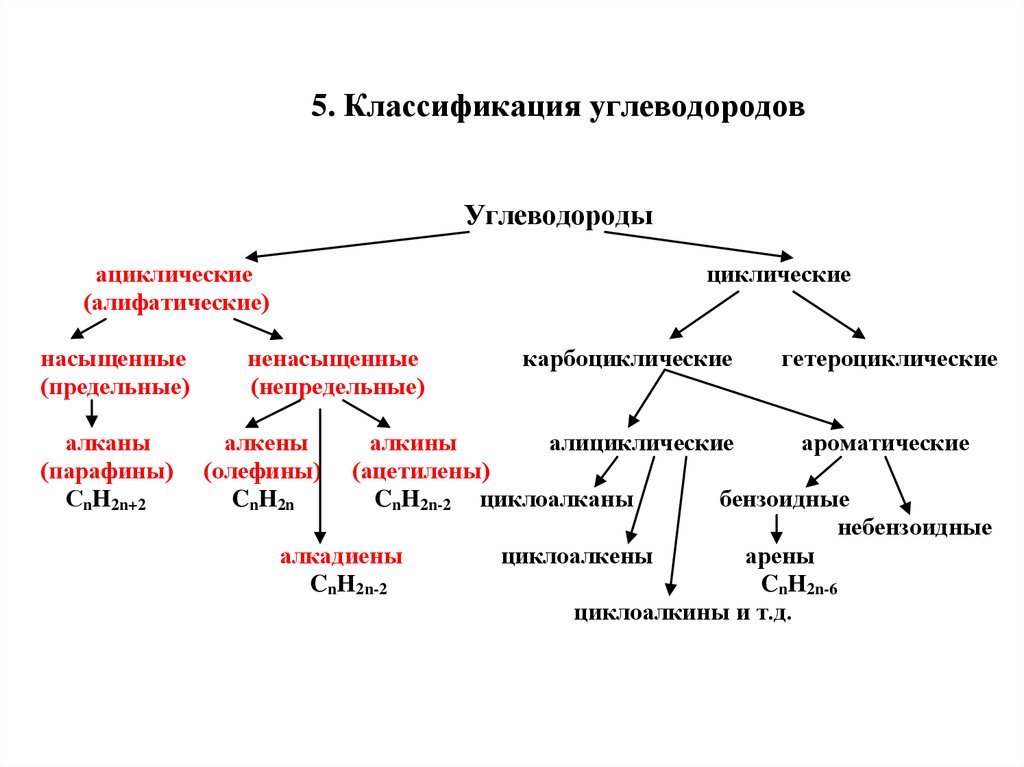 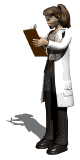 Предельные углеводороды
Алканы
(парафины, нафтены)
Общая формула CnH2n+2
У углерода sp3-гибридные орбитали
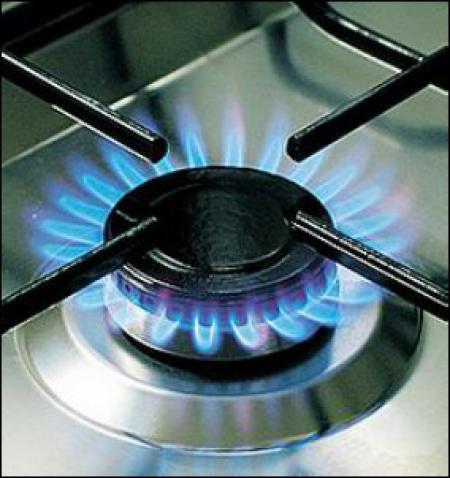 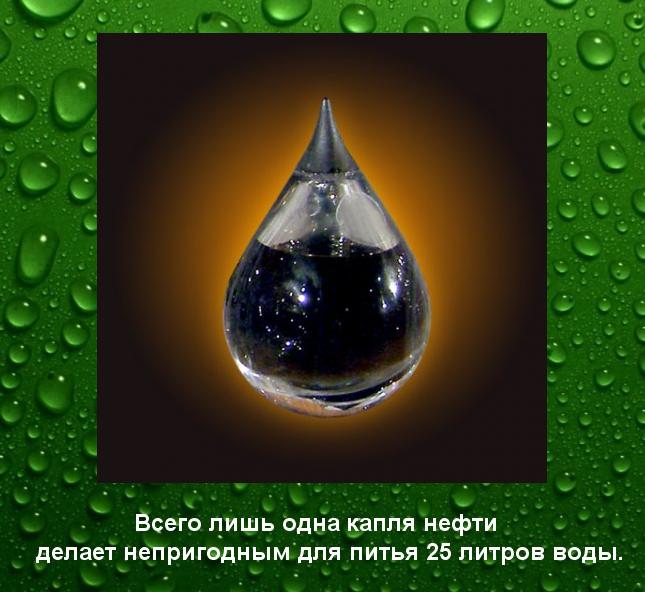 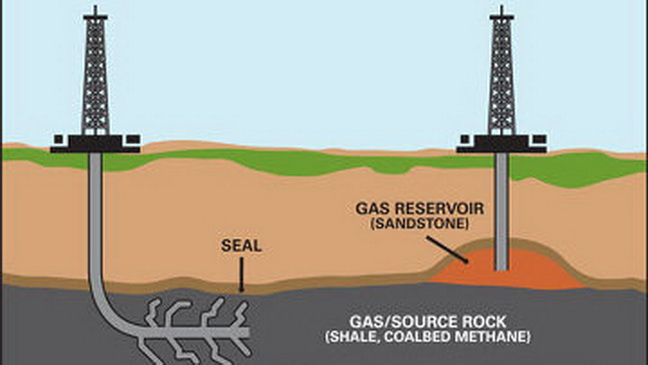 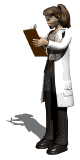 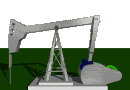 Химическая связь в молекулах алканов
Все связи в молекулах алканов относятся к типу ковалентной связи (С–Н –полярной и С–С – не полярной). По направленности все связи относят к -связям.
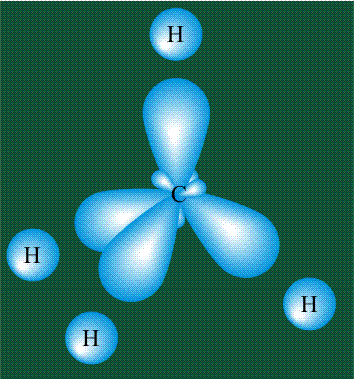 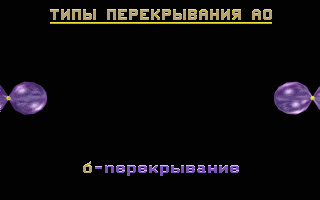 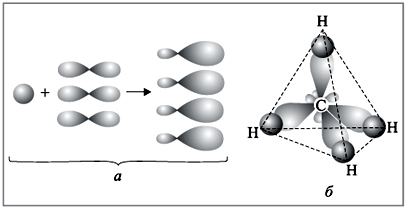 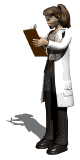 У углерода sp3-гибридные орбитали
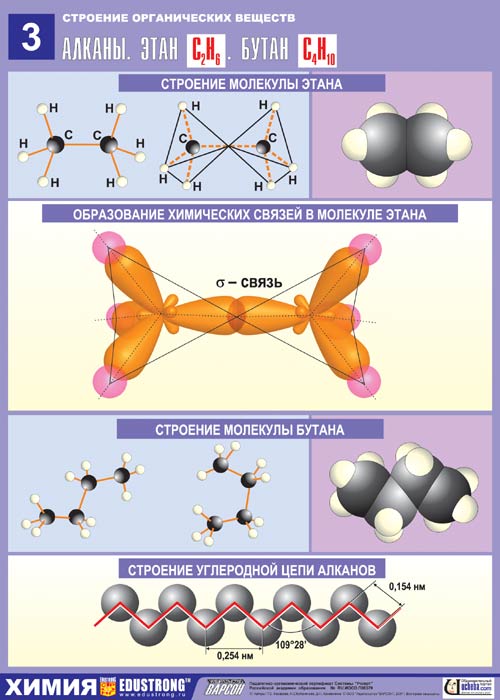 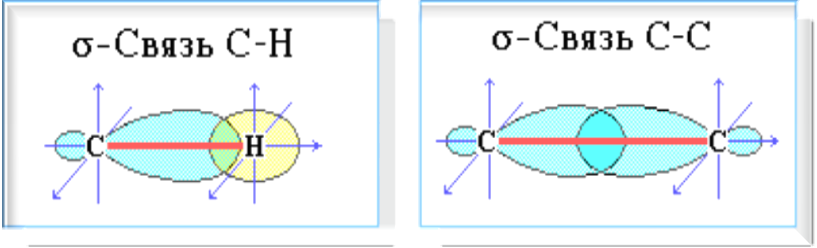 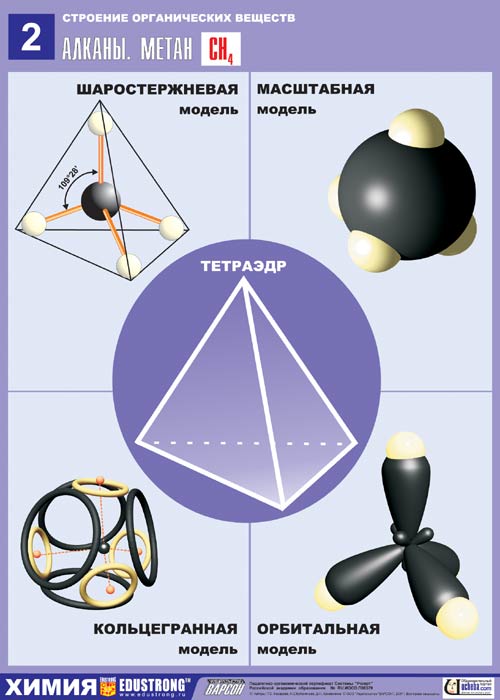 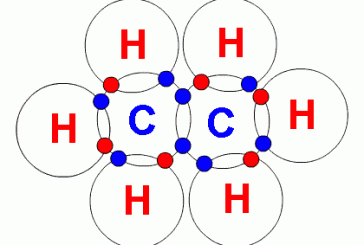 Этан (С2Н6)      Пропан (С2Н6)
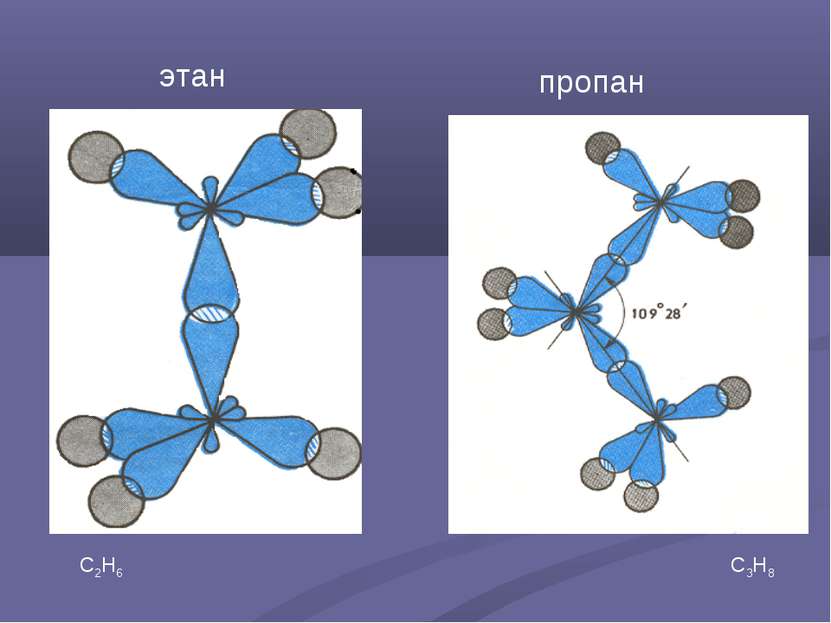 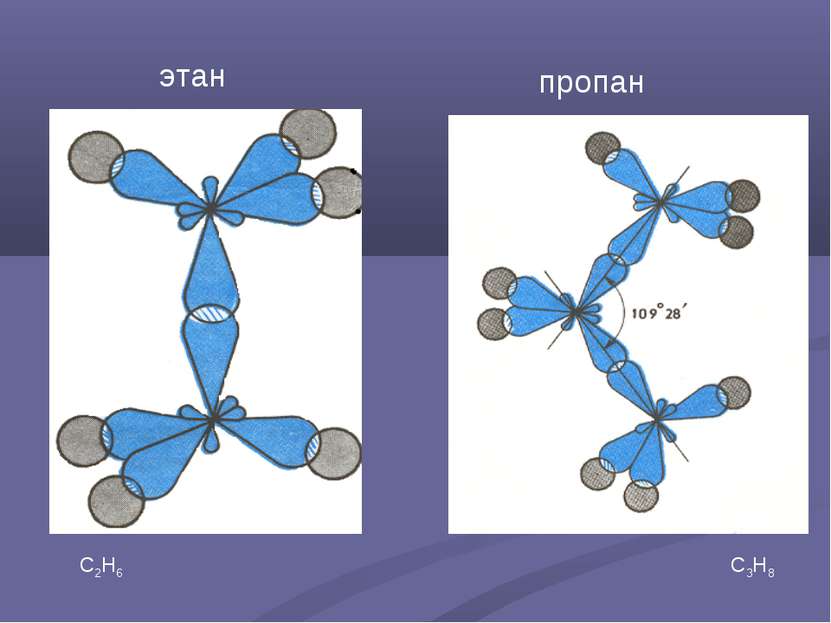 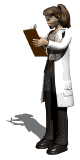 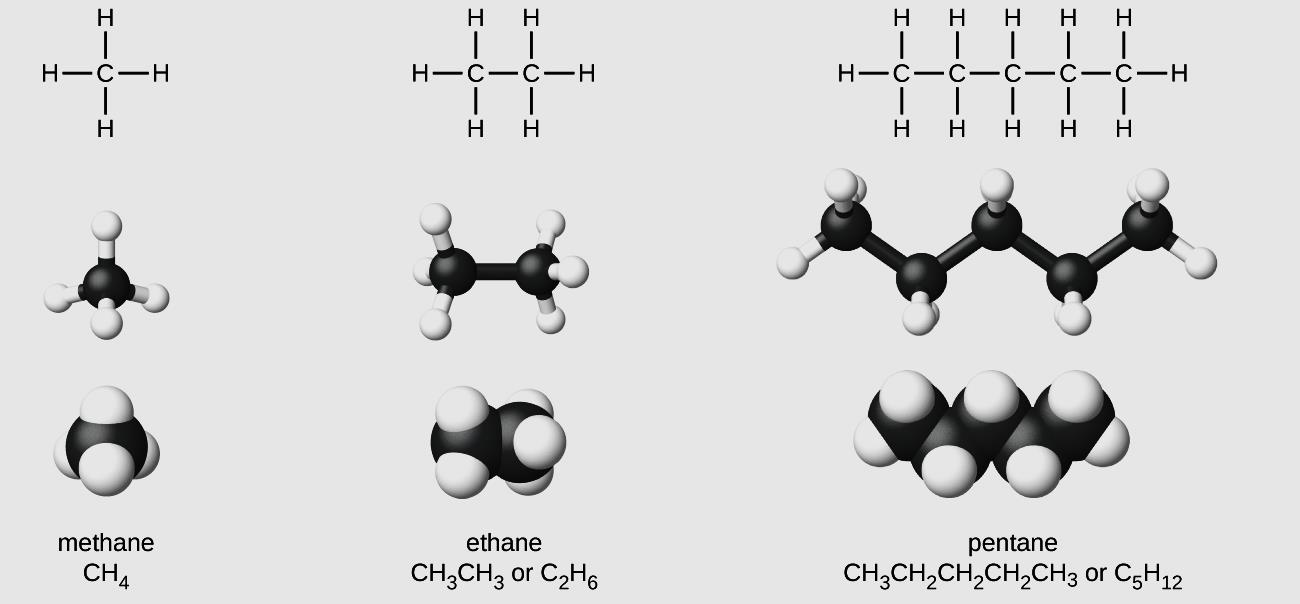 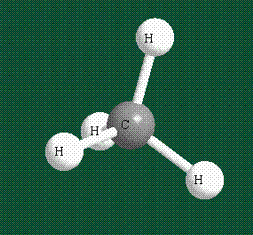 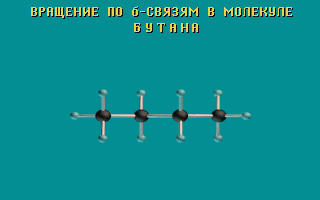 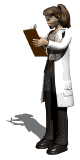 Гомологический ряд алканов (CnH2n+2)
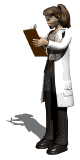 Гомологический ряд алканов
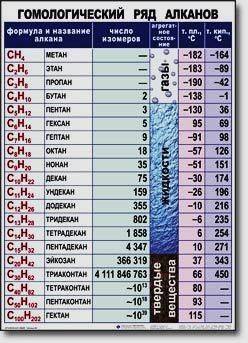 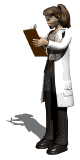 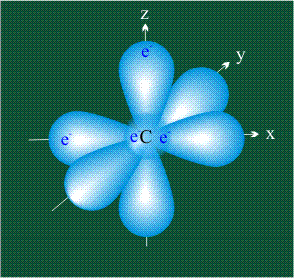 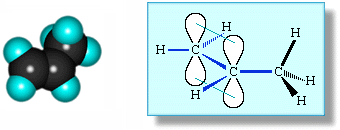 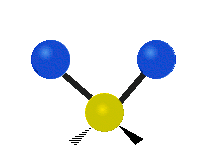 Непредельные углеводороды
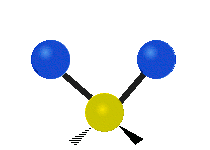 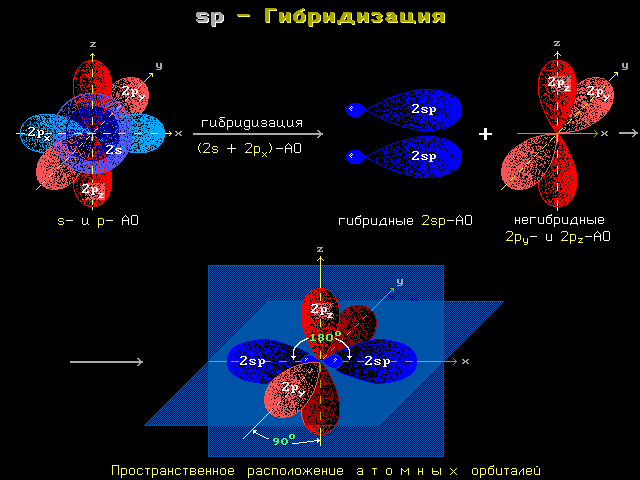 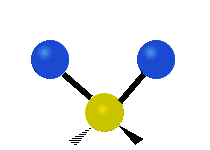 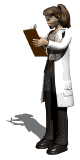 Как отмечалось выше, по характеру связей между углеродными атомами углеводороды могут быть насыщенные, или предельные (алканы), и ненасыщенные (непредельные). Последние могут содержать разное количество двойных (алкены, алкадиены, циклоалкены и др.), тройных (алкины, циклоалкины и др.) связей или те и другие одновременно:
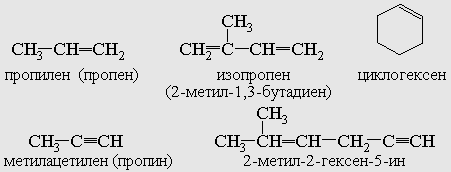 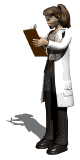 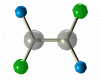 Алкены
(олефины, этиленовые углеводороды)
Общая формула CnH2n
У углерода sp2-гибридные орбитали
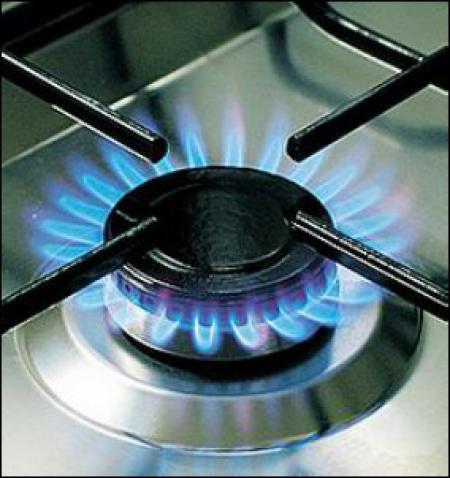 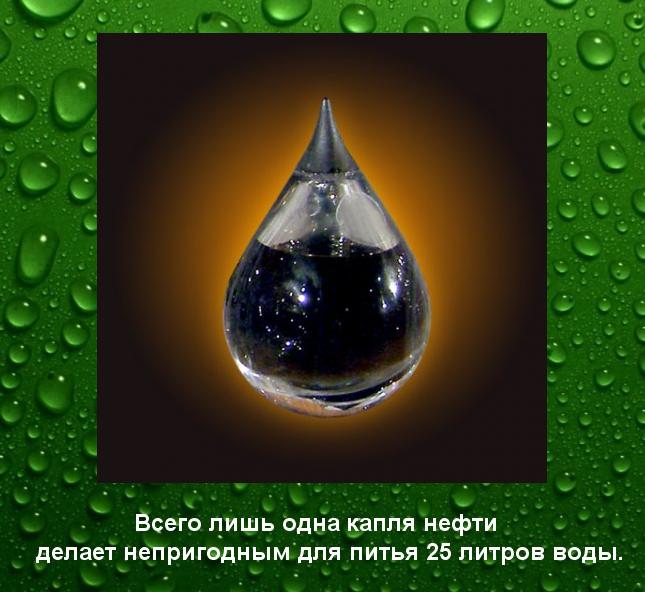 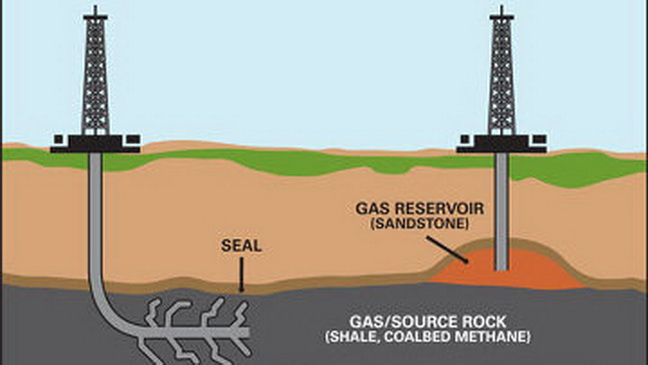 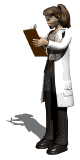 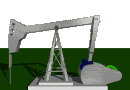 Химические связи в молекулах алкенов
Все связи в молекулах алкенов относятся к типу ковалентной связи (С–Н –полярной и С–С – не полярной). По направленности все связи относят к -связям, кроме одной -связи, которая находится между двумя атомами углерода.
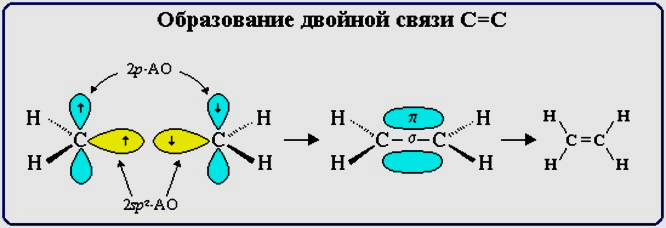 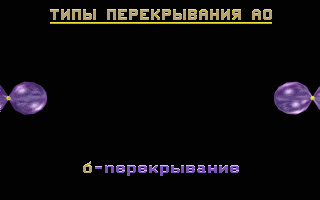 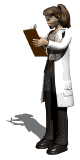 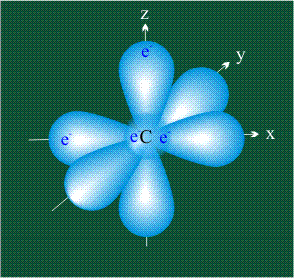 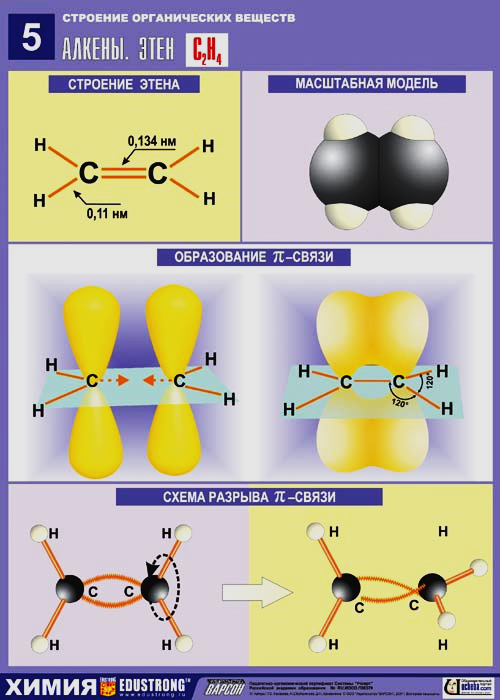 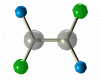 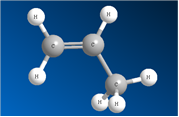 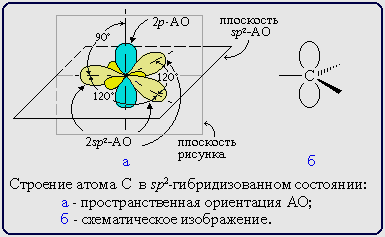 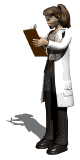 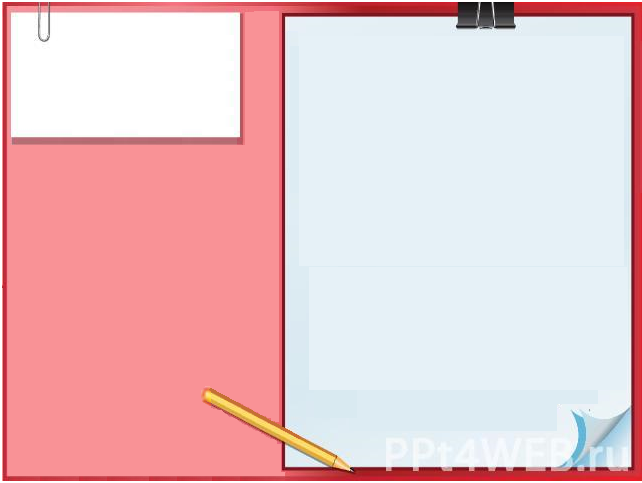 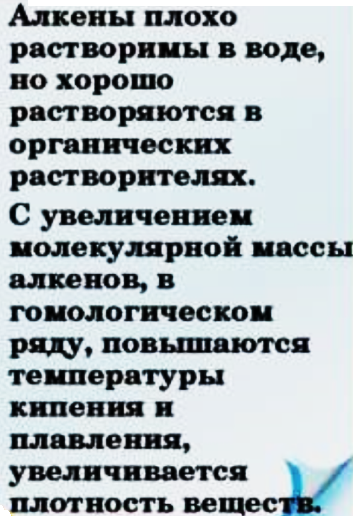 Физические свойства алкенов
С2–С4 – газы
С5–С16 – жидкости
С17 … – твердые вещества
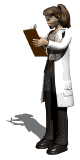 Алкины
(ацетиленовые углеводороды)
Общая формула CnH2n–2 
У углерода sp-гибридные орбитали
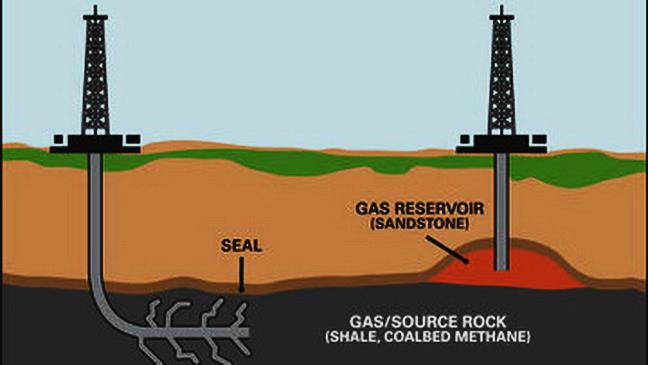 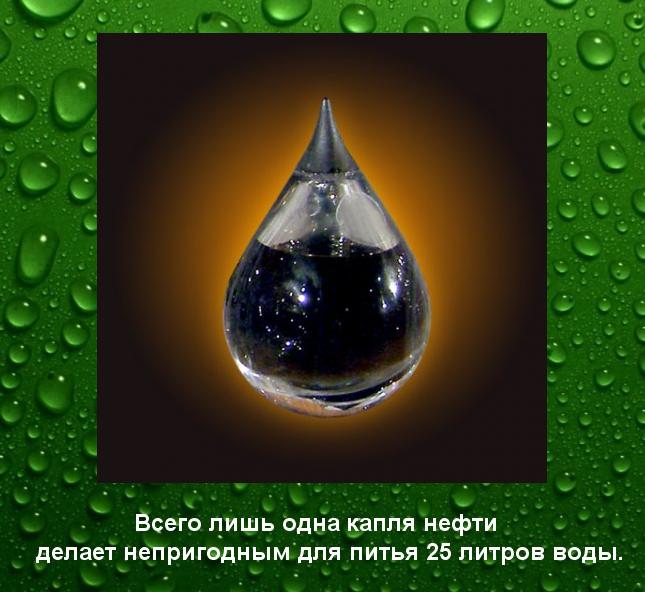 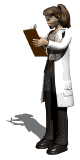 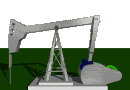 Химические связи в молекулах алкинов
Все связи в молекулах алкинов относятся к типу ковалентной связи (С–Н –полярной и С–С – не полярной). По направленности все связи относят к -связям, кроме двух -связей, которые находятся между двумя атомами углерода.
С2Н2
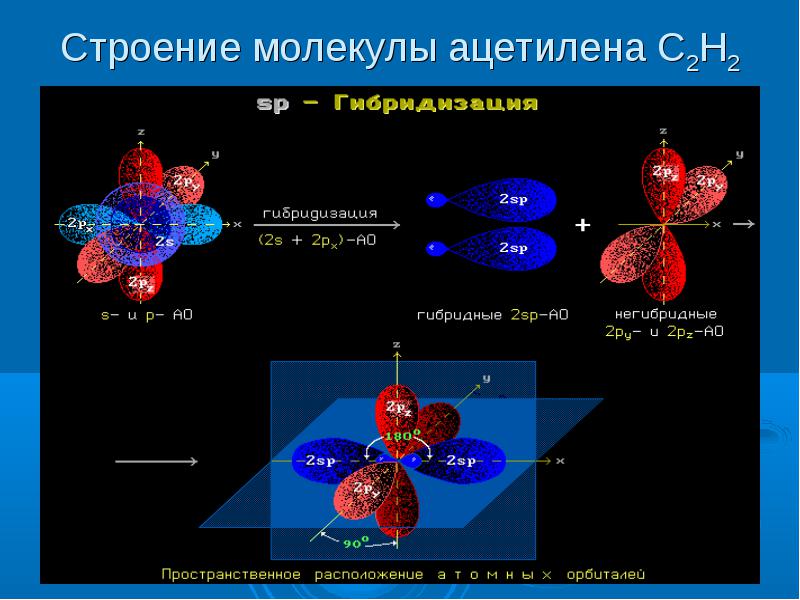 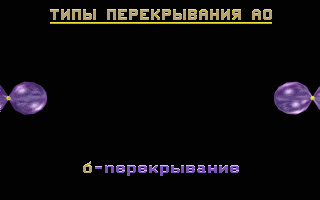 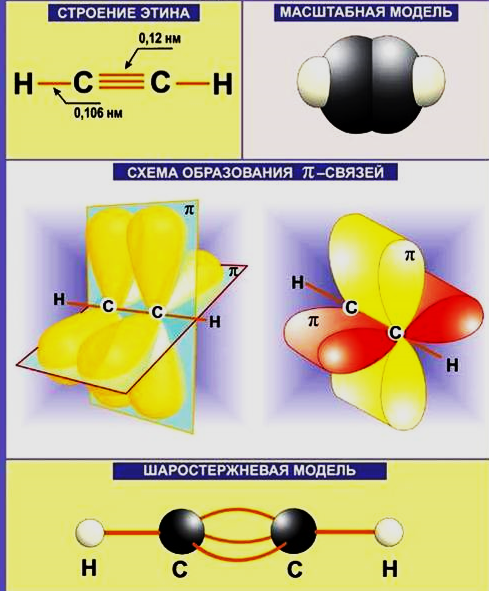 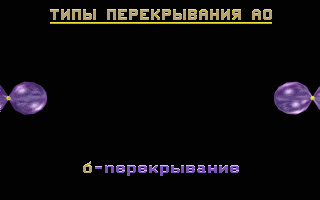 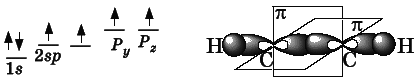 Этин С2Н2 или Н–С≡С–Н
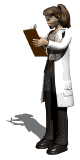 Физические свойства алкинов
По физическим свойствам алкины напоминают алкены и алканы. Их температуры кипения и плавления увеличиваются с ростом молекулярной массы.
Гомологи С2–С4 (за исключением СН3–СН2С≡СН) – газы без цвета и запаха, С5–С15 – жидкости; С16 и выше – твердые вещества. Наличие тройной связи в цепи приводит к повышению температуры кипения, плотности и растворимости их в воде по сравнению с алканами и алкенами. 
Алкины плохо растворимы в воде, лучше – в органических растворителях.
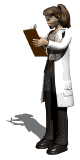 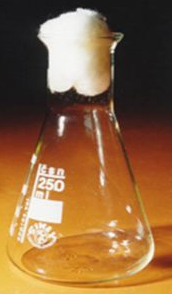 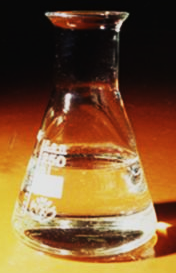 С2–С4
С5–С15
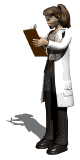 * – Значения измерены при температуре кипения, а остальные – при 20 оС
Арены
(ароматические углеводороды)
Общая формула CnH2n–6 (n6) 
У углерода sp2-гибридные орбитали
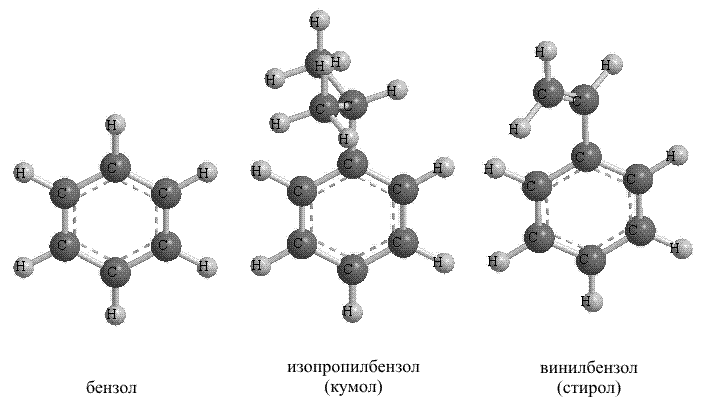 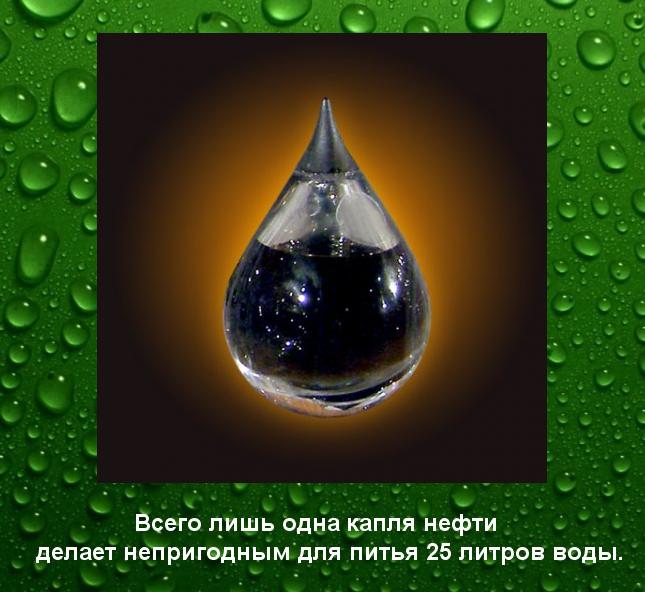 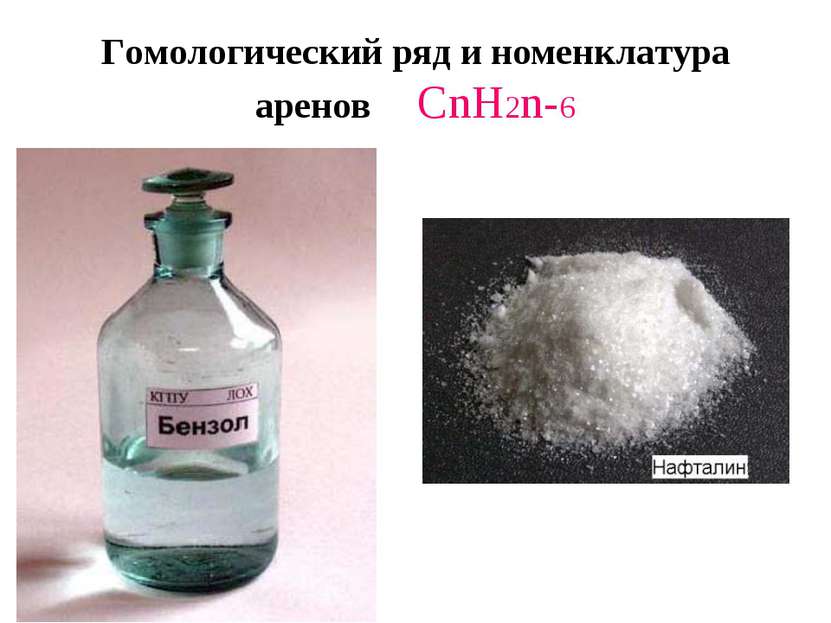 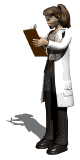 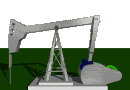 Номенклатура
Бензол С6Н6 – родоначальник ароматических углеводородов. Моноциклические арены называют бензоидными. Нумерацию начинают с одного из заместителей так, чтобы сумма номеров заместителей была минимальна.
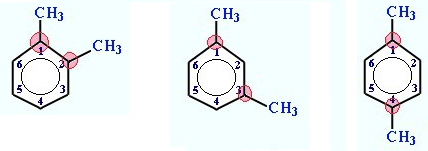 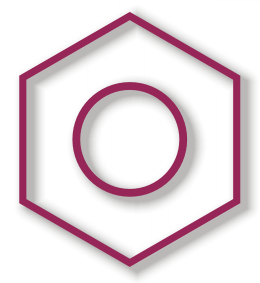 1,2-диметил-бензол
орто-диметил-бензол
1,3-диметил-бензол
мета-диметил-бензол
1,4-диметил-бензол
пара-диметил-бензол
бензол
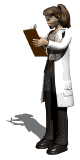 Как отмечалось выше, согласно номенклатуре ИЮПАК, арены с одним бензольным кольцом рассматривают как производные бензола. В качестве главной цепи выбирают бензольное кольцо. Многие арены имеют свои исторические названия.
Например:
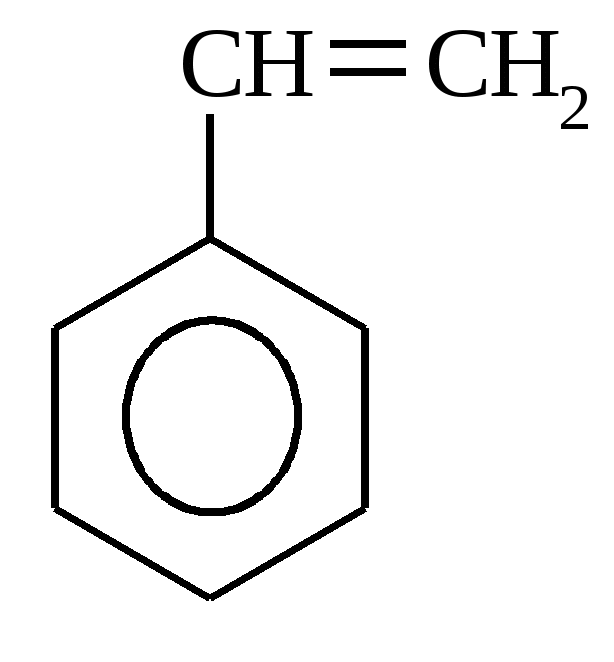 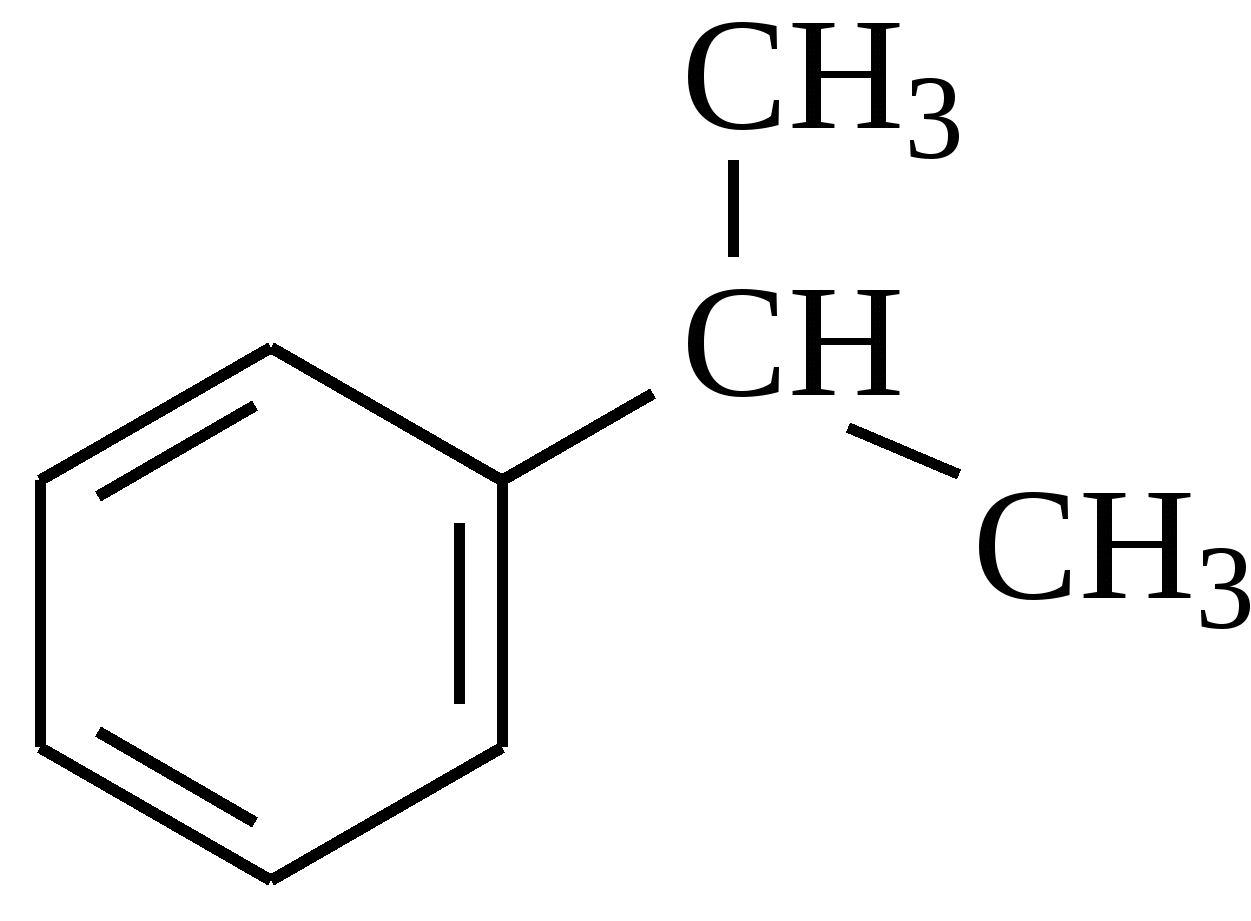 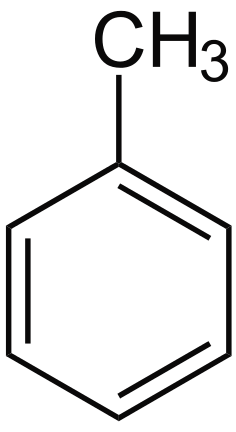 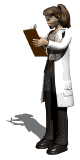 метилбензол     изопропилбензол      винилбензол
    (толуол)                      (кумол)                       (стирол)
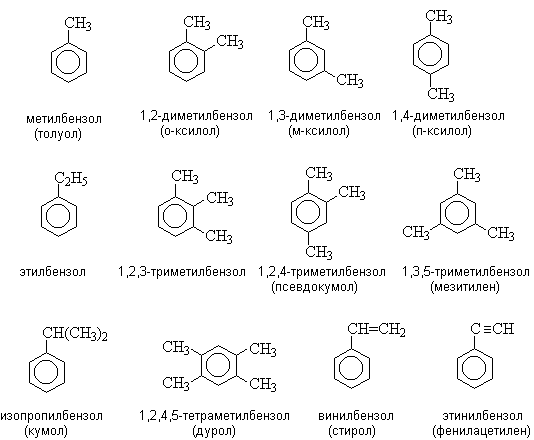 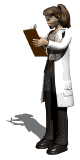 Химические связи в молекулах аренов (современные представления)
В настоящее время на основе рентгенографических и спектральных исследований было установлено, что молекула бензола совершенно плоская и все связи С–С в бензоле имеют одинаковую длину. Было доказано, что молекула бензола представляет собой правильный шестиугольник с внутренними углами 120° и расстояниями между соседними атомами углерода 0,139 нм.
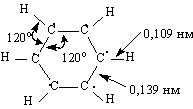 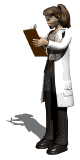 Электронное строение бензола и родственных ему соединений в современном понимании выглядит следующим образом. В образовании двойных связей участвуют р-электроны атомов углерода, орбитали (область наиболее вероятного расположения электрона в пространстве) этих электронов имеют форму объемных восьмерок. В случае бензола орбитали взаимоперекрываются, образуя кольцевые орбитали, на которых располагаются все р-электроны молекулы:
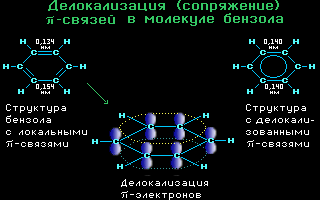 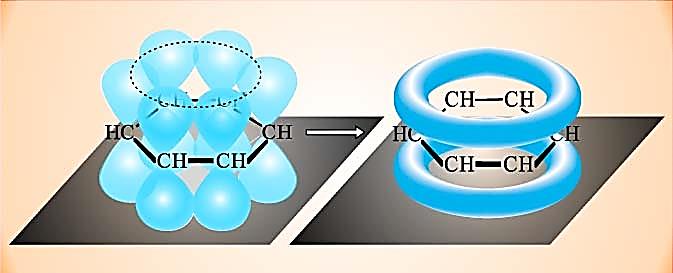 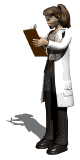 В результате появляется единая замкнутая электронная оболочка, система приобретает высокую стабильность. Фиксированные простые и двойные связи в бензоле отсутствуют, все связи С–С усреднены и эквивалентны, поэтому чаще для обозначения ароматичности используют кольцевой символ, помещенный внутри цикла:
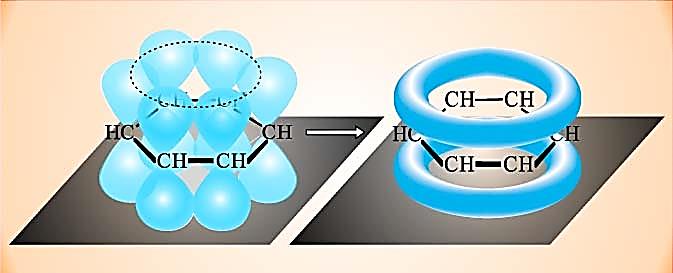 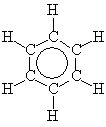 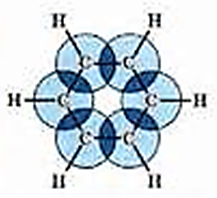 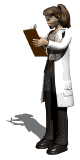 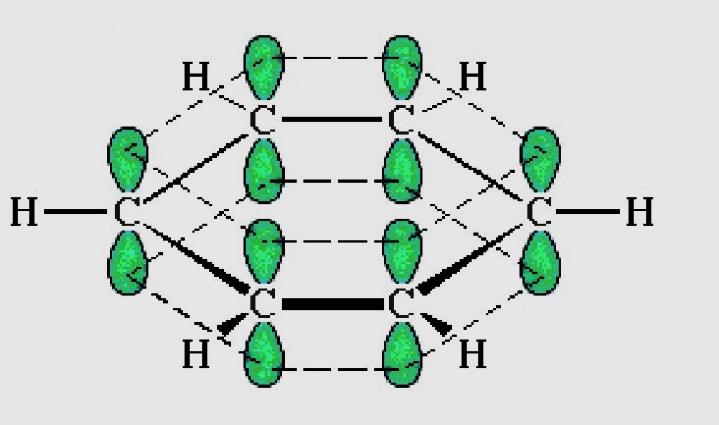 Источники и способы получения алканов
Алканы широко распространены в природе, это важные компоненты нефти, природных и попутных газов. Содержание их в нефти отечественного происхождения колеблется от 30 до 89 %.
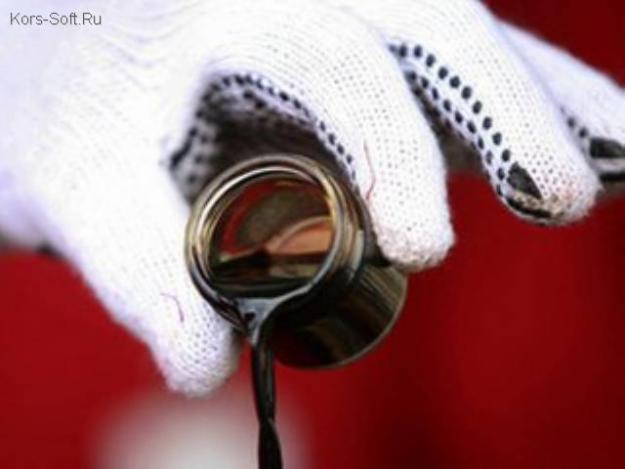 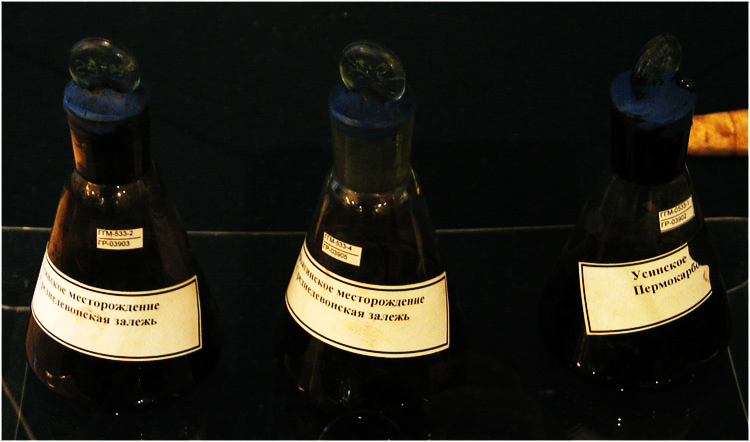 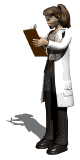 Низшие алканы, главным образом метан, этан, пропан, – основные компоненты природных газов, причем доля метана достигает 97–98 %.
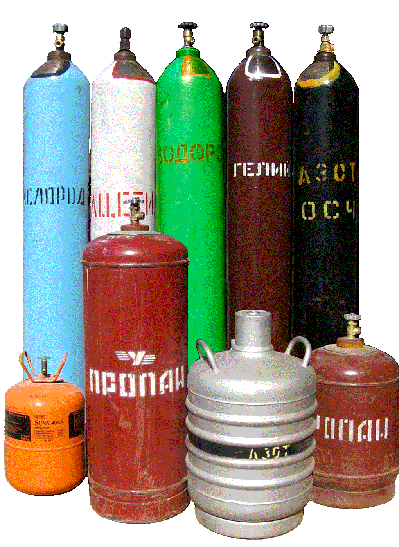 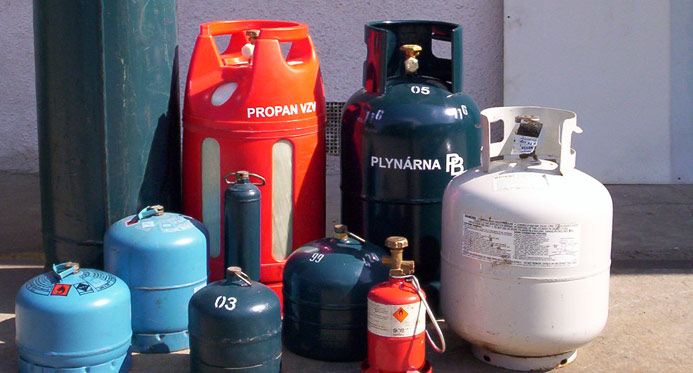 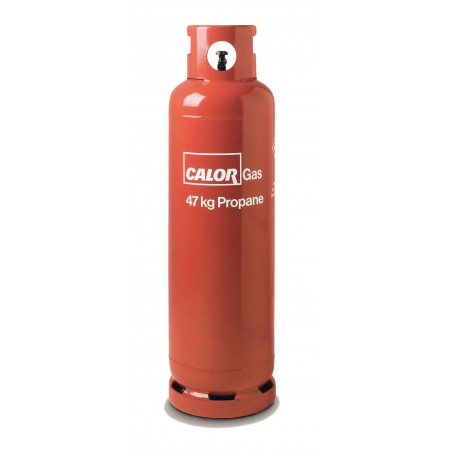 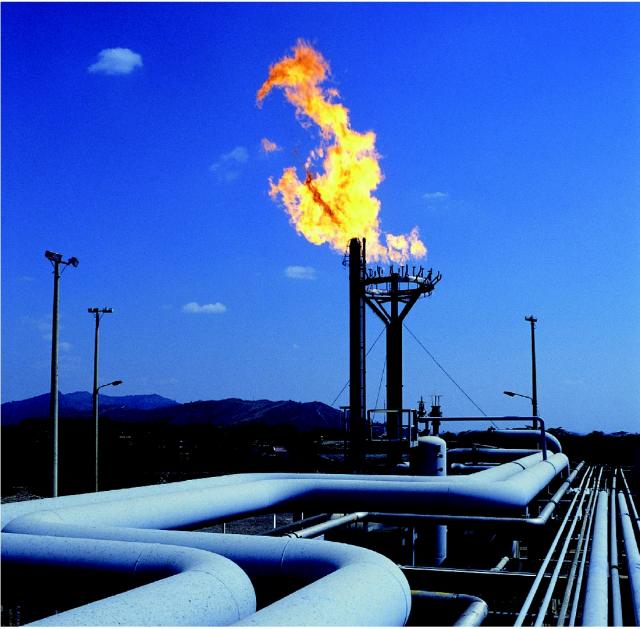 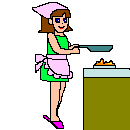 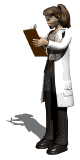 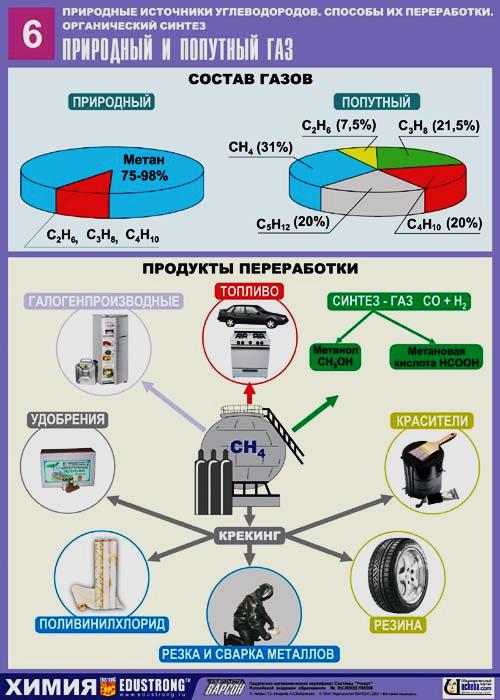 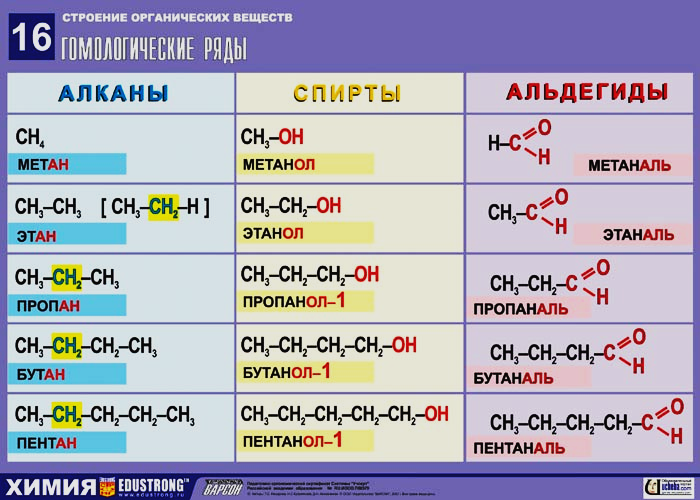 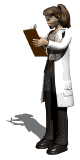 Смеси высокоплавких твердых алканов со значительной молекулярной массой встречаются в природе в виде минерала озокерита, который после специальной обработки и очистки может быть превращен в церезин – воскообразный продукт, применяющийся в промышленности.
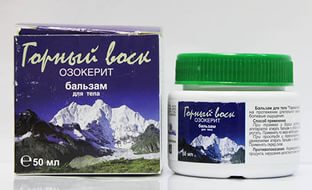 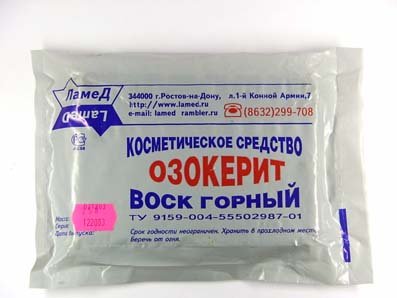 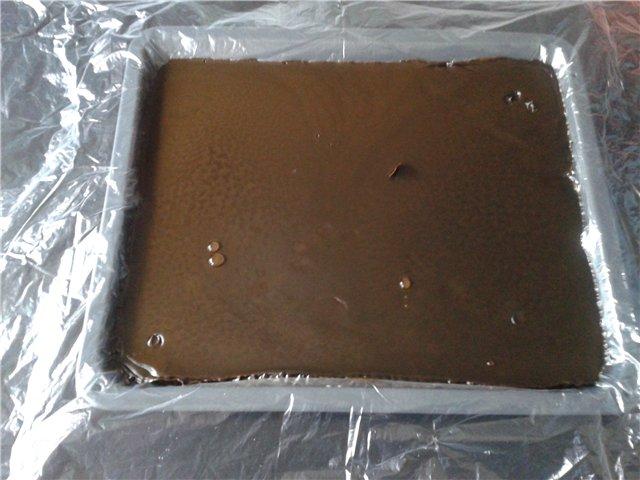 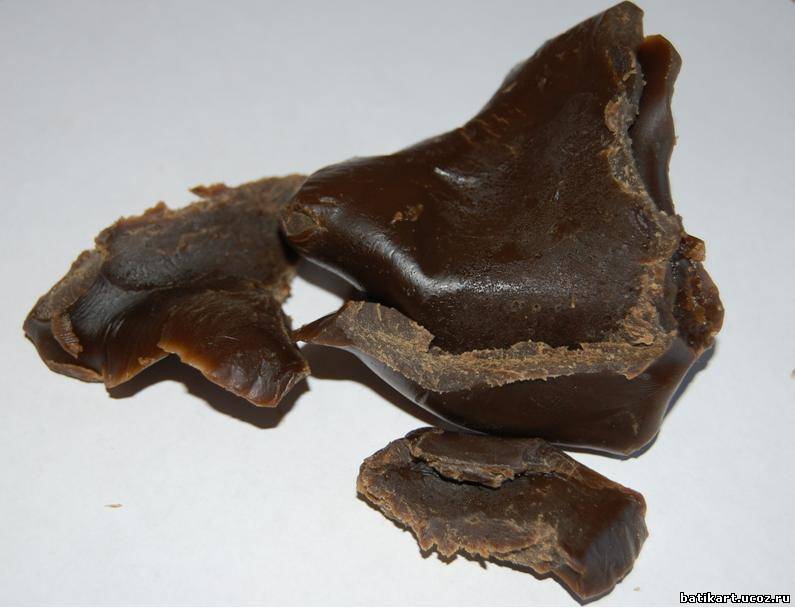 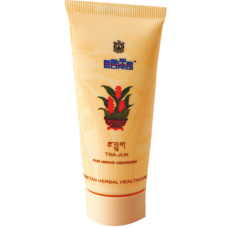 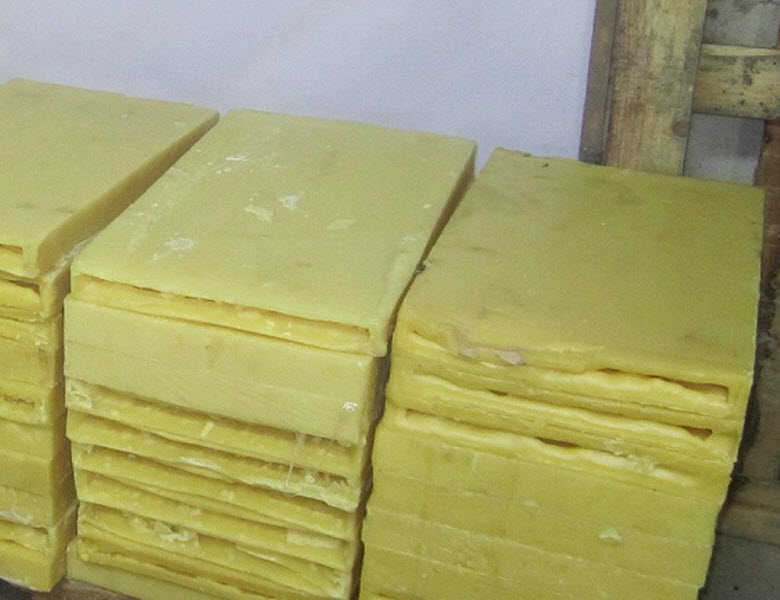 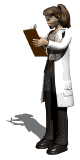 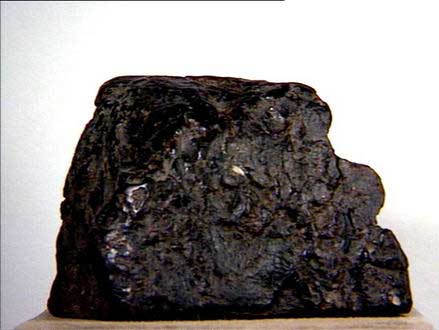 Минерал озокерит
Церезин
Алканы с числом атомов углерода от 20 до 30 входят в состав восковых оболочек плодов, семян, листьев.
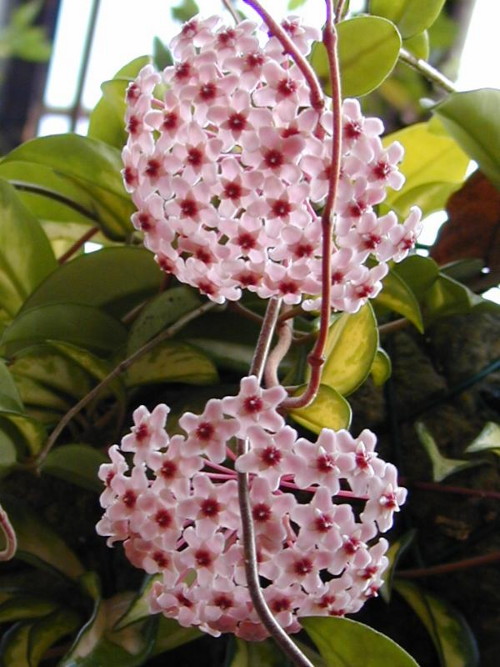 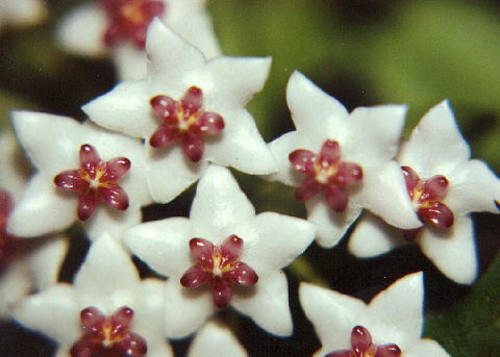 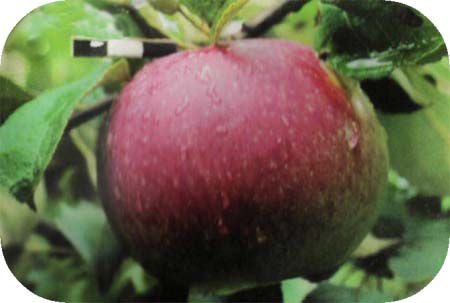 Хойя красивая
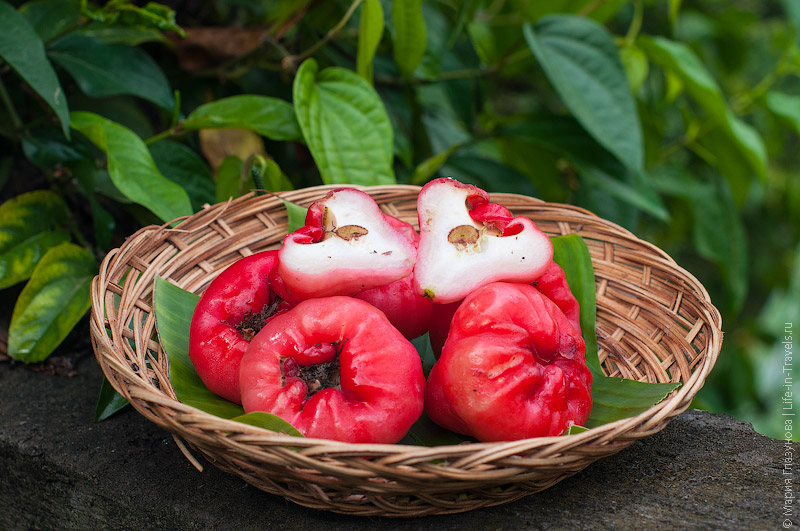 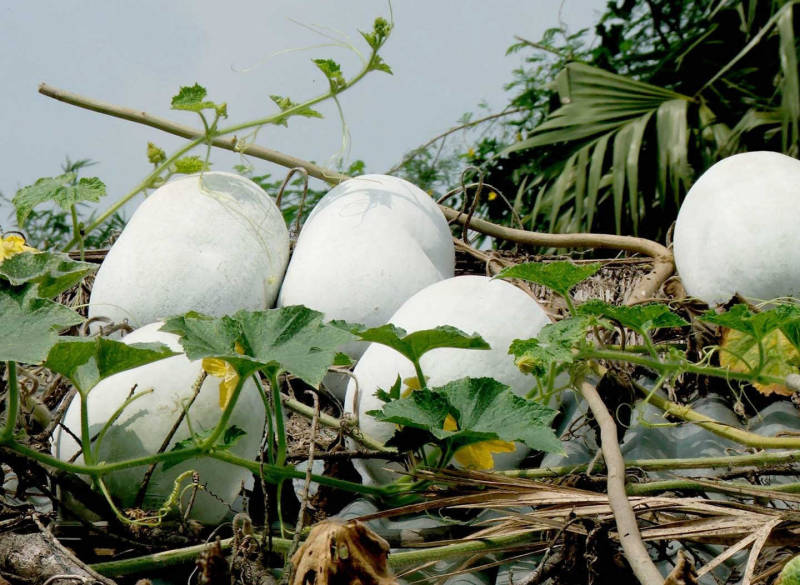 Хойя мясистая или Восковой плющ
Восковые яблоки
Восковая тыква
Метан является одним из основных компонентов биогаза (Состав: 50–87 % метана, 13–50 % CO2, незначительные примеси H2 и H2S).
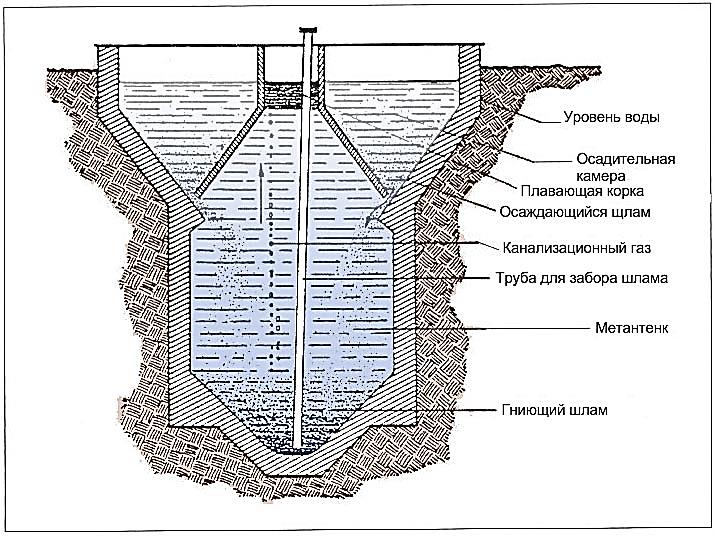 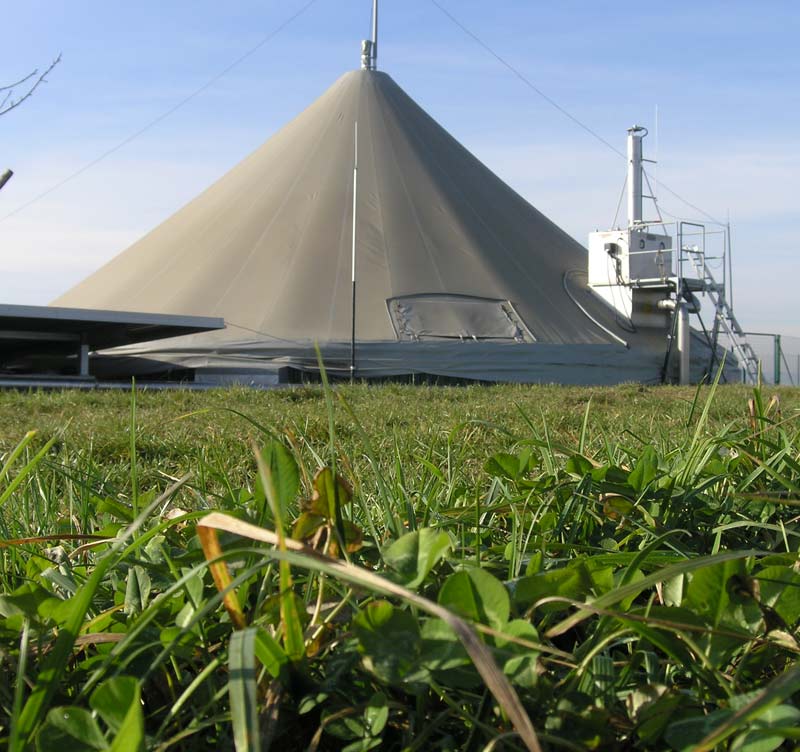 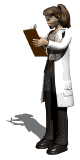 Метантенк биогазовой установки
Биогаз – газ, получаемый водородным или метановым брожением биомассы. Метановое разложение биомассы происходит под воздействием трёх видов бактерий. В цепочке питания последующие бактерии питаются продуктами жизнедеятельности предыдущих. Первый вид – бактерии гидролизные, второй – кислотообразующие, третий – метанообразую-щие. В производстве биогаза участвуют не только бактерии класса метаногенов, а все три вида. Одной из разновидностей биогаза является биоводород, где конечным продуктом жизнедеятельности бактерий является не метан, а водород.
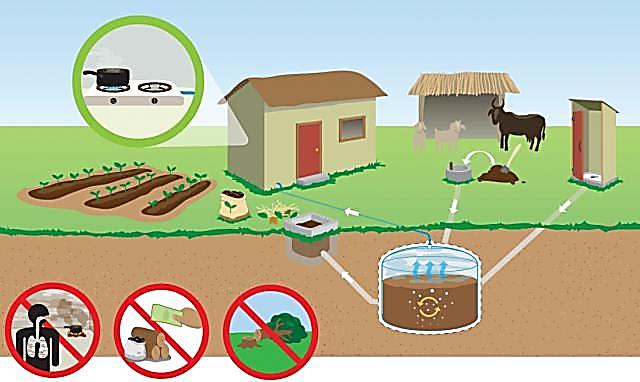 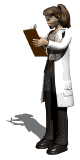 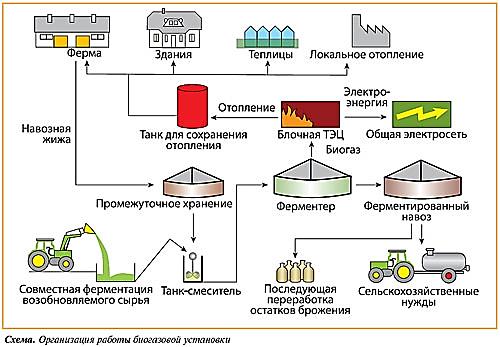 Схема «Организация работы биогазовой установки»
Основными источниками промышленного получения алканов являются нефть, природные или попутные газы, каменный уголь, сланцы, твердые парафины, а также продукты, получаемые при их химической переработке. Из нефти алканы выделяют фракционной перегонкой или получают разнообразными методами химической переработки; из каменного угля – гидрированием.
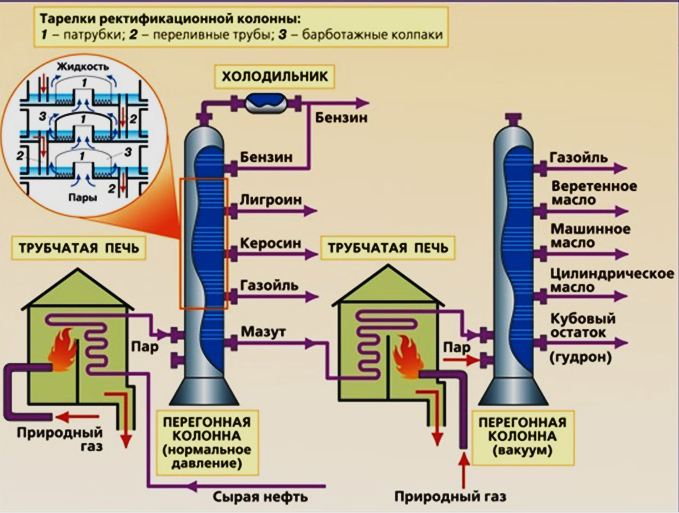 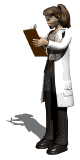 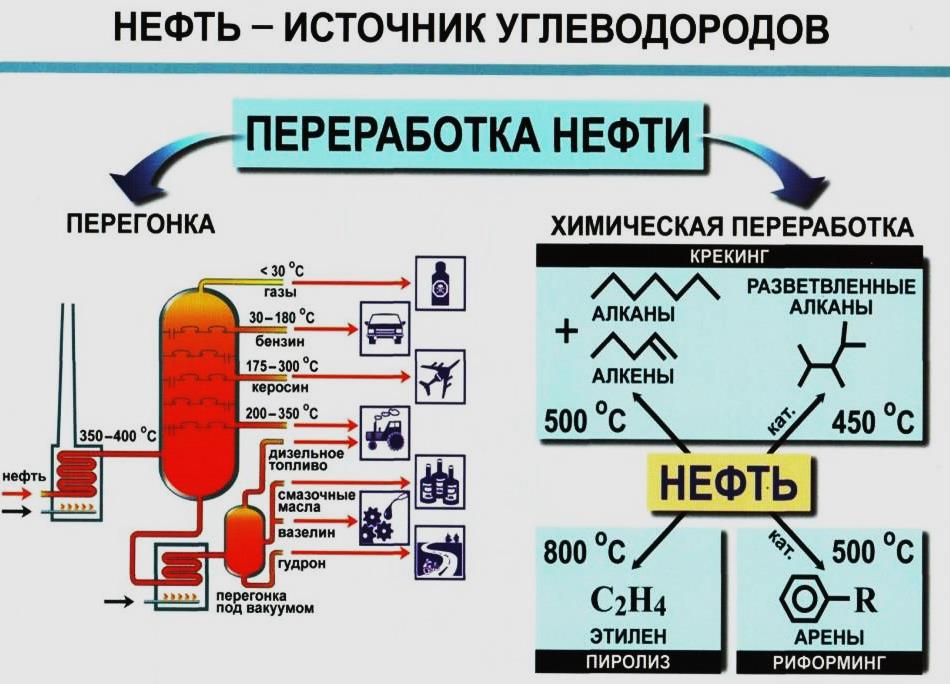 Внешний вид ректификационной колоны
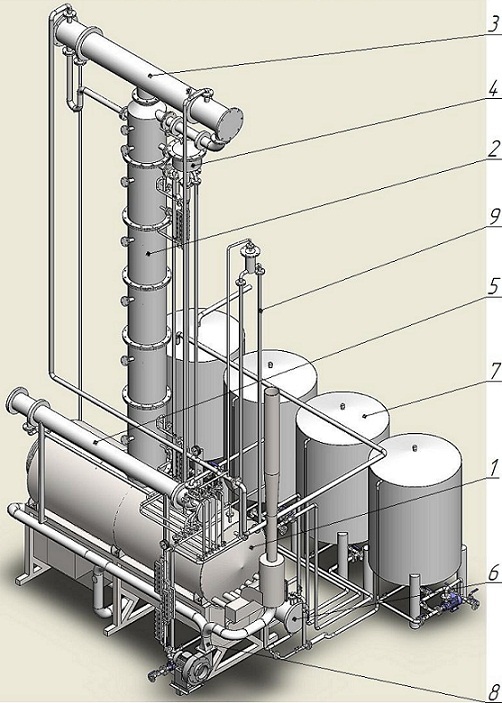 1 – корпус 
2 – колонна
3 – конденсатор
4 – делитель  
5 – холодильник дистиллята  
6 – холодильник остатка  
7 – сборник  
8 – система надува
9 – система трубопроводов
Ректификация
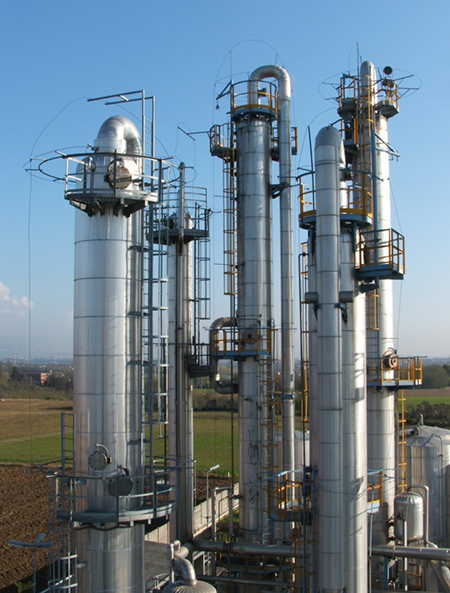 Ректификационная колонна НПЗ
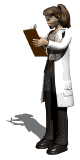 Ректификационная колона с насадками
Распределительный клапан
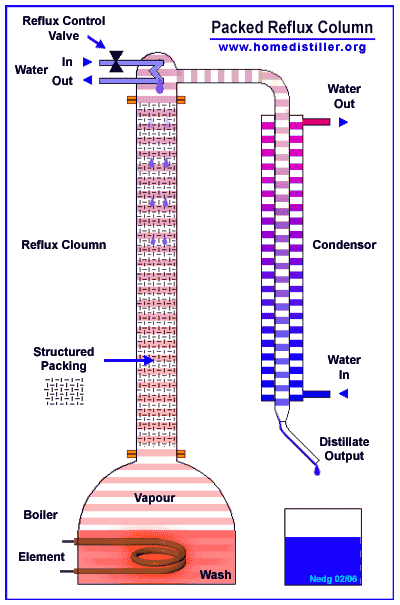 Подача воды
Отвод воды
Отвод воды
Ректификационная (фракционирующая) колона
Конденсатор
Структурированные насадки
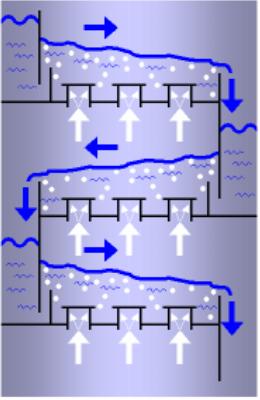 Подача воды
Выход дистиллята
Пары
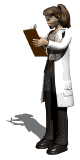 Бойлер
Нагревательный элемент
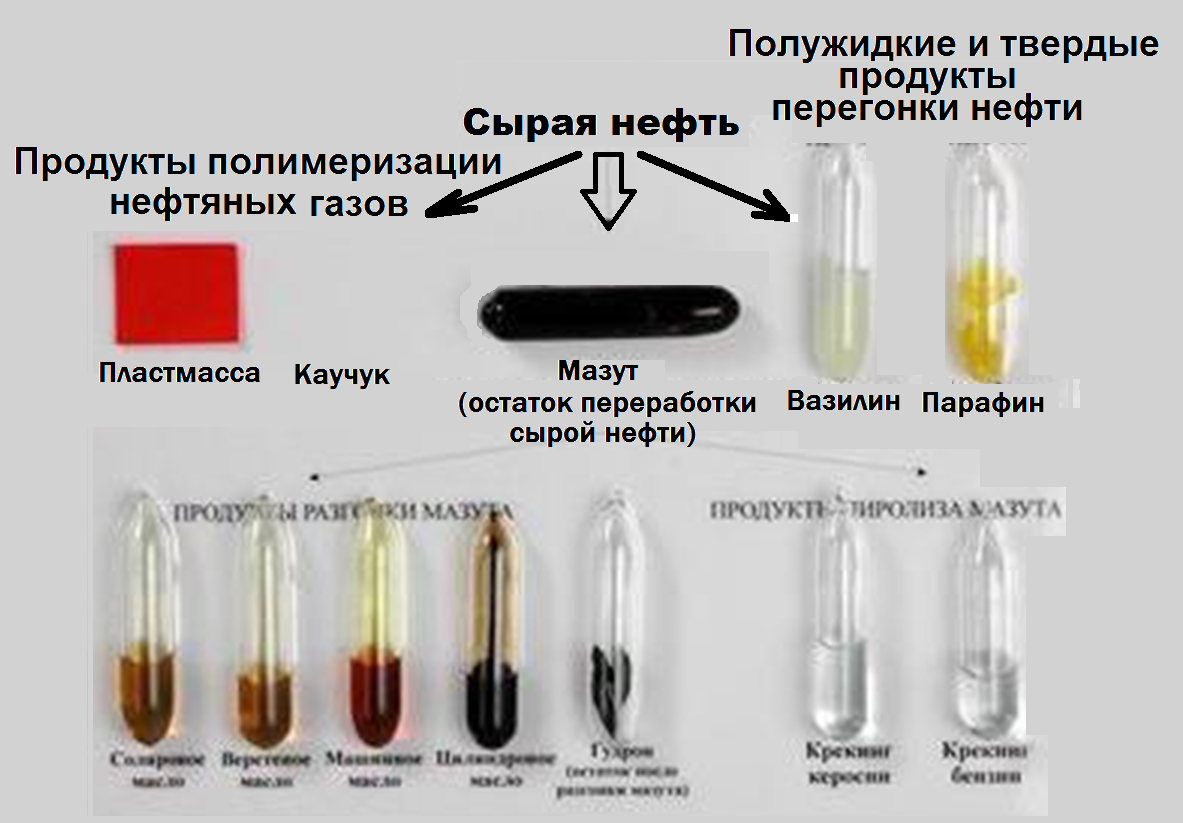 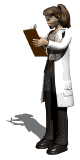 Сделаем запись в тетради
Способы получения алканов
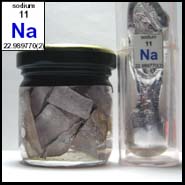 1. Реакция Вюрца
2CH3I + 2Na → CH3CH3 + 2NaI
                иодметан                  этан   
2. Гидротация карбида алюминия
          Al4C3 + 12H2О → 4Al(OH)3 + 3CH4
                   карбид                                            метан
                   алюминия

3. Для синтеза алканов в промышленных условиях применяют очищенную смесь оксида углерода и водорода (1:2); кобальт-торий-магниевый, железо-медный или сплавные железные катализаторы (t = 170–320 °С):
nCO + (2n + 1)H2 → CnH2n+2 + nH2O
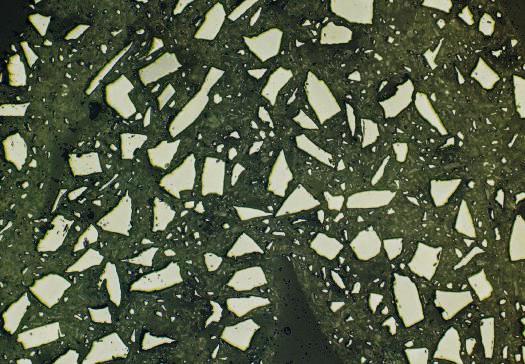 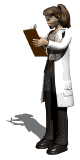 4. Гидрирование непредельных соединений. Алканы могут быть получены присоединением водорода к непредельным углеводородам в присутствии катализатора (платина, паладий, никель):
СН2=СН2 + H2 → СН3–СН3 
                      этен                         этан




5. Алканы могут быть получены из простых веществ при нагревании в присутствии катализатора (платина, паладий, никель):
С + 2Н2 → СН4
                                                 метан
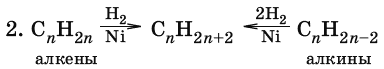 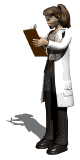 Сделаем запись в тетради
Химические свойства алканов
Кислоты (серная, азотная), щелочи (гидроксиды натрия и калия), окислители, металлы, в том числе и щелочные, при обычных условиях на алканы не действуют. Отсюда и возникло их старое название «парафины» от латинского «parum affinis» – лишенные сродства.
Причина химической инертности алканов в особенности строения их молекул. В молекулах алканов, как отмечалось выше, содержатся только -связи (С–С и С–Н), для которых характерна малая полярность и поляризуемость.
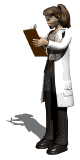 1. Галогенирование. Фтор реагирует с алканами очень энергично при этом всегда образуется CF4 и HF. С иодом алканы не взаимодействуют ни при каких условиях. На солнечном свету и в темноте при нагревании (250–400° С) они легко вступают во взаимодействие с хлором и бромом: 
CH4 + Cl2 → CH3Cl + HCl
                  метан            хлорметан   
CH3Cl + Cl2 → CH2Cl2 + HCl
                 хлорметан        дихлорметан   
CH2Cl2 + Cl2 → CHCl3 + HCl
             дихлорметан        трихлорметан   
CHCl3 + Cl2 → CCl4 + HCl
             трихлорметан     тетрахлорметан
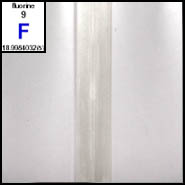 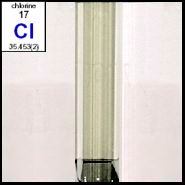 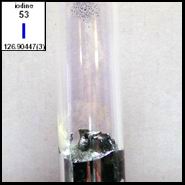 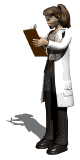 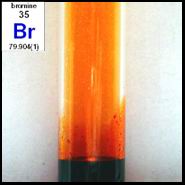 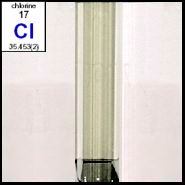 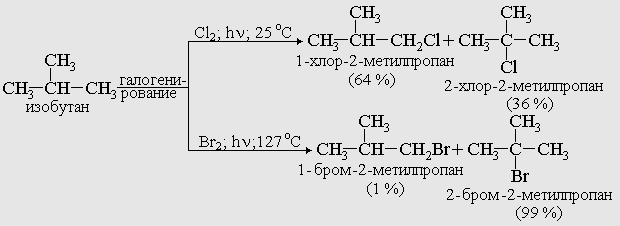 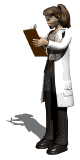 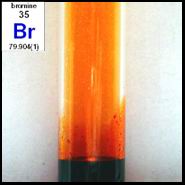 2. В паровой фазе нитруются:
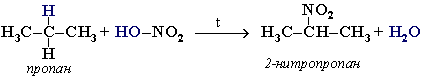 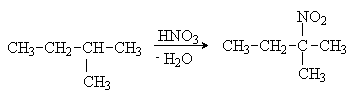 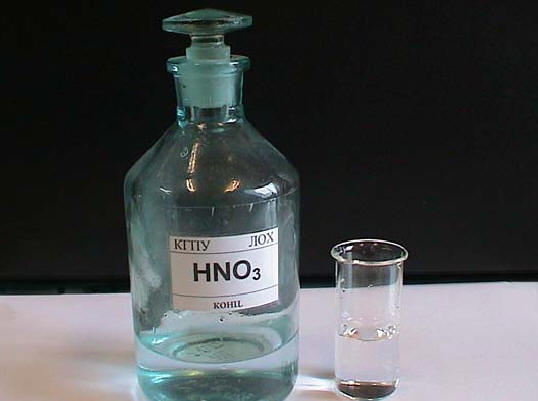 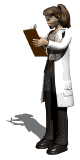 3. При повышенных температурах окисляются. В избытке кислорода происходит полное сгорание:
CH4 + 2О2 → CО2 + 2H2О
                    метан                  
При недостатке кислорода происходит неполное сгорание:
2CH4 + 3О2 → 2CО + 4H2О
CH4 + О2 → C + 2H2О
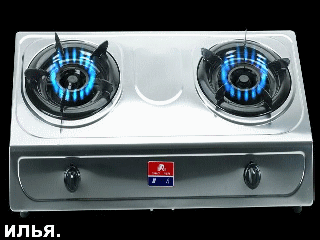 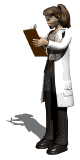 Горение жидких алканов.
СnН2n+2 + (3n+1)/2О2  nCО2 + (n+1)Н2O
              алкан
Алканы с небольшим содержанием углерода загораются быстрее, чем алканы содержащие большое количество атомов углерода. Например, гексан загорается быстрее, чем керосин (смесь алканов С12–С18), который горит коптящим пламенем.
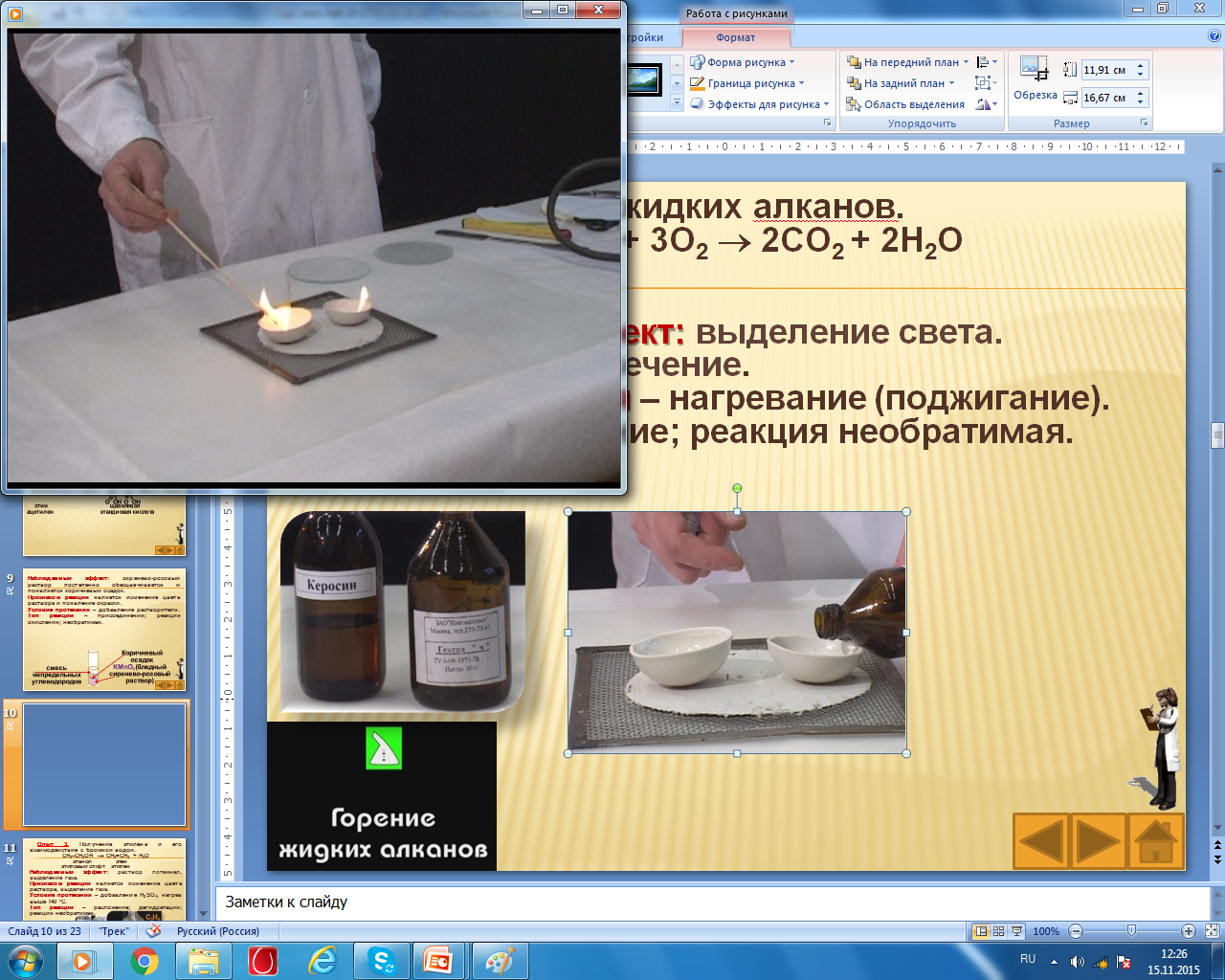 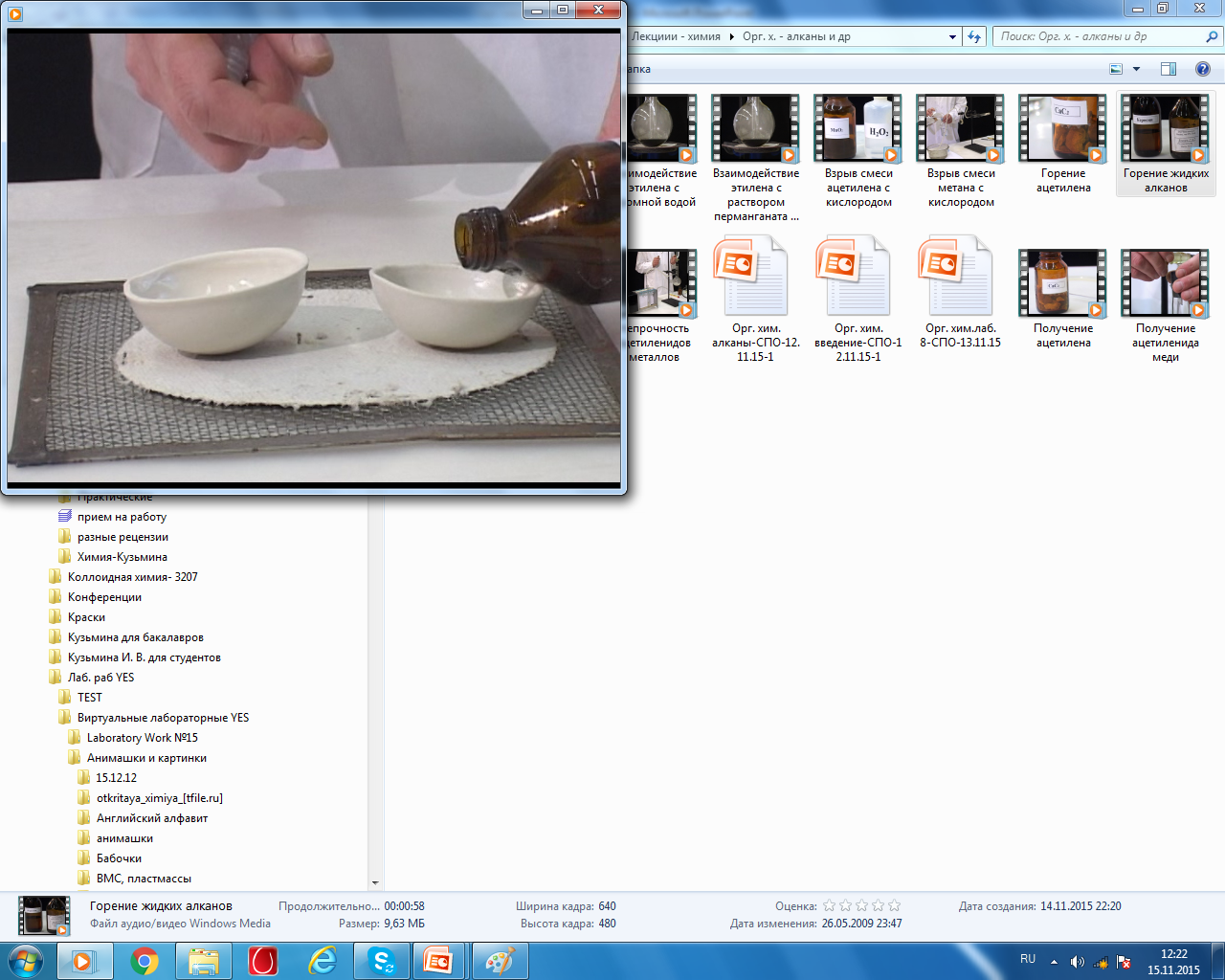 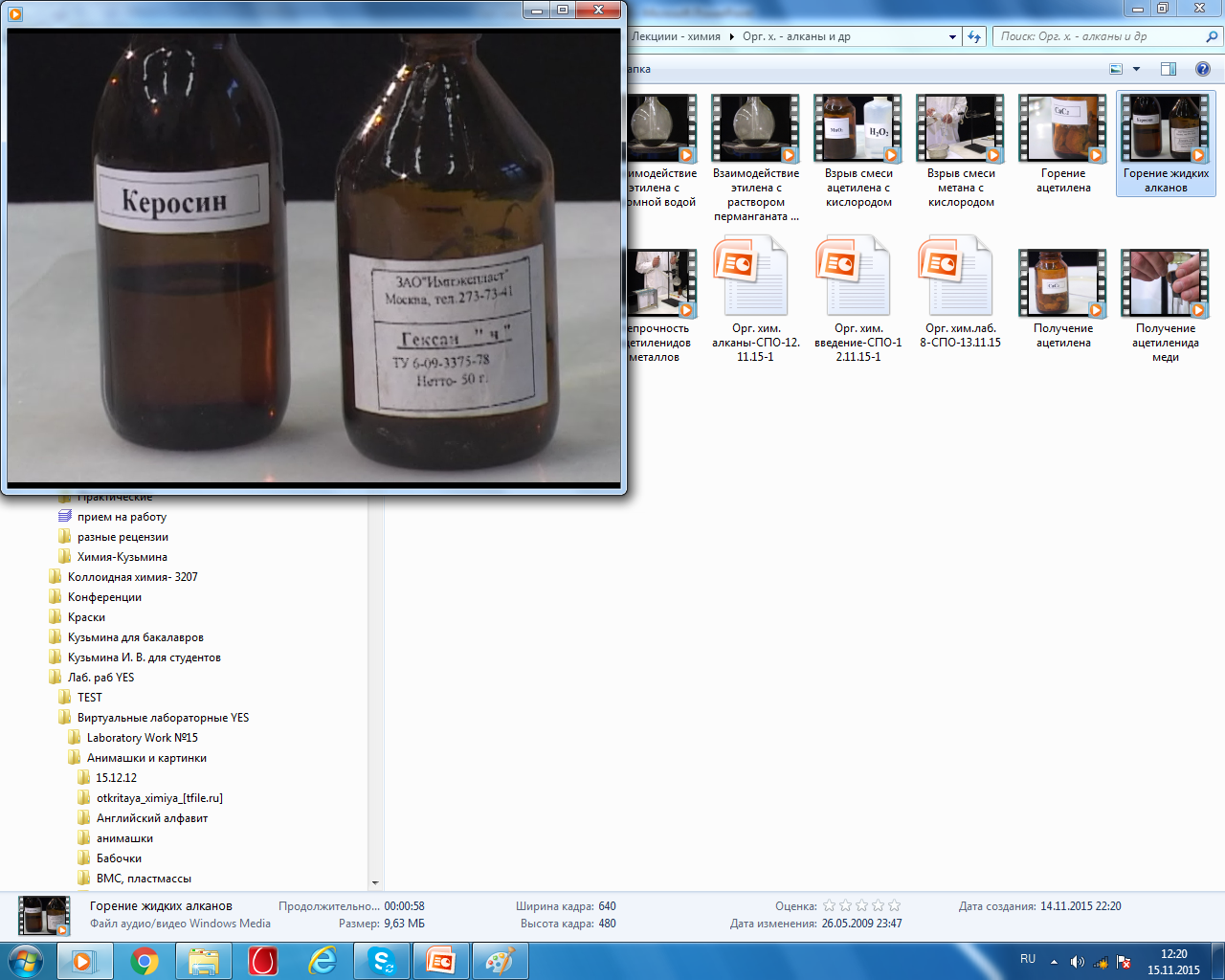 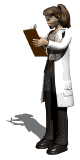 4. При повышенных температурах проявляют способность к разложению (термическое разложение). 
CH3CH3 → 2C + 3H2
                              этан
 (без кислорода при t > 1000 оС)
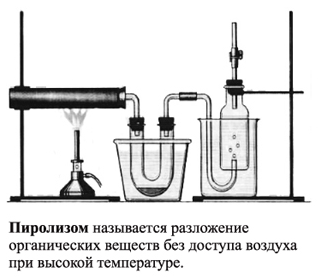 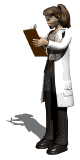 5. Крекинг нефтепродуктов – разрыв связи С–С. Например, при крекинге н-бутана могут образовываться:
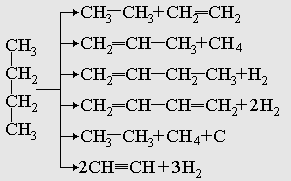 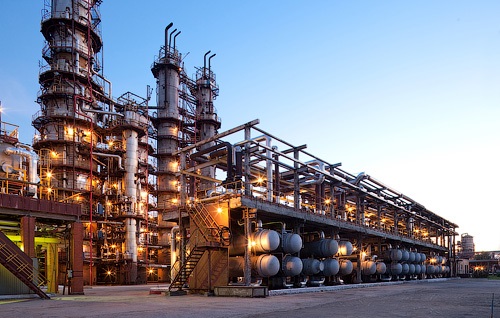 н-бутан
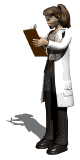 Установка каталитического крекинга
Крекинг нефтепродуктов:
Верхний допустимый предел сжатия топливно-воздушной смеси в цилиндрах двигателя зависит от октанового числа топлива, которое характеризует его антидетонационную стойкость. Предложена условная шкала октановых чисел, в которой за 100 принимается октановое число изооктана                (CH3)3–С–СН2–СН–(СН3)2, смесь которого с воздухом детонирует при высоких степенях сжатия, за нуль принимается октановое число н-гептана                                   СН3–СН2–СН2–СН2–CH2–CH2–СH3, смесь которого с воздухом легко детонирует.
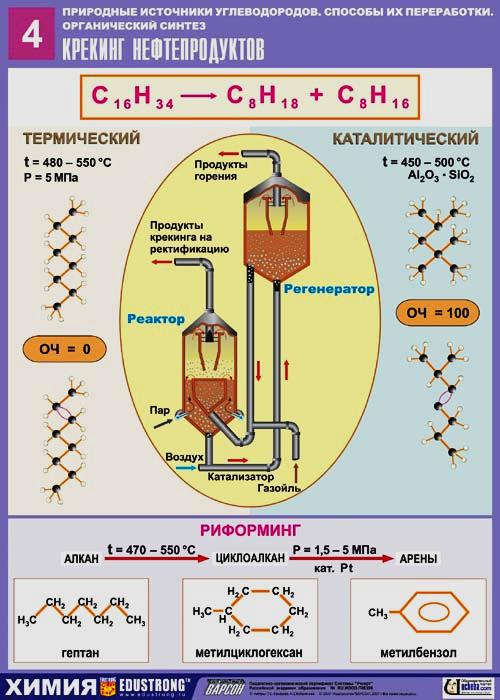 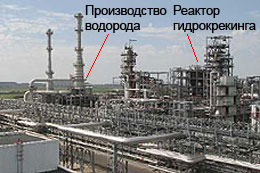 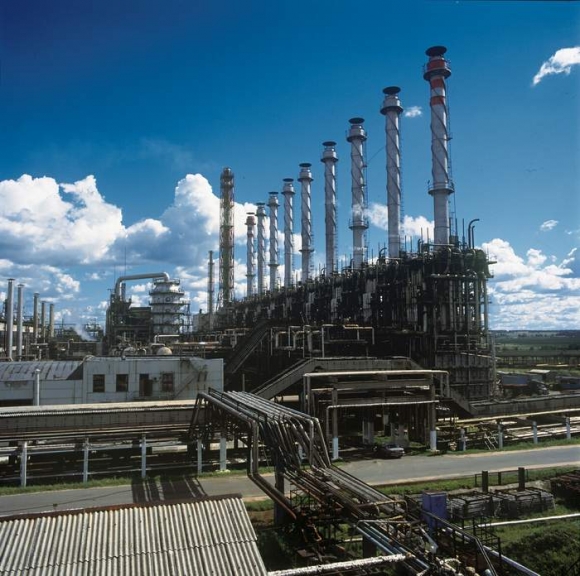 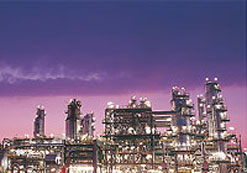 Установка ЭП-300 в г. Кстово («Сибур-Нефтехим», Нижегородская обл.)  для селективного гидрирования при получении этилена
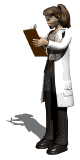 Установка гидрокрекинга T-Star мощностью 3,5 млн. тонн на НПЗ «ЛУКОЙЛ-ПНОС».
Крекинг нефтепродуктов
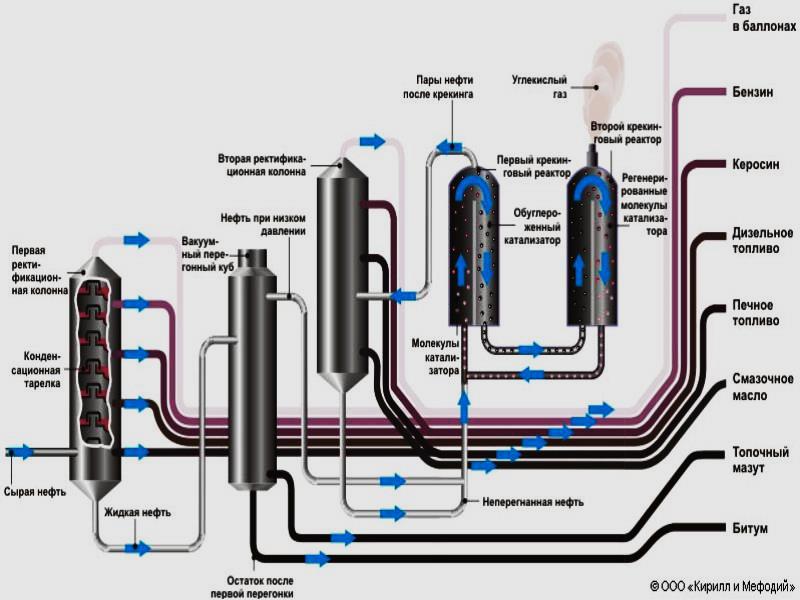 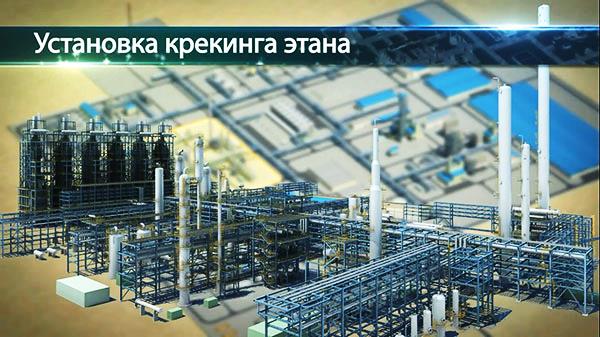 6. При повышенных температурах проявляют способность к изомеризации – превращению углеводородов нормального строения в углеводороды разветвленного строения:
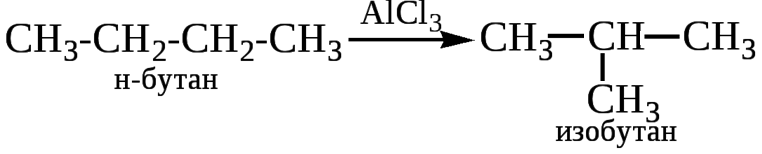 и циклизации:
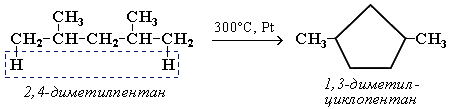 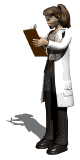 Из выше сказанного следует что, для алканов характерны реакции: 
замещения, 
разложения, 
окисления.
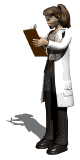 Проверим, как Вы поняли и запомнили  пройденный материал (алканы)
1) C7H16   называется
а) гептан      б)  гексан       в) пентан       г) пропан
2) C5H12  называется
а) гептан      б)  гексан       в) пентан       г) пропан
3) C6H14  называется
а) гептан      б)  гексан       в) пентан       г) пропан
4) C3H8  называется
а) гептан      б)  гексан       в) пентан       г) пропан
5) Алканы – это … важные компоненты …
а) нефти   
б) природных газов       
в) попутных газов       
г) полимеров
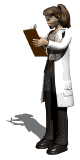 6. Фтор с алканами  …. 
а) реагирует очень энергично                      
б) реагирует медленно       
в) реагирует со средней скоростью
г) не взаимодействует 
7. Иод с алканами  …. 
а) реагирует очень энергично                      
б) реагирует медленно       
в) реагирует со средней скоростью
г) не взаимодействует
8. В избытке кислорода происходит полное сгорание алканов с образованием…
а) CО2 и H2О                 б) CО и H2О
в) CО2 и H2                              г) CО и H2
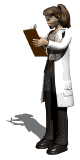 Проверьте свои ответы
1) C7H16   называется
а) гептан      б)  гексан       в) пентан       г) пропан
2) C5H12  называется
а) гептан      б)  гексан       в) пентан       г) пропан
3) C6H14  называется
а) гептан      б)  гексан       в) пентан       г) пропан
4) C3H8  называется
а) гептан      б)  гексан       в) пентан       г) пропан
5) Алканы – это … важные компоненты …
а) нефти   
б) природных газов       
в) попутных газов       
г) полимеров

Алканы широко распространены в природе, это важные компоненты нефти, природных и попутных газов. Содержание их в нефти отечественного происхождения колеблется от 30 до 89 %.
Гомологический ряд алканов (CnH2n+2)
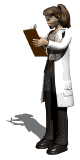 6. Фтор с алканами  …. 
а) реагирует очень энергично                      
б) реагирует медленно       
в) реагирует со средней скоростью
г) не взаимодействует 
7. Иод с алканами  …. 
а) реагирует очень энергично                      
б) реагирует медленно       
в) реагирует со средней скоростью
г) не взаимодействует
Галогенирование. Фтор реагирует с алканами очень энергично при этом всегда образуется CF4 и HF. С иодом алканы не взаимодействуют ни при каких условиях. На солнечном свету и в темноте при нагревании (250–400° С) они легко вступают во взаимодействие с хлором и бромом: …
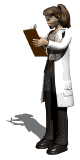 8. В избытке кислорода происходит полное сгорание алканов с образованием…
а) CО2 и H2О
б) CО и H2О
в) CО2 и H2
г) CО и H2

При повышенных температурах аланы окисляются. В избытке кислорода происходит полное сгорание:
CH4 + 2О2 → CО2 + 2H2О
                         метан                  
При недостатке кислорода происходит неполное сгорание:
2CH4 + 3О2 → 2CО + 4H2О
CH4 + О2 → C + 2H2О
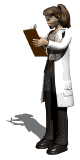 Источники и способы получения алкенов
В природе алкены встречаются в небольших количествах. 
В промышленном масштабе их получают главным образом при переработке нефти, природных и попутных газов. Они могут быть также выделены из продуктов химической переработки каменного угля (коксовый газ).
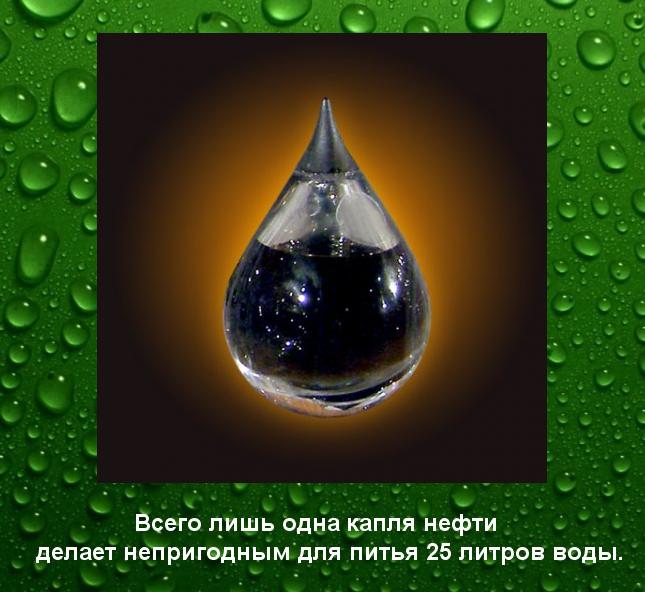 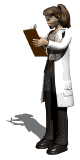 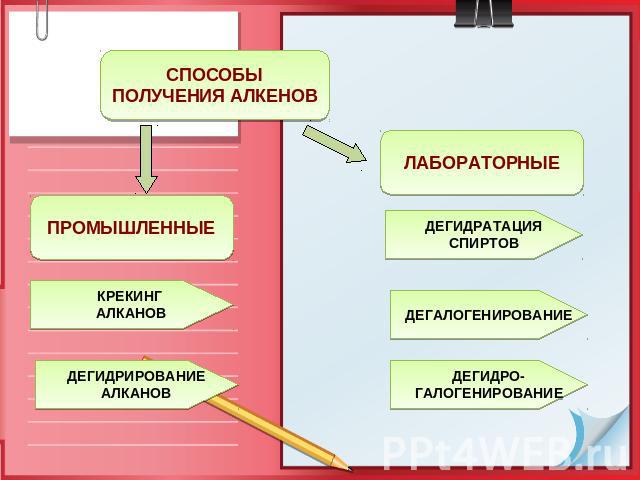 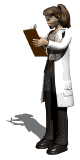 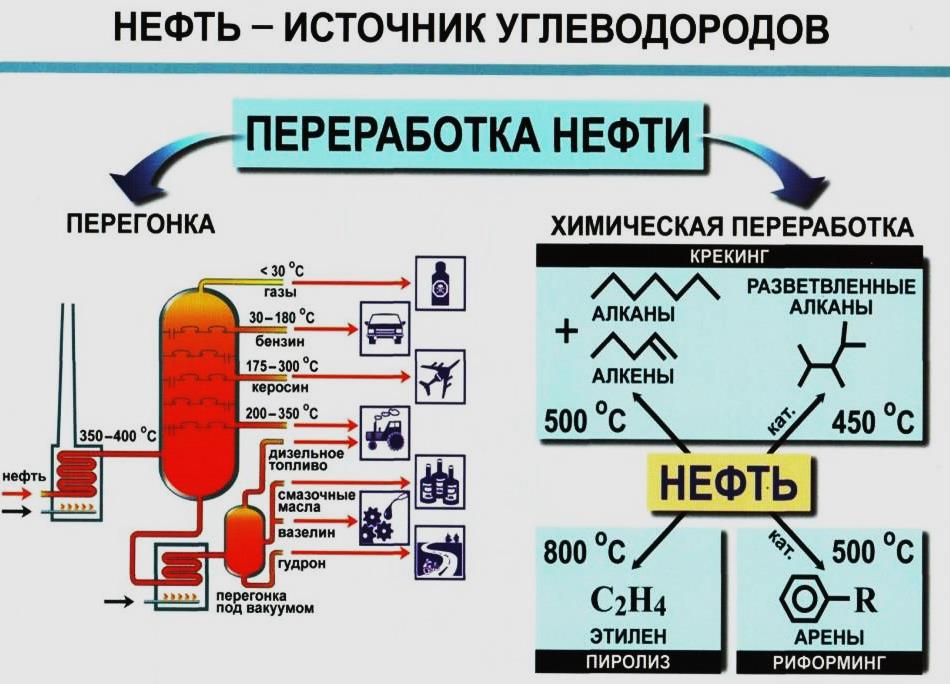 Среди химических процессов, протекающих при переработке нефти и газа, следует выделить дегидрирование (реакцию отщепления водорода и образования ненасыщенных соединений):
СН3–СН3                   СН2=СН2 (500 оС)
Дегидрирование протекает быстрее при применении специальных, избирательно (селективно) действующих катализаторов (селективные катализаторы), ускоряющих только этот процесс. Широко применяется дегидрирование для получения этилена из этана, н-бутилена из н-бутана и изоамилена из изопентана:
СН3–СН2–СН2–СН3                  СН3–СН2–СН=СН2
       н-бутан                                                1-бутен
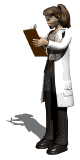 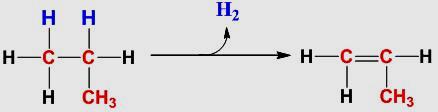 Получение из ацетиленовых соединений. Частичное (селективное) гидрирование алкинов приводит к алкенам:

R–СС–R1                              R–СН=СН–R1
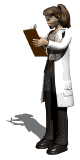 Дегидратация (отнятие воды) спиртов. Спирты при нагревании в присутствии водоотнимающих средств (серная, фосфорная кислоты) или при пропускании их паров через оксид алюминия, хлорид цинка теряют молекулу воды с образованием олефина. Этот метод в силу простоты, доступности сырья не потерял своего значения и в настоящее время для получения в присутствии кислоты этилена из этилового спирта:
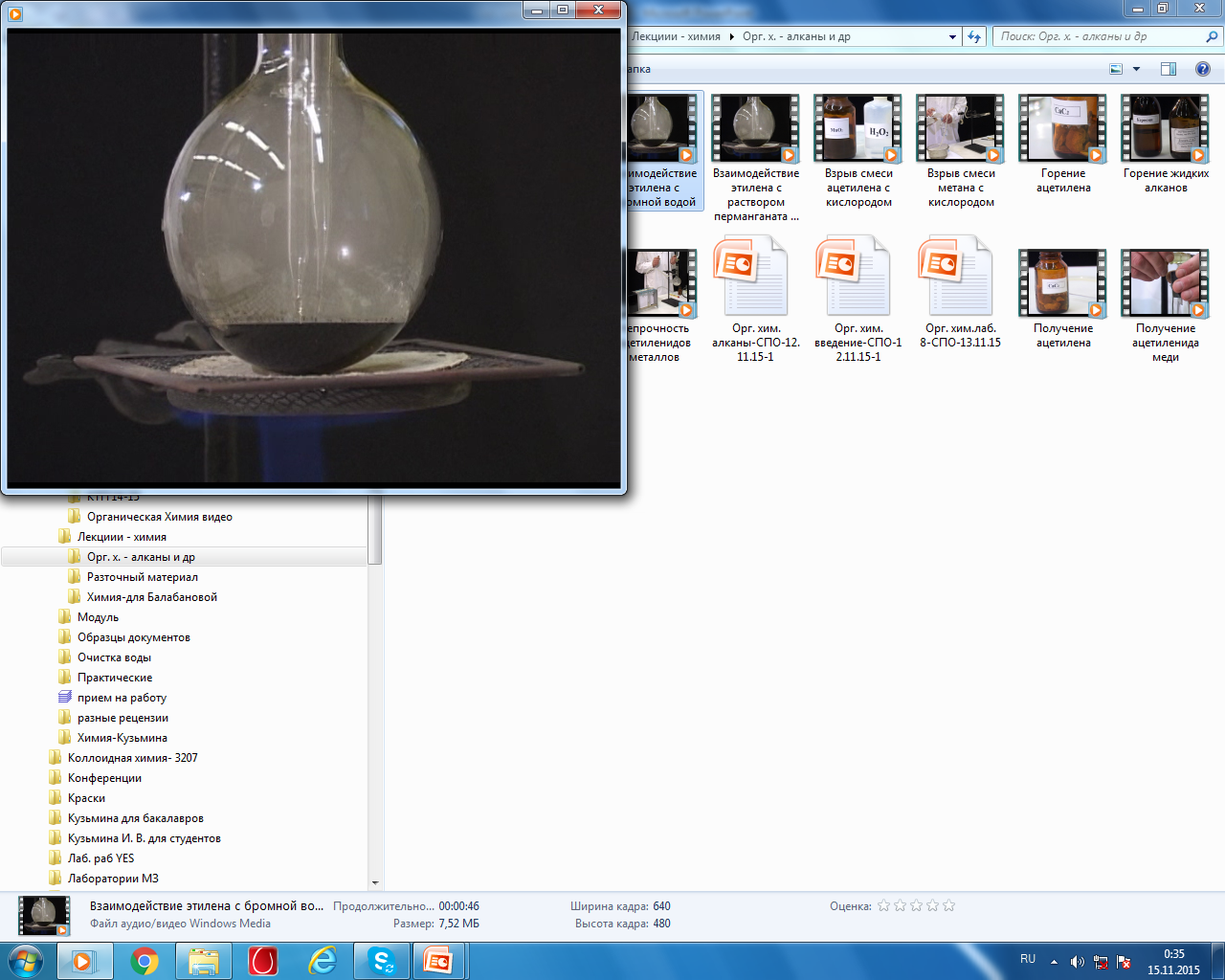 С2Н4
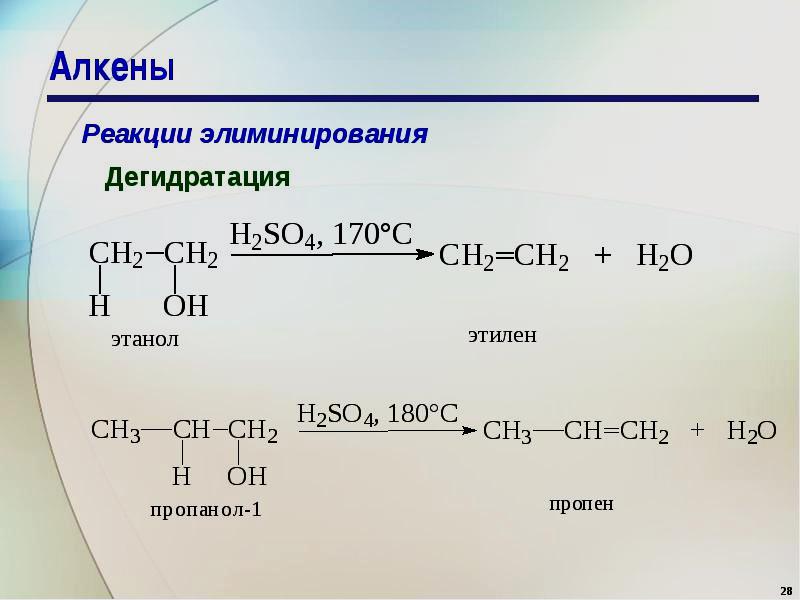 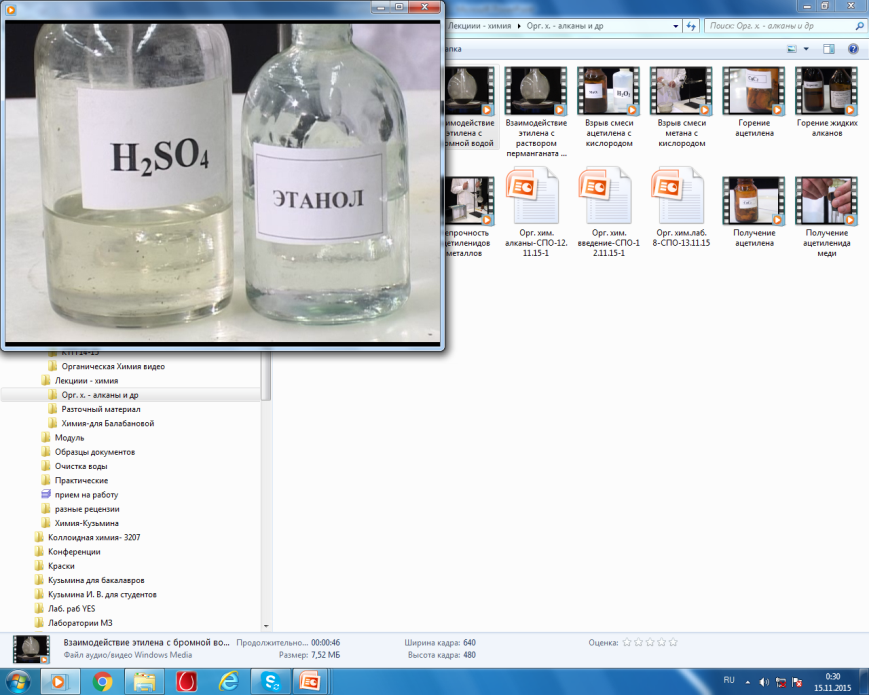 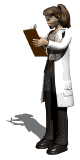 Правило Зайцева: при дегидратации вторичных и третичных спиртов и при дегидрогалогенировании вторичных и третичных галогенидов водород отщепля-ется преимущественно от наименее гидрогенизированного атома углерода.
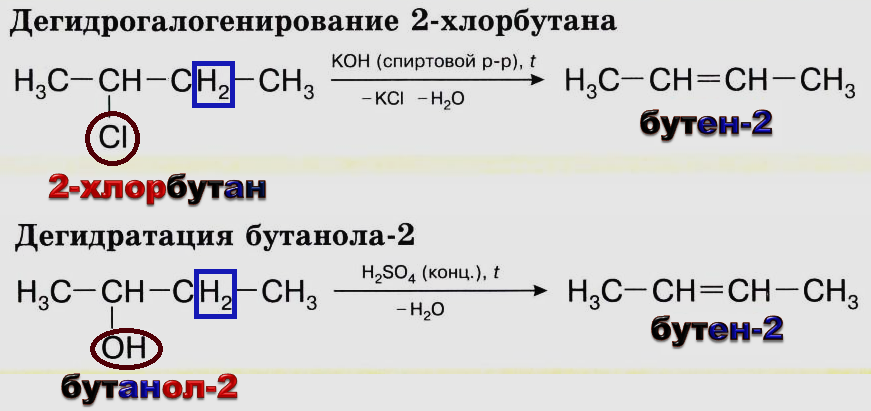 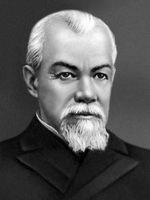 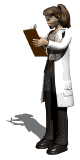 Александр Михайлович Зайцев
(1841 – 1910 г.г.)
Химические свойства алкенов
Химическое поведение алкенов связано с наличием в их молекуле двойной связи и способностью присоединять другие атомы и группы. Ненасыщенные атомы углерода в молекуле алкенов связаны между собой - и -связями. -Связь менее прочная, чем -связь. Поэтому двойная углерод-углеродная связь обладает способностью разрываться в определенных условиях как бы наполовину, при этом атомы углерода, присоединяя новые группы, становятся насыщенными:
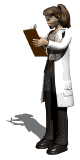 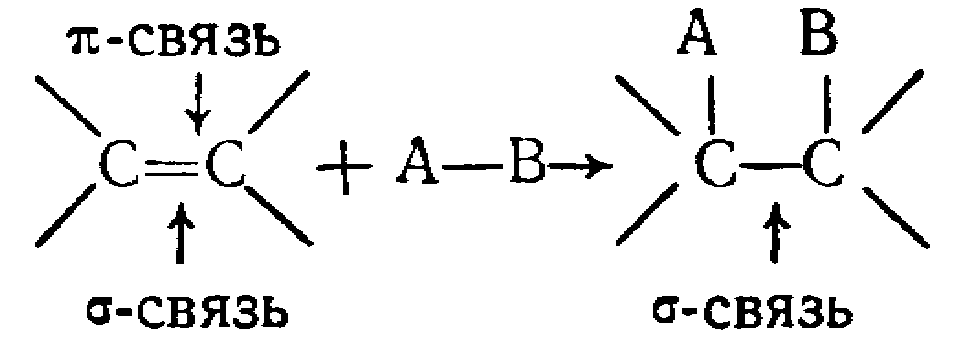 Для этиленовых углеводородов наиболее характерны реакции  присоединения;  они  легко окисляются   и   полимеризуются.
1. Присоединение галогенов. Алкены очень легко присоединяют галогены с образованием дигалогенпроизводных, содержащих два атома галогена у соседних углеродных атомов (вицинальные дигалогенпроизводные):
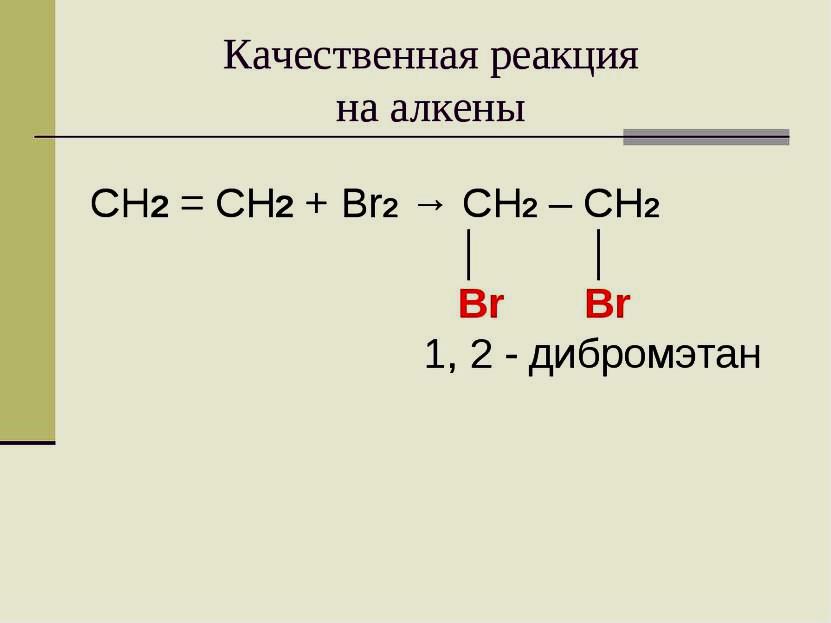 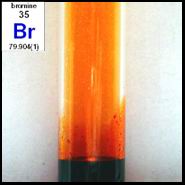 этен
бромная вода
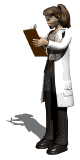 Это качественная реакция на алкены
Реакция протекает легко в растворителе, темноте, при комнатной температуре.
2. Присоединение галогенводородов (гидрогалогенирование)
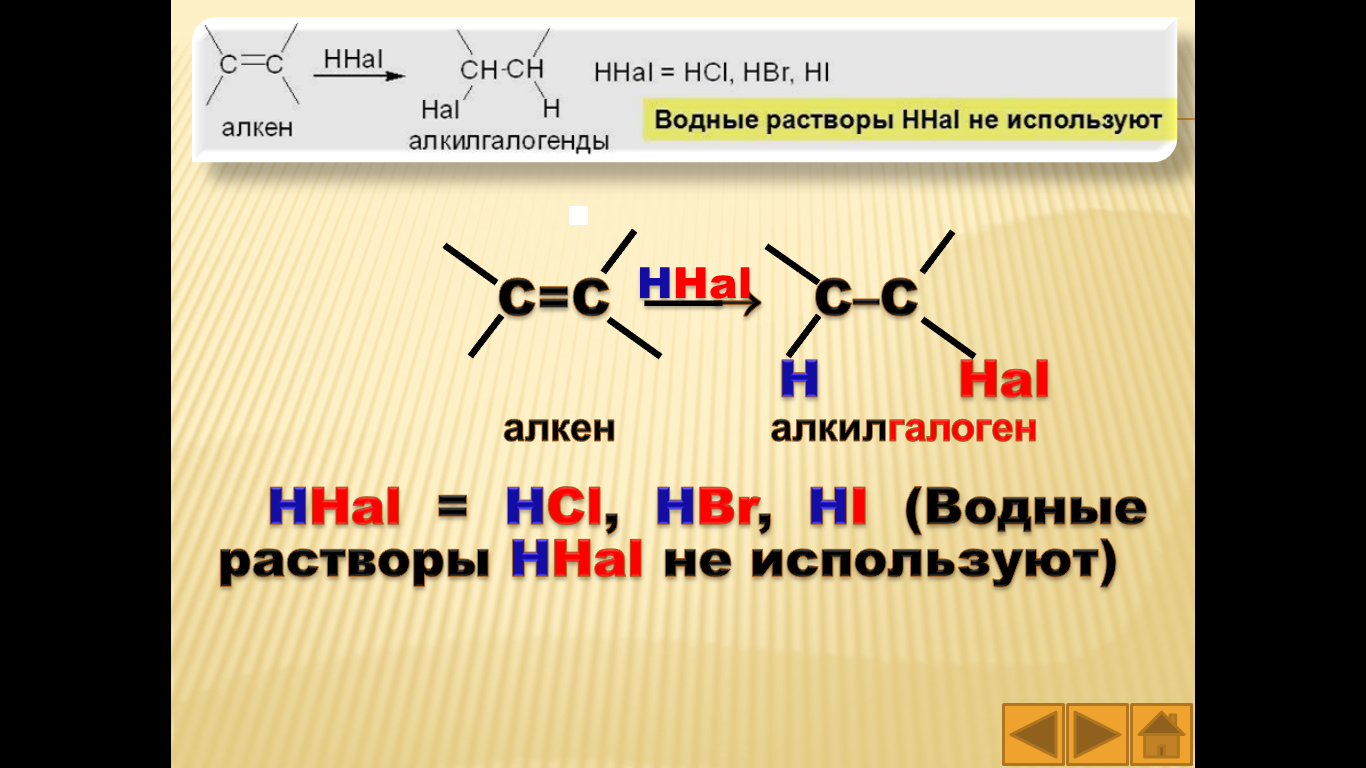 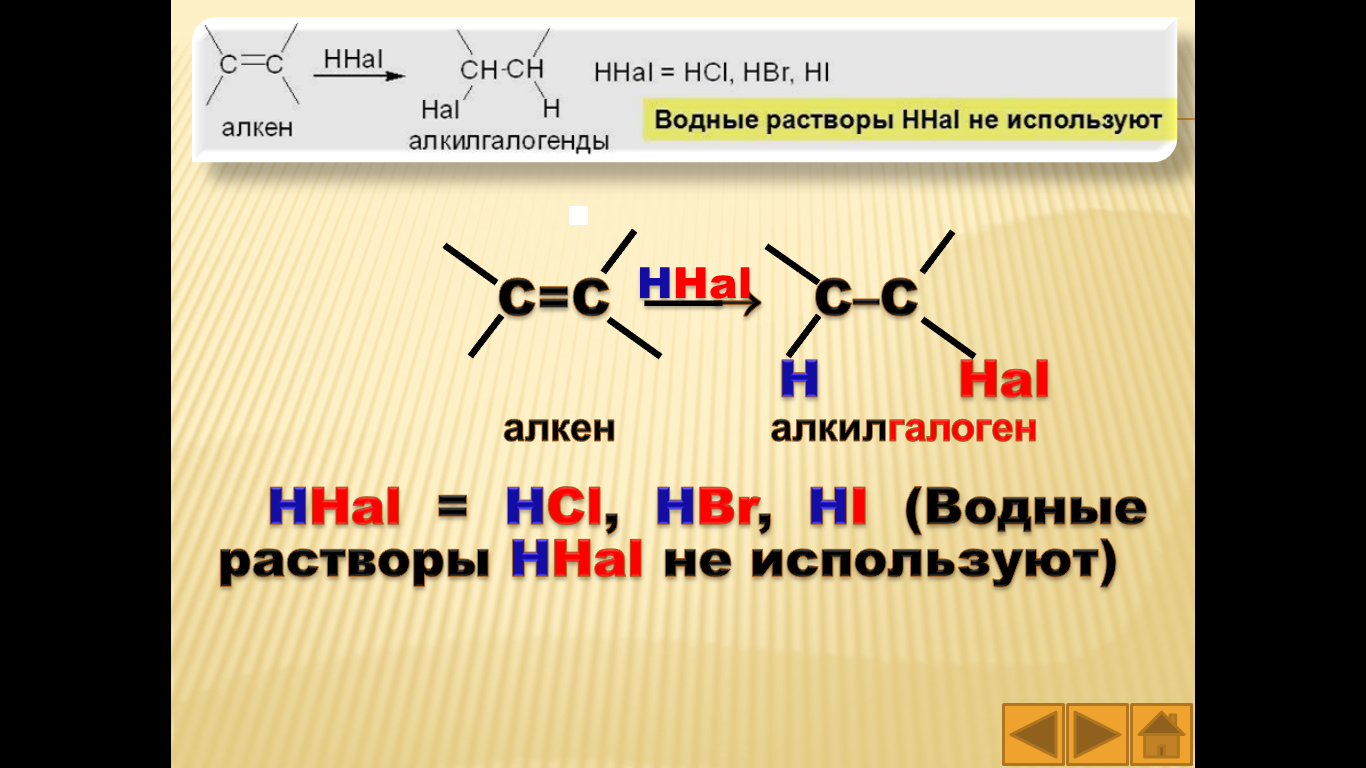 В случае несимметрично построенных олефинов водород предпочтительнее присоеди-няется к наиболее гидрогенизированному из ненасыщенных атомов углерода, галоген – к другому ненасыщенному углеродному атому (правило Марковникова):
СН3–СН=СН2 + НСl  СН3–СНСl–СН3
                  пропилен                               2-хлорпропан
Из галогенводородных кислот наиболее легко присоединяется HI, остальные галогенводороды располагаются по этому признаку в такой последовательности:
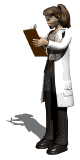 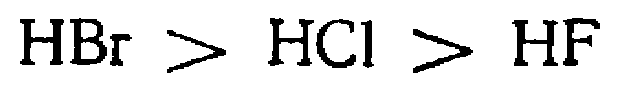 Правило Марковникова: водород предпочти-тельнее присоединяется к наиболее гидрогенизированному из ненасыщенных атомов углерода, галоген – к другому ненасыщенному углеродному атому.
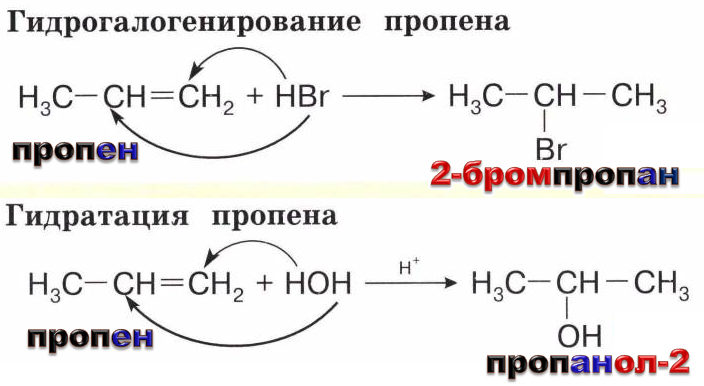 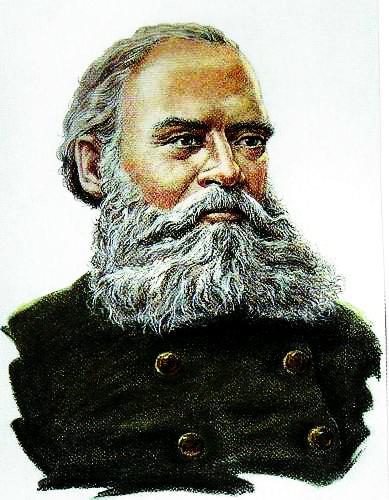 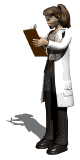 Марковников Владимир Васильевич (1837 – 1904 г. г.)
3. Гидратация (присоединение воды). При присоединении воды к олефинам образуются спирты:
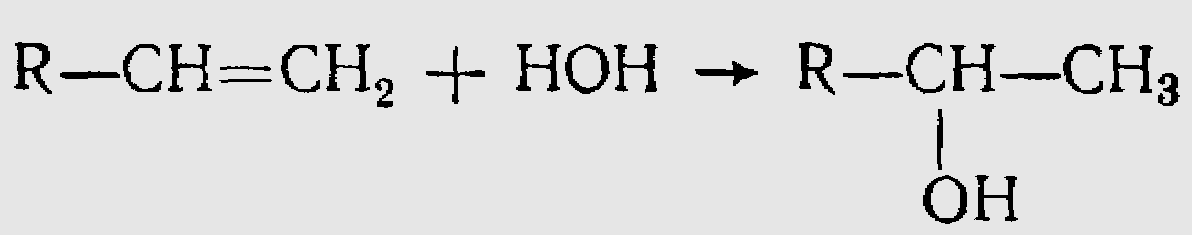 Водород направляется к наиболее гидрогенизированному атому углерода. В промышленности осуществляется прямая гидратация (катализаторы – фосфорная кислота, фосфаты, оксид алюминия; повышенная температура):
СН2=СН2 + НОН  СН3–СН2ОН 
                         этен                               этанол
Способность олефинов к гидратации возрастает с увеличением длины углеродной цепочки (до известных пределов) и количества алкильных групп у атомов углерода, связанных двойной связью.
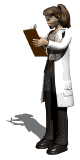 4. Гидрирование. Алкены в присутствии катализаторов (платина, палладий, никель) легко присоединяют водород, превращаясь в предельные углеводороды:
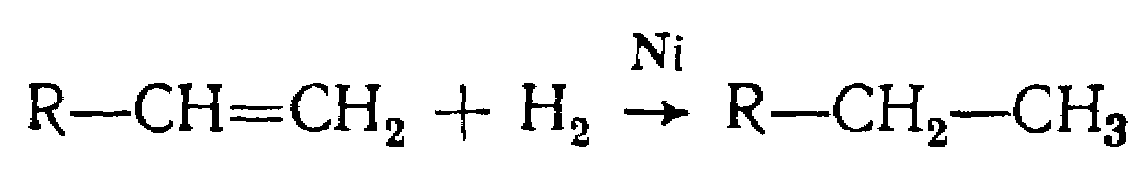 В  отсутствие  катализатора  даже   водород   в   момент  выделения  с алкенами не взаимодействует.
Устойчивость алкенов к гидрированию возрастает с увеличением степени замещения у ненасыщенных углеводородов:
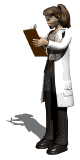 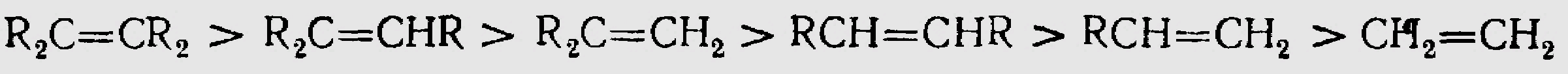 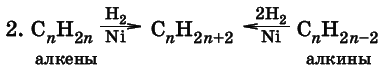 5. Замещение галогенами. Алкены при повышенной температуре с галогенами вступают в реакцию замещения:
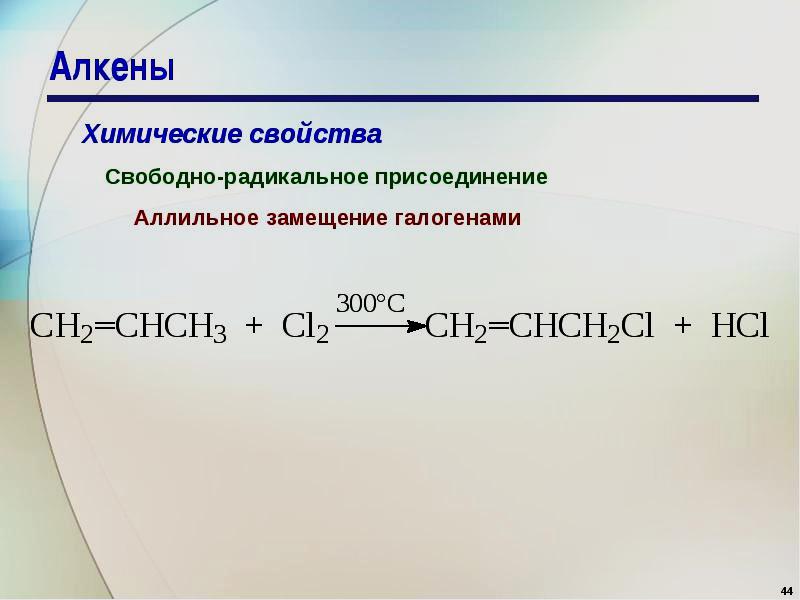 или
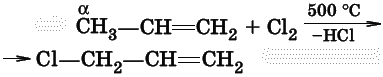 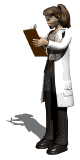 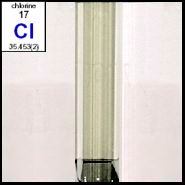 6. Реакции окисления. Алкены легко окисляются. Направление окисления и характер образующихся продуктов зависит от строения алкенов, вида окислителя и условий окисления. При окислении разбавленным раствором перманганата калия на холоду в щелочной среде (окисление по Вагнеру) образуются гликоли.
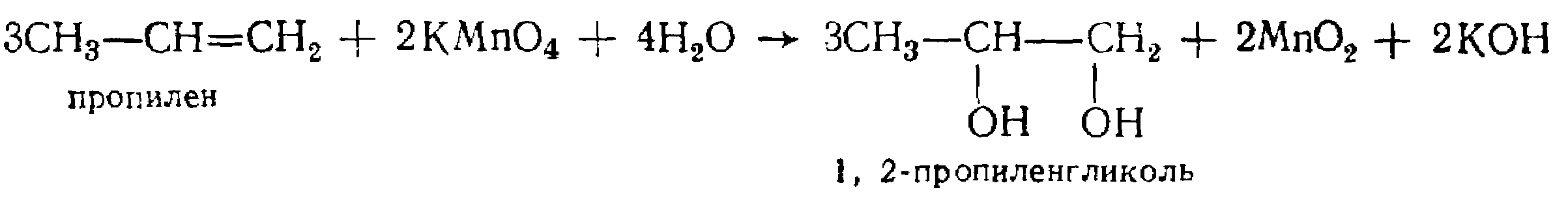 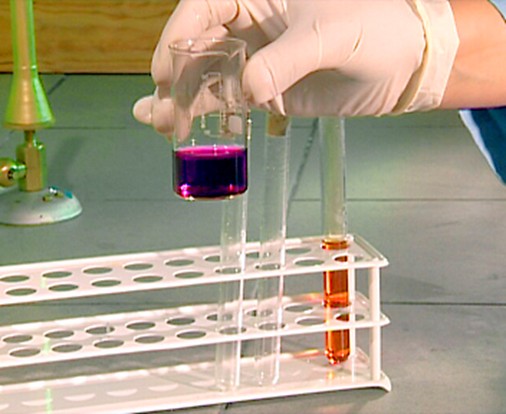 1,2-пропандиол
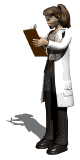 KMnO4 (перманганат калия)
Br2
7. Горение этилена.
СН2=СН2 + 3О2  2CО2 + 2Н2O
                      этен
                  этилен
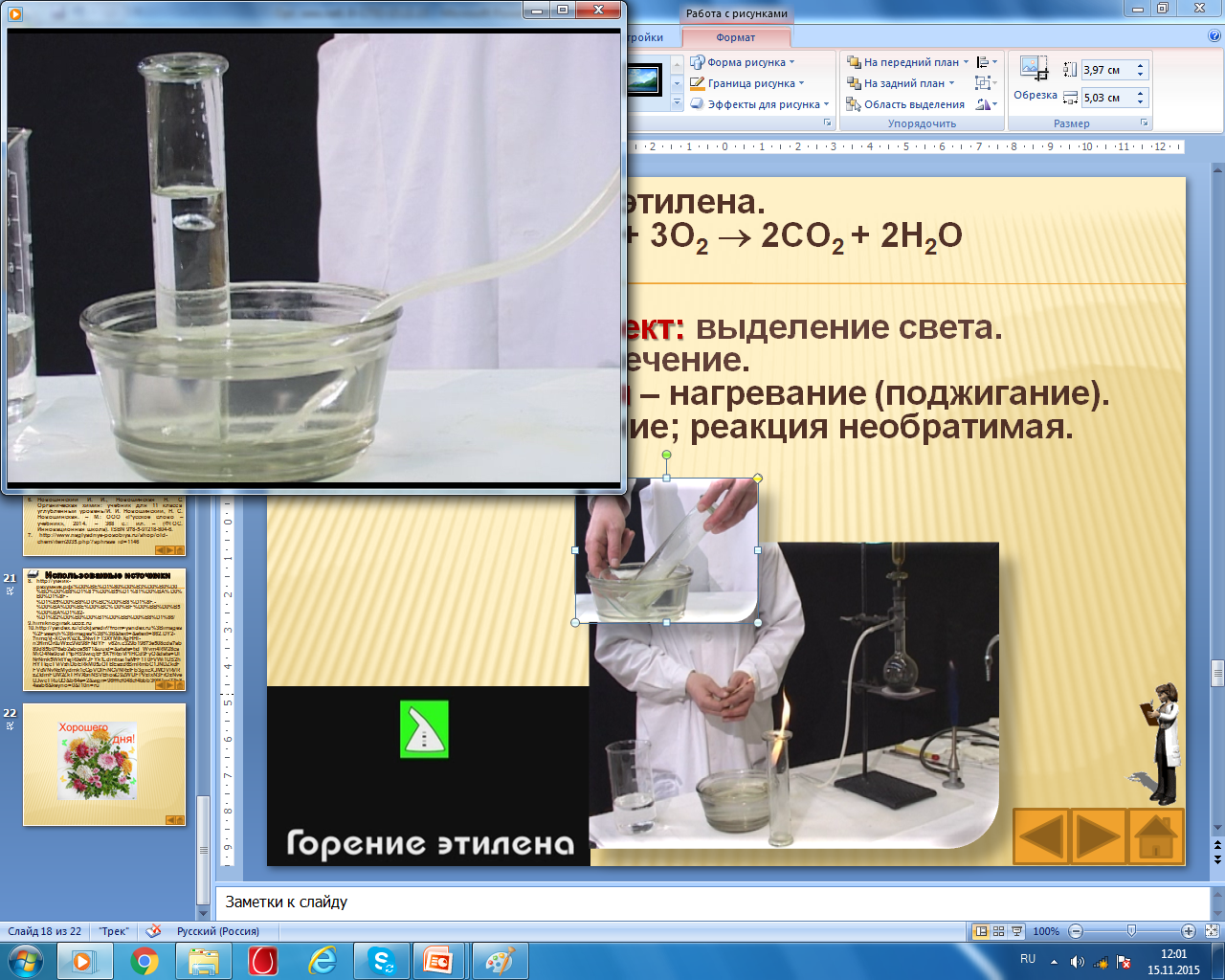 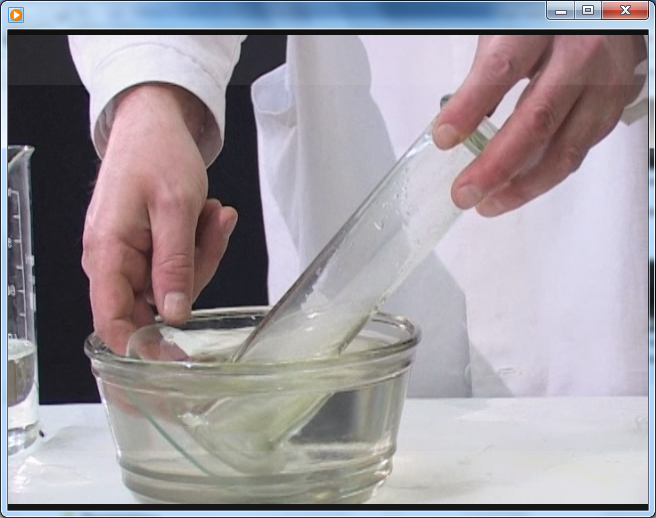 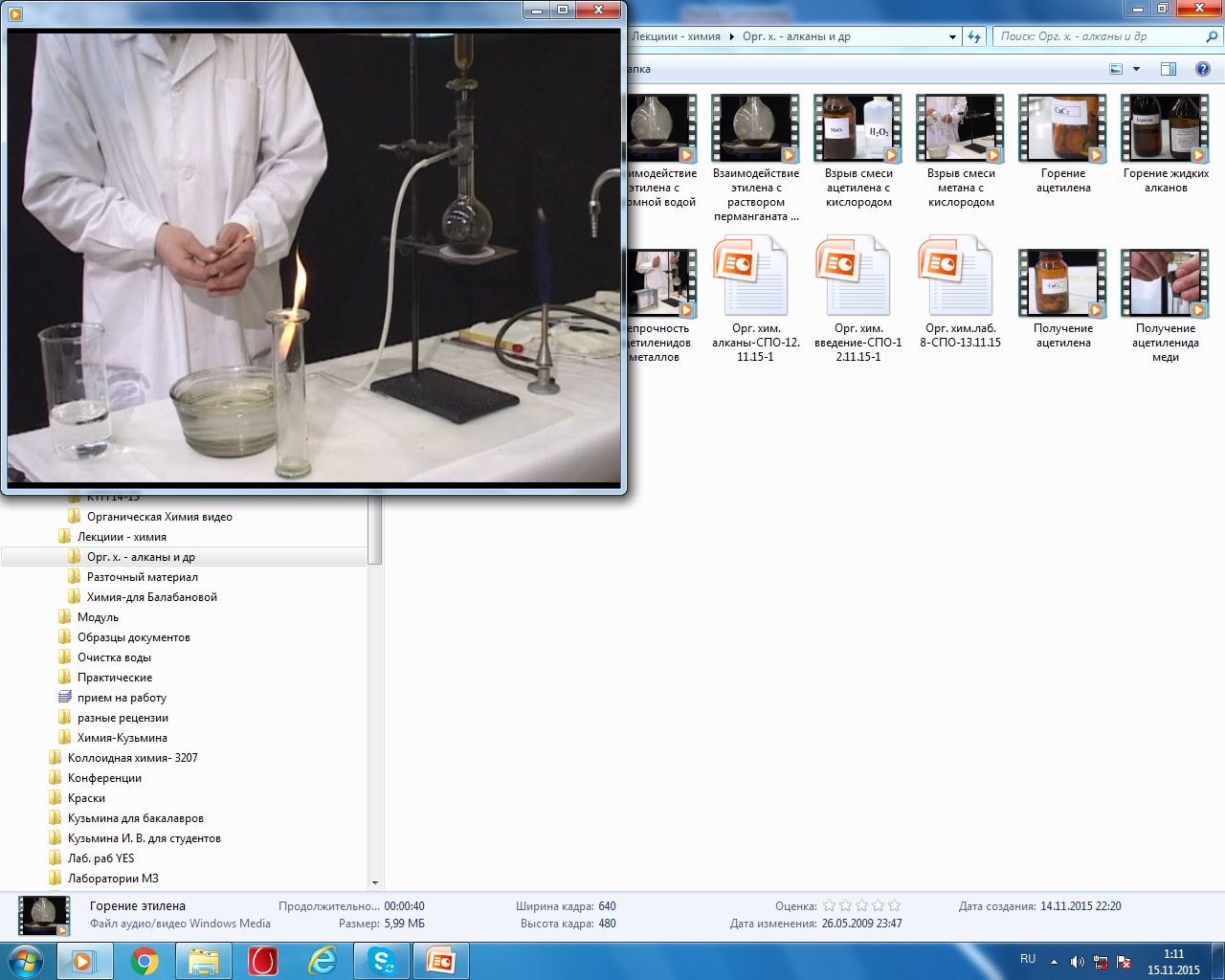 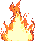 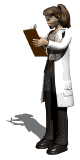 8. Реакции полимеризации. Реакция полимеризации алкенов впервые была открыта А. М. Бутлеровым. Полимеризацией называется соединение одинаковых молекул (мономеров) с образованием нового, сложного вещества с большой молекулярной массой (полимер). Если в образовании полимера участвуют различные мономеры, процесс называется сополимеризацией. Количество молекул мономера n, соединившихся при образовании полимера, называется степенью полимеризации:
nСН2=СН2 → [–СН2–СН2–]n 
                           этен                полиэтилен
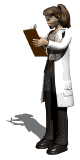 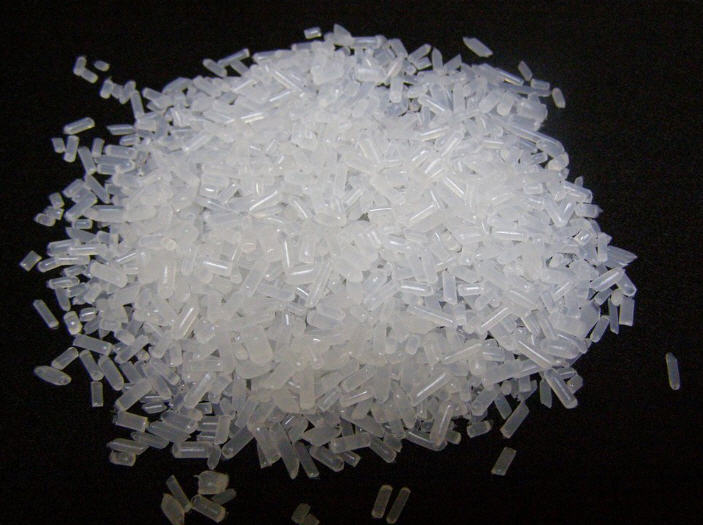 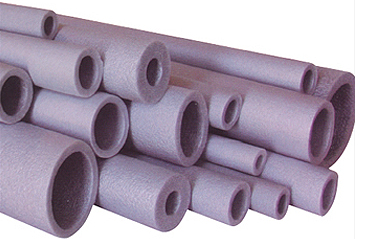 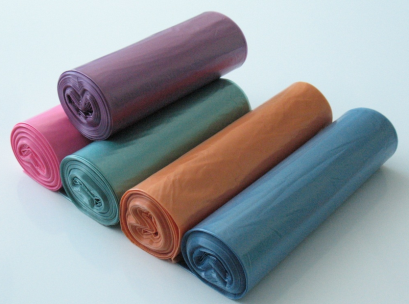 полиэтилен
Из алкенов в качестве мономеров наиболее широкое применение нашли этилен, пропилен, бутилены:
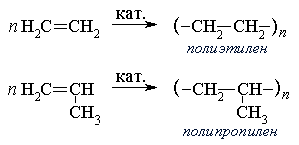 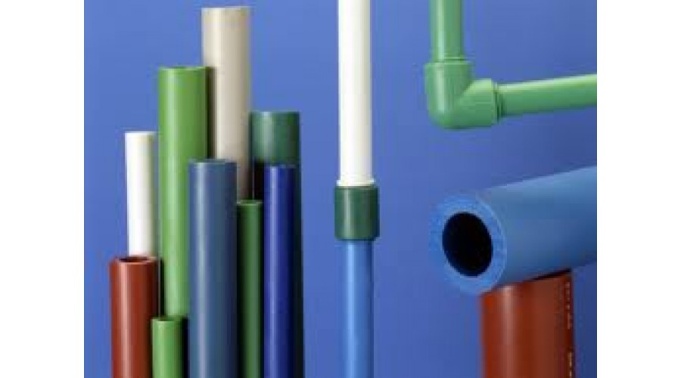 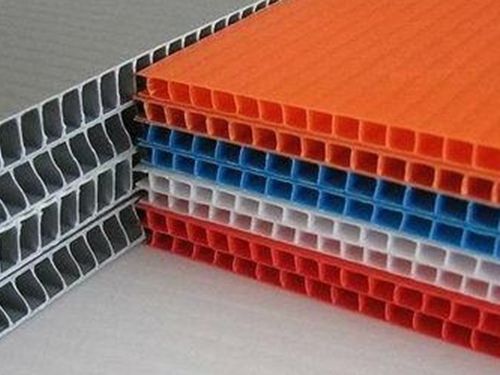 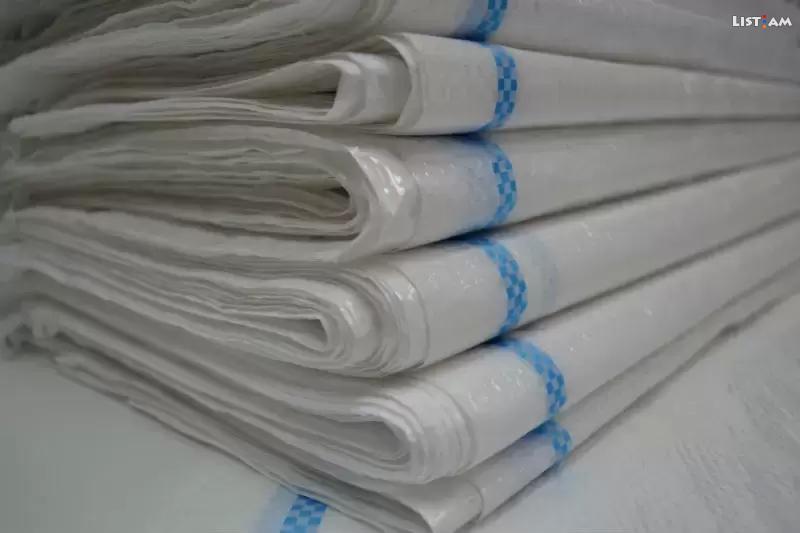 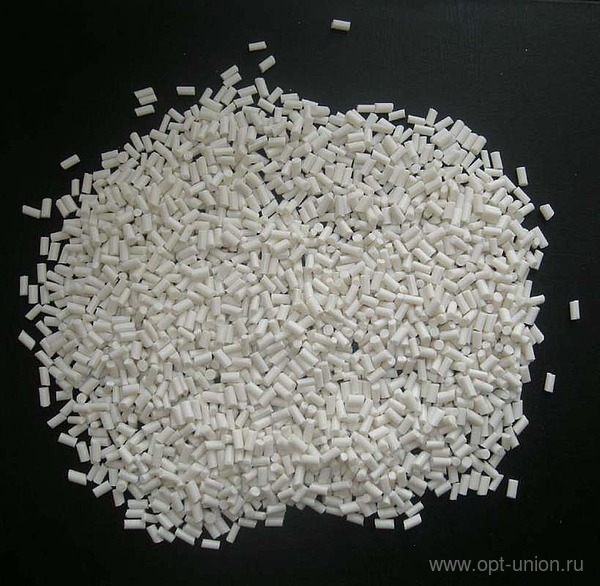 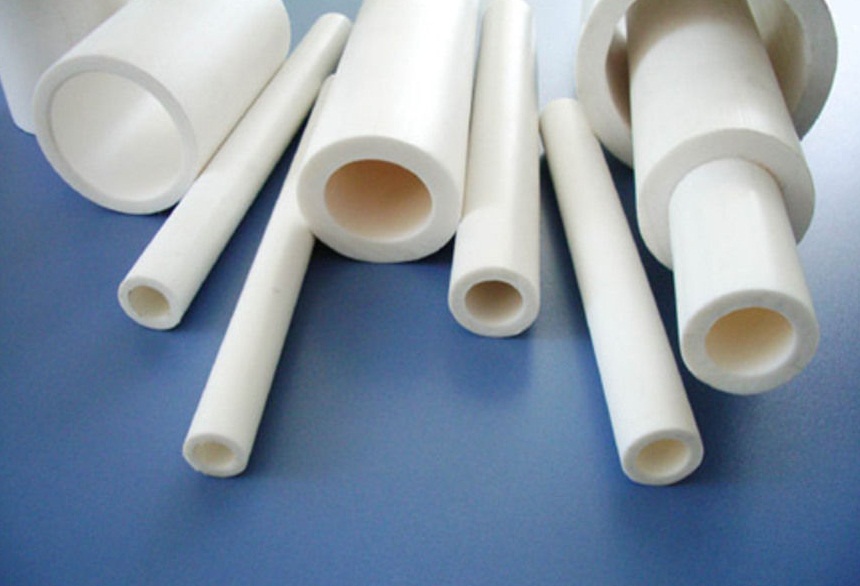 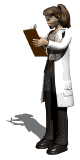 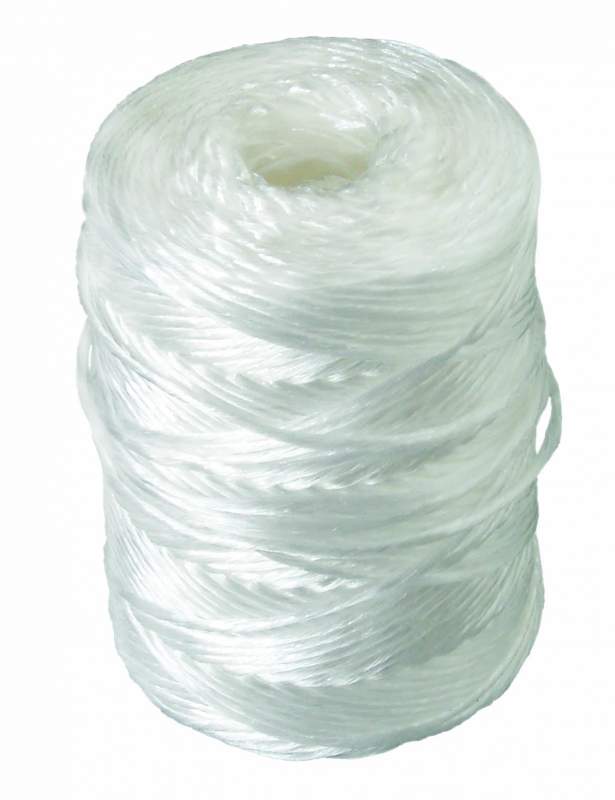 полипропилен
Из выше сказанного следует что, для алкенов характерны реакции: 
присоединения, 
окисления
полимеризации.
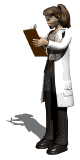 Проверим, как Вы поняли и запомнили  пройденный материал (алкены)
1) C7H14   называется
а) гептен      б)  гексен       в) пентен       г) пропен
2) C5H10  называется
а) гептен      б)  гексен       в) пентен       г) пропен
3) C6H12  называется
а) гептен      б)  гексен       в) пентен       г) пропен
4) C3H6  называется
а) гептен      б)  гексен       в) пентен       г) пропен
5) Алкены преимущественно получают из …
а) нефти   
б) природных газов       
в) попутных газов       
г) полимеров
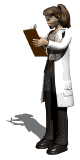 6) Крекинг нефтепродуктов – это  …
а) разрыв связи С–С   
б) разрыв связи С–Н       
в) разрыв связи С–О       
г) разрыв связи С–N 
7) Для алкенов качественной является реакция …   
а) гидрирования      
б) обесцвечивания бромной воды       
в) обесцвечивания водного раствора перманганата калия       
г) дегидрирования
8) В алкенах содержится…
а) одна двойная связь     б) две двойные связи
в) одна тройная связь      г) одинарные связи
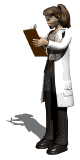 Проверьте свои ответы
1) C7H14   называется
а) гептен      б)  гексен       в) пентен       г) пропен
2) C5H10  называется
а) гептен      б)  гексен       в) пентен       г) пропен
3) C6H12  называется
а) гептен      б)  гексен       в) пентен       г) пропен
4) C3H6  называется
а) гептен      б)  гексен       в) пентен       г) пропен
5) Алкены преимущественно получают из …
а) нефти   
б) природных газов       
в) попутных газов       
г) полимеров
В промышленном масштабе алкены получают главным образом при переработке нефти, природных и попутных газов. Они могут быть также выделены из продуктов химической переработки каменного угля (коксовый газ).
6) Крекинг нефтепродуктов – это  …
а) разрыв связи С–С   
б) разрыв связи С–Н       
в) разрыв связи С–О       
г) разрыв связи С–N 
7) Для алкенов качественной является реакция …   
а) гидрирования      
б) обесцвечивания бромной воды       
в) обесцвечивания водного раствора перманганата калия       
г) дегидрирования
8) В алкенах содержится…
а) одна двойная связь     б) две двойные связи
в) одна тройная связь      г) одинарные связи

Крекинг нефтепродуктов – разрыв связи С–С.
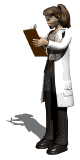 Источники и способы получения алкинов
В природе алкины практически не встречаются. В некоторых видах грибов Basidiomycetes были обнаружены в крайне малом количестве соединения, содержащие полиацетиленовые структуры.
Ацетилен обнаружен в атмосфере Урана, Юпитера и Сатурна.
Алкины обладают слабым наркозным действием. Жидкие алкины вызывают судороги.
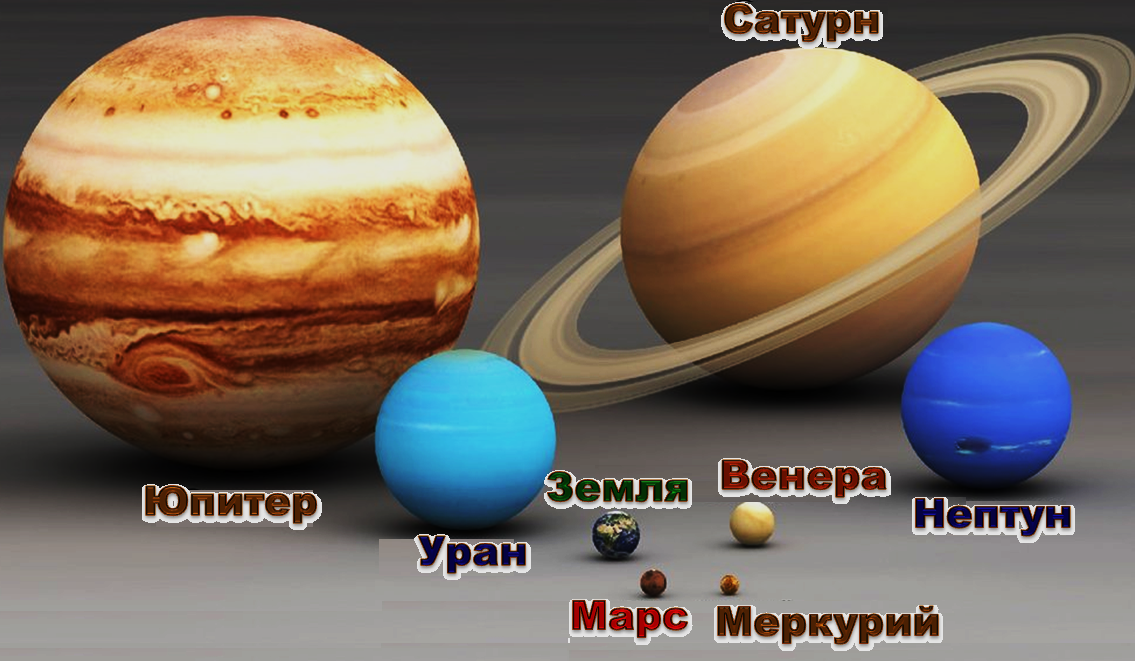 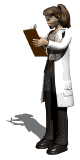 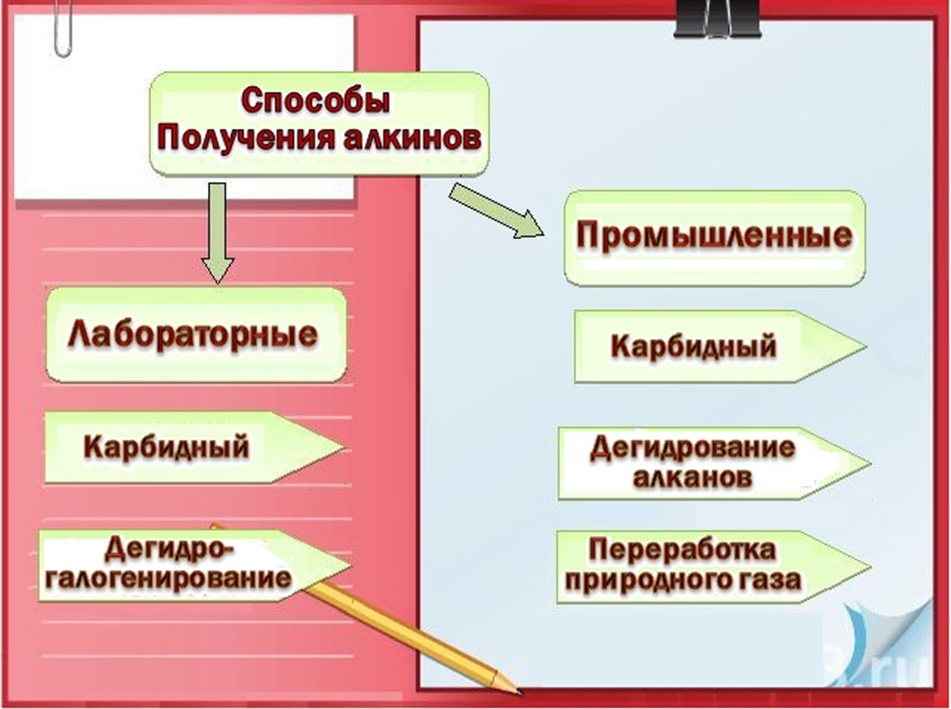 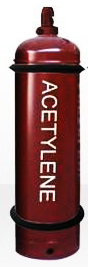 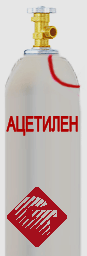 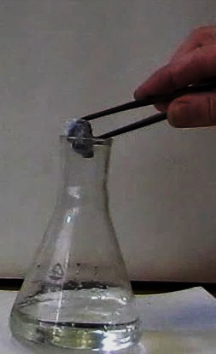 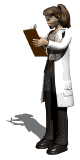 Наибольшее промышленное значение из алкинов имеет ацетилен. В промышленности и лаборатории его получают карбидным способом (Вёлер,  1862). Если кусочки карбида кальция поместить в сосуд с водой, начинается бурное выделение ацетилена:
 





    карбид                         ацетилен 
   кальция                           этин
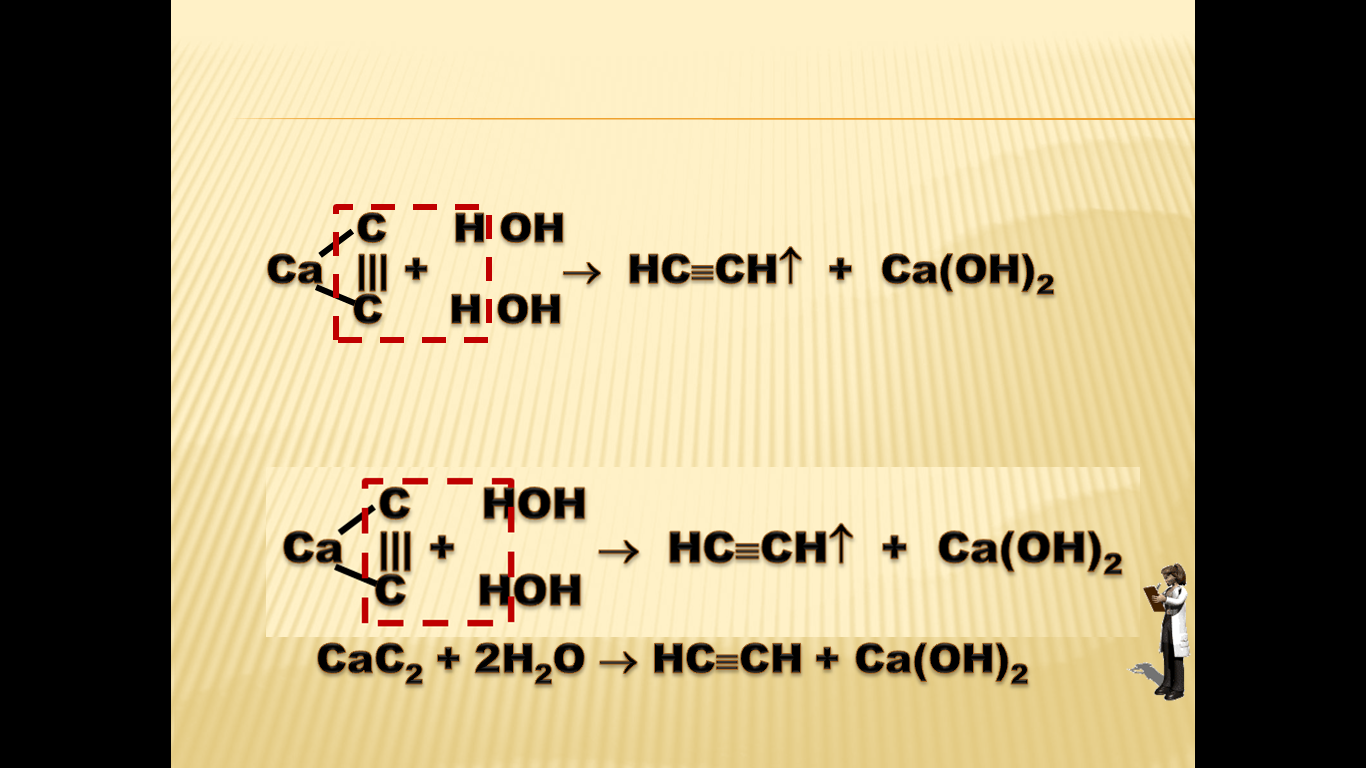 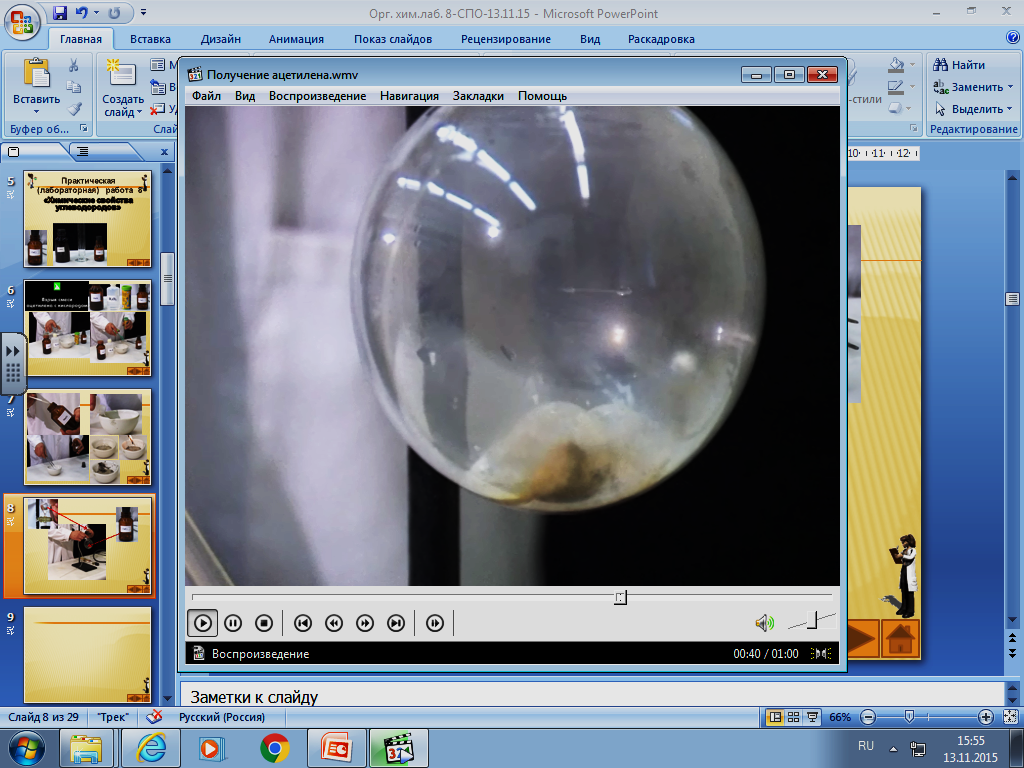 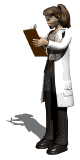 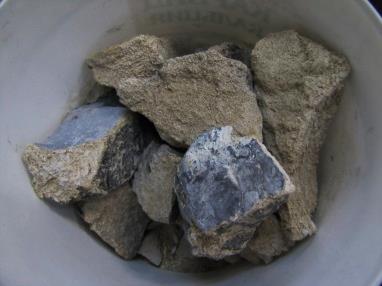 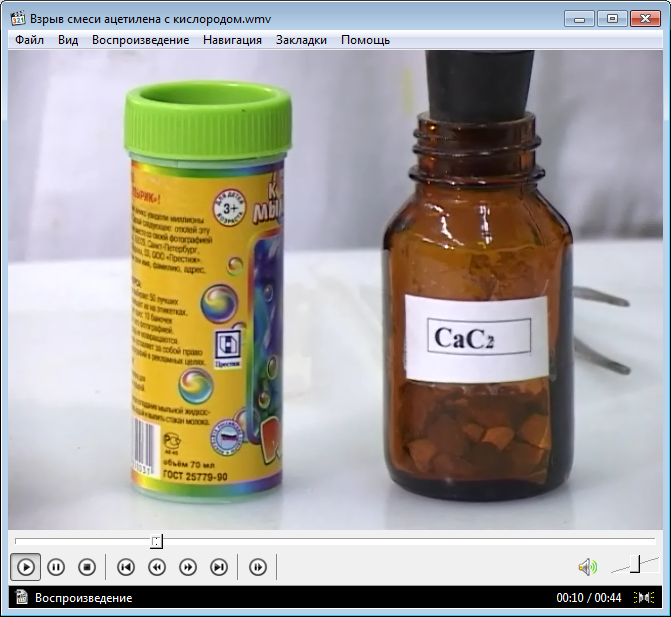 СаС2 + 2Н2О
СаС2
Этот способ не может удовлетворять все возрастающую потребность в ацетилене, т.к. производство карбида кальция связано с большими затратами электроэнергии.

 

                                                    карбид
                                                   кальция


Из карбидов других металлов можно получить различные алкины, например:
Mg2С3 + 4Н2О  СН≡С–СН3 + 2Mg(OH)2
        карбид                        пропин 
        магния
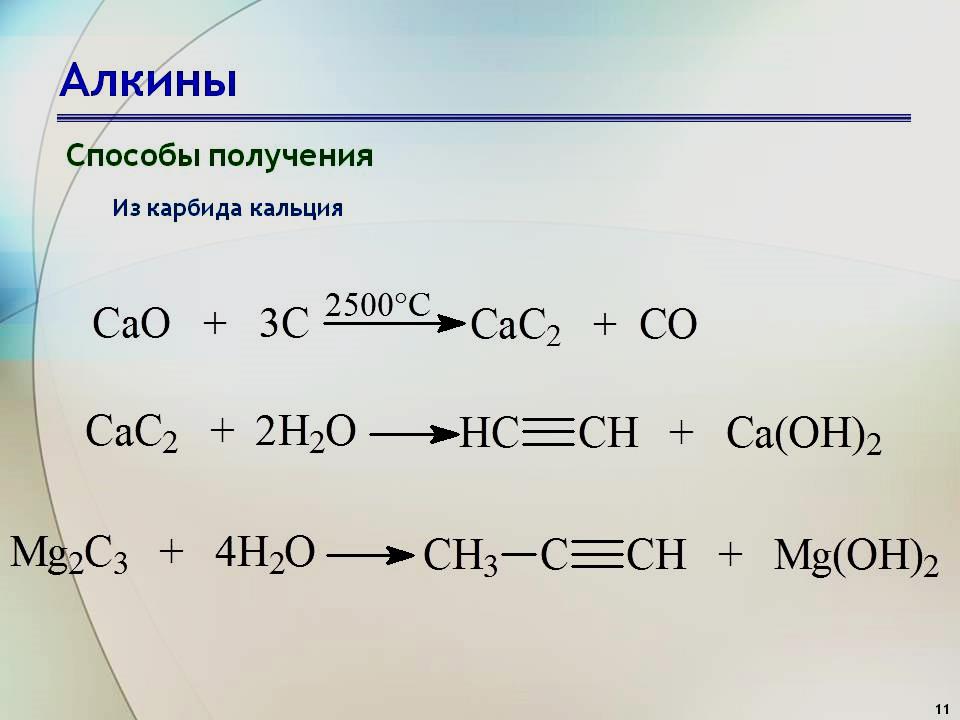 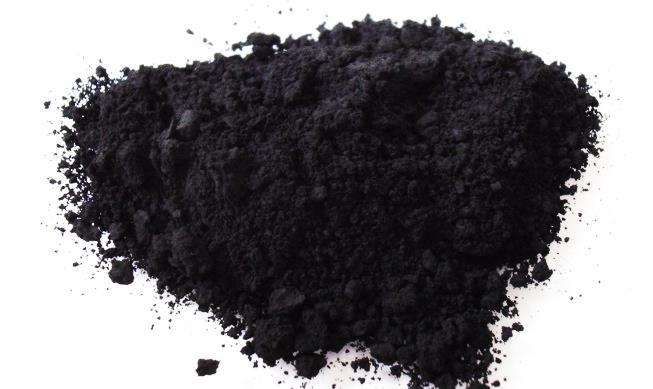 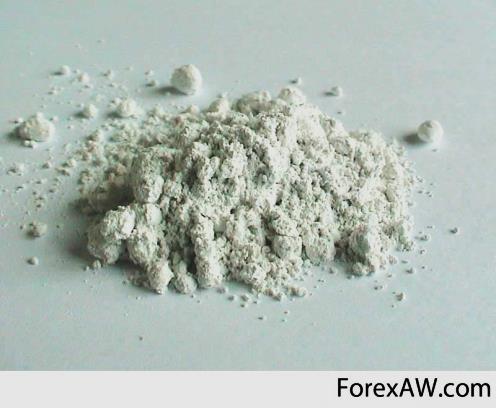 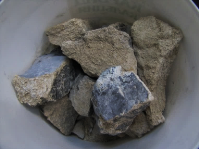 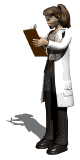 В настоящее время ацетилен получают переработкой природного газа, который одновременно является источником энергии для проведения реакции. Метан, составляющий основную часть природного газа, при высокой температуре разлагается: 


                 метан

Если метан пропустить через нагретую зону очень быстро, а затем сразу охладить водой- образуется ацетилен:
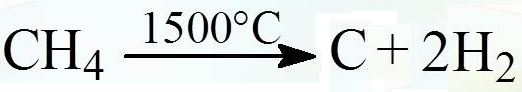 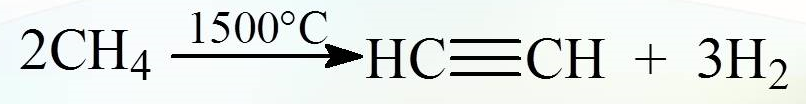 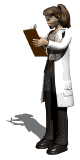 метан                        этин
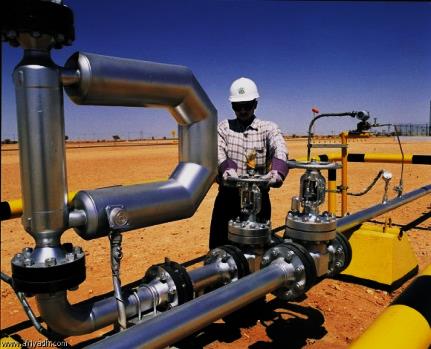 Крекинг природного газа (промышлен-ный способ). Электрокрекинг – метод, заключающийся в пропускании метана между двумя металлическими электродами с огромной скоростью. Температура 1500–1600°С. С химической точки зрения метод аналогичен методу пиролиза, отличаясь лишь технологи-ческим и аппаратным исполнением.
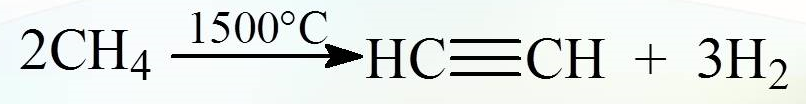 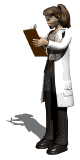 Дегидрирование алканов, например этана:
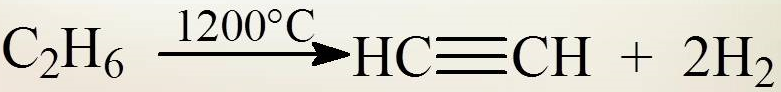 этан                          этин
Крекинг нефтепродуктов – разрыв связи С–С. Например, при крекинге н-бутана могут образовываться:
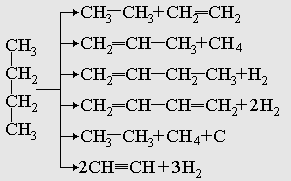 н-бутан
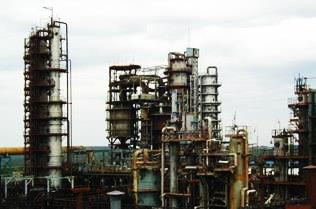 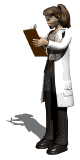 Установка каталитического крекинга
Дегидрогалогенирование дигалоген-алканов. Отщепление двух молекул галогеноводорода происходит при нагревании дигалогеналкана со спиртовым раствором щелочи:
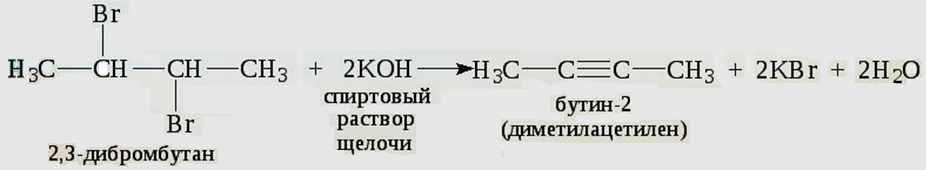 Правило Зайцева: при дегидратации вторичных и третичных спиртов и при дегидрогалогенировании вторич-ных и третичных галогенидов водород отщепляется преимущест-венно от наименее гидрогенизирован-ного атома углерода.
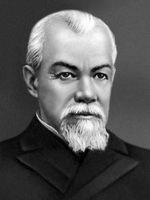 Александр Михайлович Зайцев
Химические свойства
Химическое поведение алкинов связано с наличием в их молекуле тройной связи и особенностями ее строения. Для алкинов характерны: 
I Реакции присоединения, протекающие ступенчато сначала с образованием алкенов (или их производных), затем алканов:
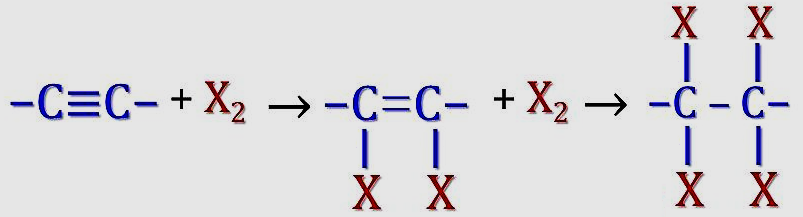 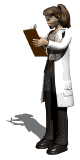 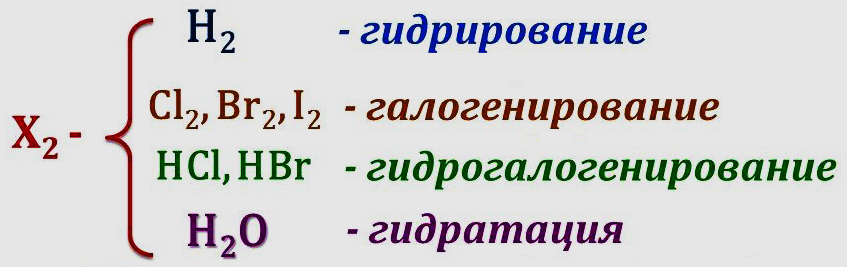 1) Гидрирование. Водород в присутствии катализаторов (платины, палладия, никеля) восстанавливает алкины в алканы. На первом этапе образуется алкен, который затем восстанавливается в алкан:
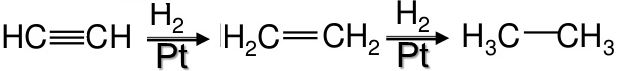 этин                этен                 этан
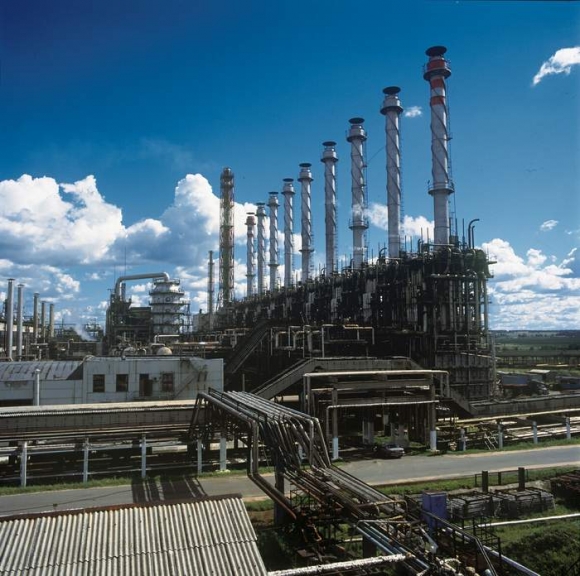 Установка ЭП-300 в г. Кстово («Сибур-Нефтехим», Нижегородская обл.)  для селективного гидрирования при получении этилена
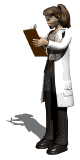 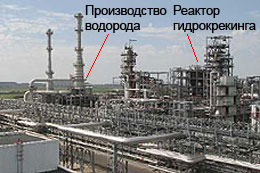 CH4 + H2O  CO + 3H2  
реакция парового риформинга
Риформинг – это промыш-ленный процесс переработки бензиновых и лигроиновых фракций нефти с целью получения высококачествен-ных бензинов.
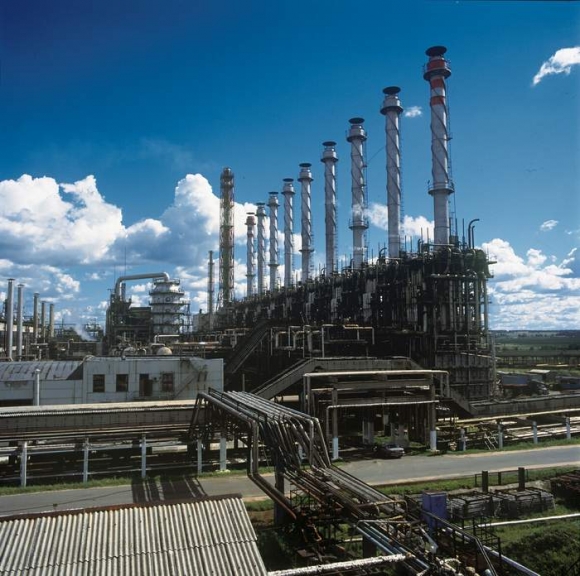 Установка ЭП-300 в г. Кстово («Сибур-Нефтехим», Нижегородская обл.)  для селективного гидрирования при получении этилена
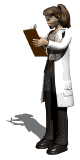 2) Галогенирование. Присоединение галогенов к тройной связи происходит с меньшей скоростью, чем присоединение к алкенам. На промежуточном этапе образуются транс-изомеры.
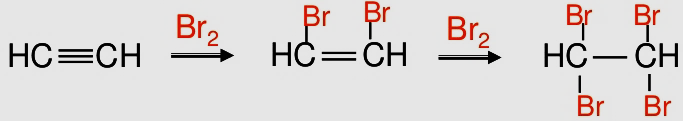 бромная вода
бромная вода
этин (ацетилен)     1,2-дибромэтен      1,1,2,2,-тетра-  
                                                                       бромэтан
Это качественная реакция на непредельные углеводороды
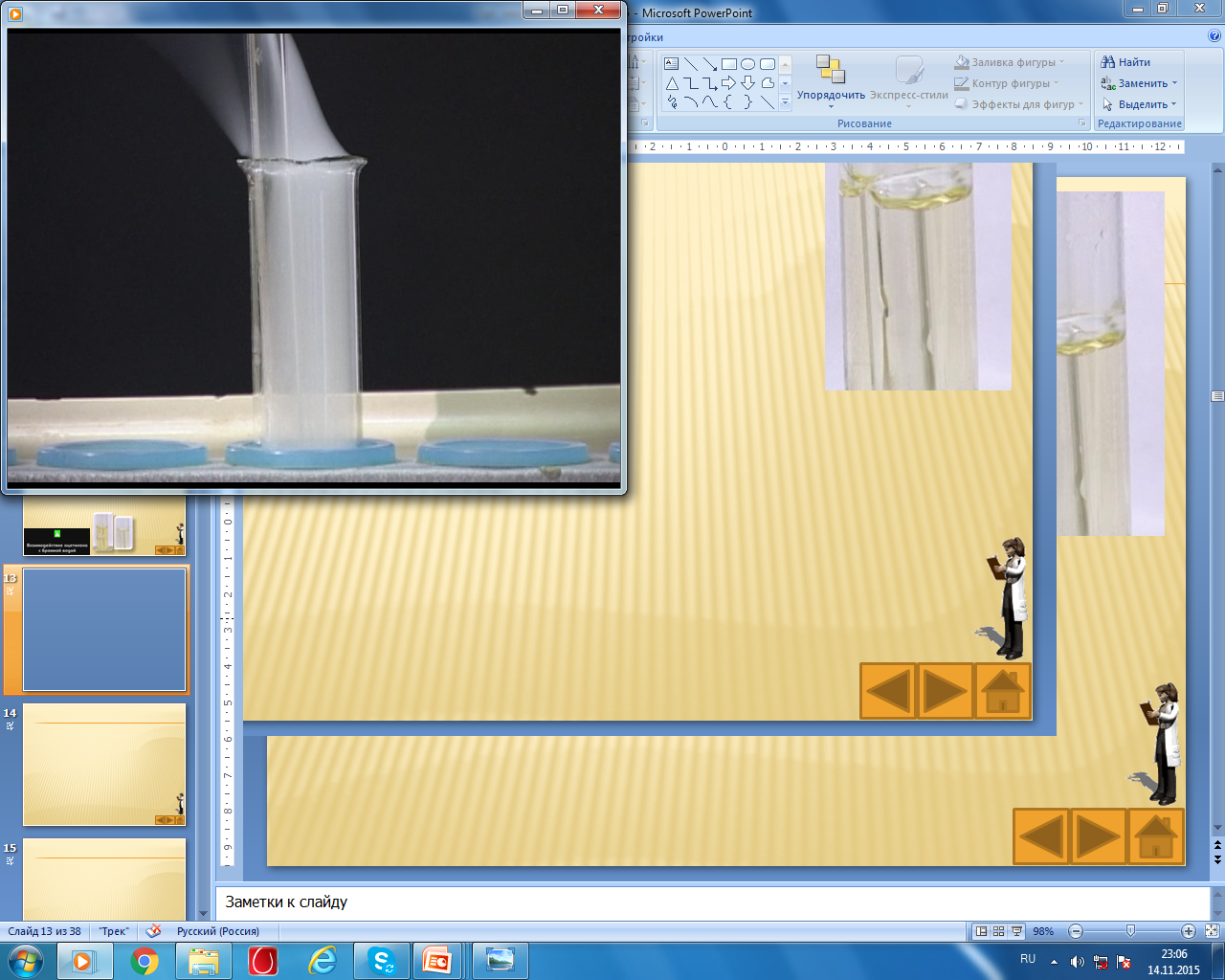 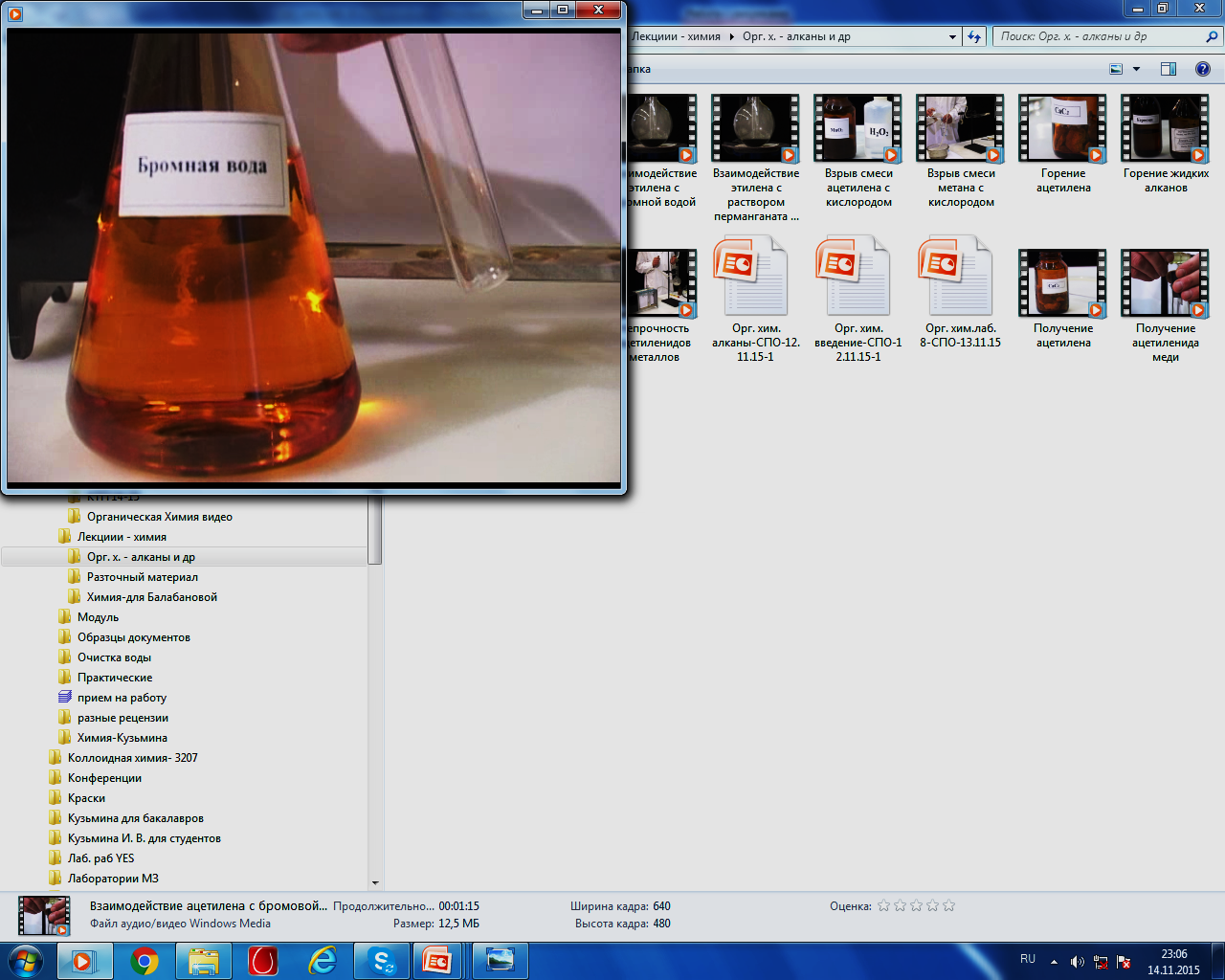 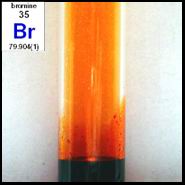 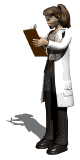 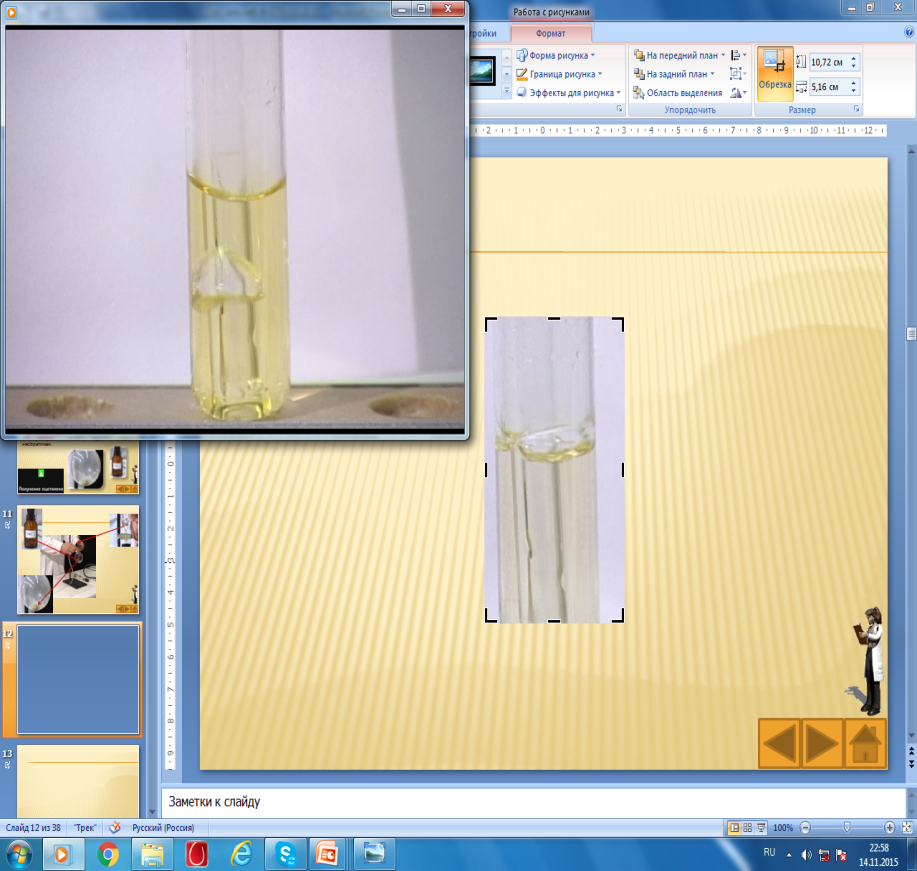 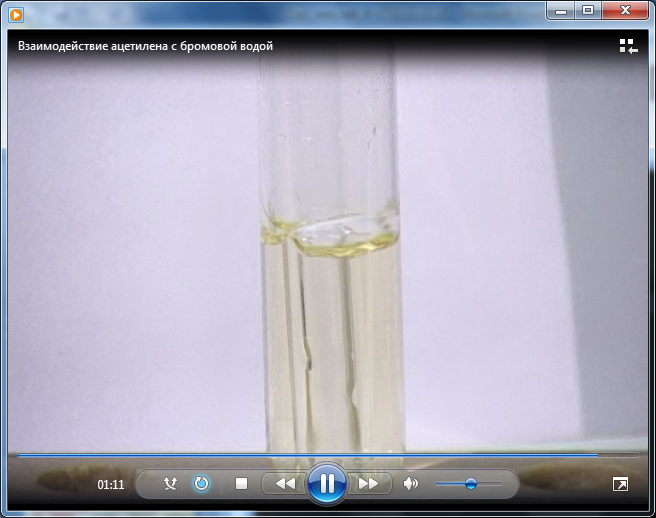 тетрабромэтан
3) Гидрогалогенирование. Присоедине-ние галогеноводородов к алкинам происходит по правилу Марковникова, но менее активно, чем к алкенам. Реакция протекает в две стадии.

Правило Марковникова: водород предпочти-тельнее присоединяется к наиболее гидрогенизированному из ненасыщенных атомов углерода, галоген – к другому ненасыщенному углеродному атому.
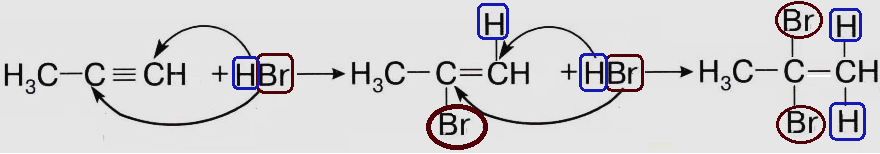 пропин                   2-бромпропен        2,2-дибромпропан
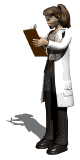 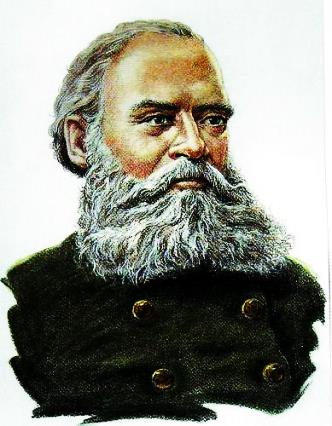 Марковников Владимир Васильевич (1837 – 1904 г. г.)
4) Гидратация (присоединение воды). В присутствии серной кислоты и сульфата двухвалентной ртути этин легко присоединяет воду с образованием уксусного альдегида:
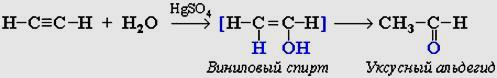 этин (ацетилен)                       этенол               этаналь  
                                                                  уксусный альдегид
Присоединение воды к гомологам ацетилена происходит в соответствии с правилом Марковникова:
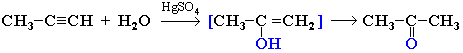 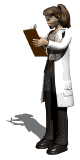 пропин                              пропенол-2            пропанон  
                                                                      диметилкетон
II. Кислотные свойства алкинов и реакции замещения. 
1) Образование алкинидов. Алкины с концевой тройной связью являются С–H кислотами (сильнее чем аммиак и алкены, но слабее, чем спирты) которые с очень сильными основаниями могут образовывать соли – алкиниды:
HC≡CH + 2K KC≡CK + H2
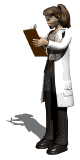 Реакция алкинов с аммиакатами серебра или одновалентной меди является качественной на наличие концевой тройной связи.
При взаимодействии ацетилена с аммиачным раствором оксида серебра выпадает осадок серого цвета – ацетиленид серебра:
НС≡СН + 2[Ag(NH3)2]ОНAgC≡CАg+ 4NH3+2Н2О
                                             диацетиленид
                                                серебра (I)
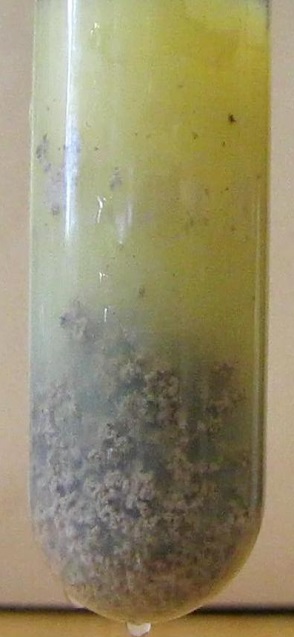 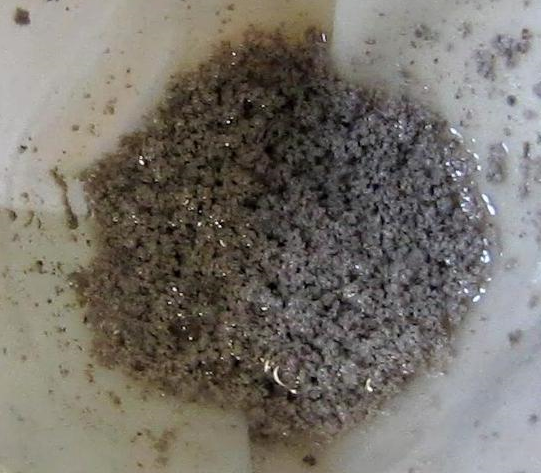 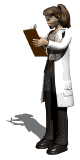 AgC≡CАg
Аналогично протекает реакция с аммиачным раствором хлорида меди (I):
НС≡СН + 2[Cu(NH3)2]ОН CuC≡CCu+ 4NH3+2Н2О
                                             диацетиленид
                                                   меди (I)
СН3–C≡CH+[Cu(NH3)2]ОНСН3–C≡CCu+2NH3+Н2О
                                            метилацетиленид
                                             (пропинид) меди
Пропинид серебра – осадок белого цвета, пропинид меди – осадок жёлтого цвета, диацетиленид меди  – осадок красного цвета.
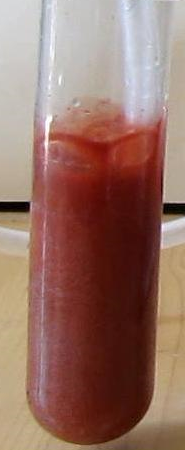 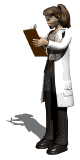 CuC≡CCu
2) Галогенирование. Действием галогена на монозамещенные ацетилены в щелочной среде можно получить галогеналкины:

СН3–C≡CH + Br2 + NaOH СН3–C≡C–Br +NaBr+Н2О
    пропин                                 1-бромпропин-1
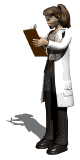 III. Реакции циклообразования. Ацетилен под действием катализаторов – раскалённого активированного угля при 500 °С (реакция разработана Н. Д. Зелинским и Б. А. Казанцевым) или органоникелевого катализа-тора (например, тетракарбонила никеля) при 60 °С и повышенном давлении (реакция Реппе) – достаточно легко циклотримеризуется, образуя бензол, а в других условиях (катализатор – цианид никеля(II) в ТГФ) – циклооктатетраен:
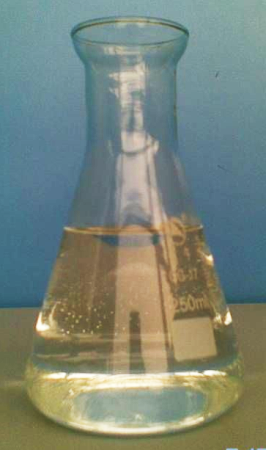 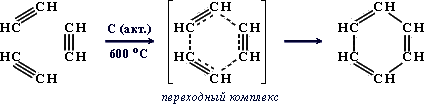 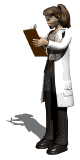 ацетилен                                                         бензол
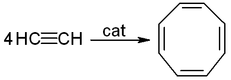 IV. Реакции окисления. Алкины окисляются более трудно чем алкены, однако при контролируемом окислении можно сохранить C–C связь и получить в качестве продуктов реакции карбонильные соединения:
RС≡СR + 2[O] → R–С(O)–C(O)–R 

В качестве окислителя может выступать озон (с последующим восстановлением и гидролизом озонида), KMnO4 в слабощелочной или нейтральной среде и некоторые другие вещества.
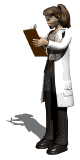 2) окисление KClO3 в субстрате вода + диэтиловый эфир

                 HС≡СH + 3[O] →
                                                               O

                                                                   глиоксалевая кислота
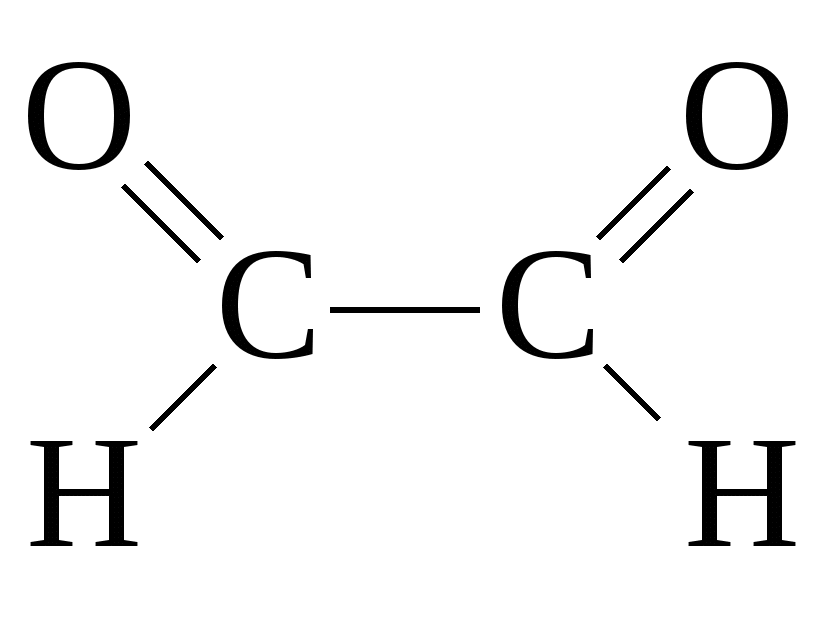 3) окисление KMnO4 в кислой среде или HNO3 в присутствии PdCl2 

              
                  HС≡СH + 4[O] →
                                          

                                                                               
                                         щавелевая (этандиовая) 
                                                       кислота
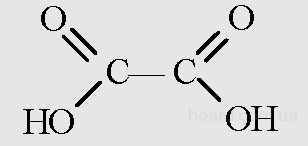 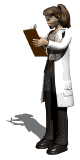 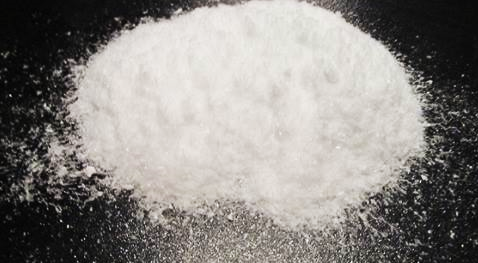 Щавелевая
 кислота
Горение ацетилена.
2СН≡СН + 5О2  4CО2 + 2Н2O
                         этин
                     ацетилен
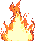 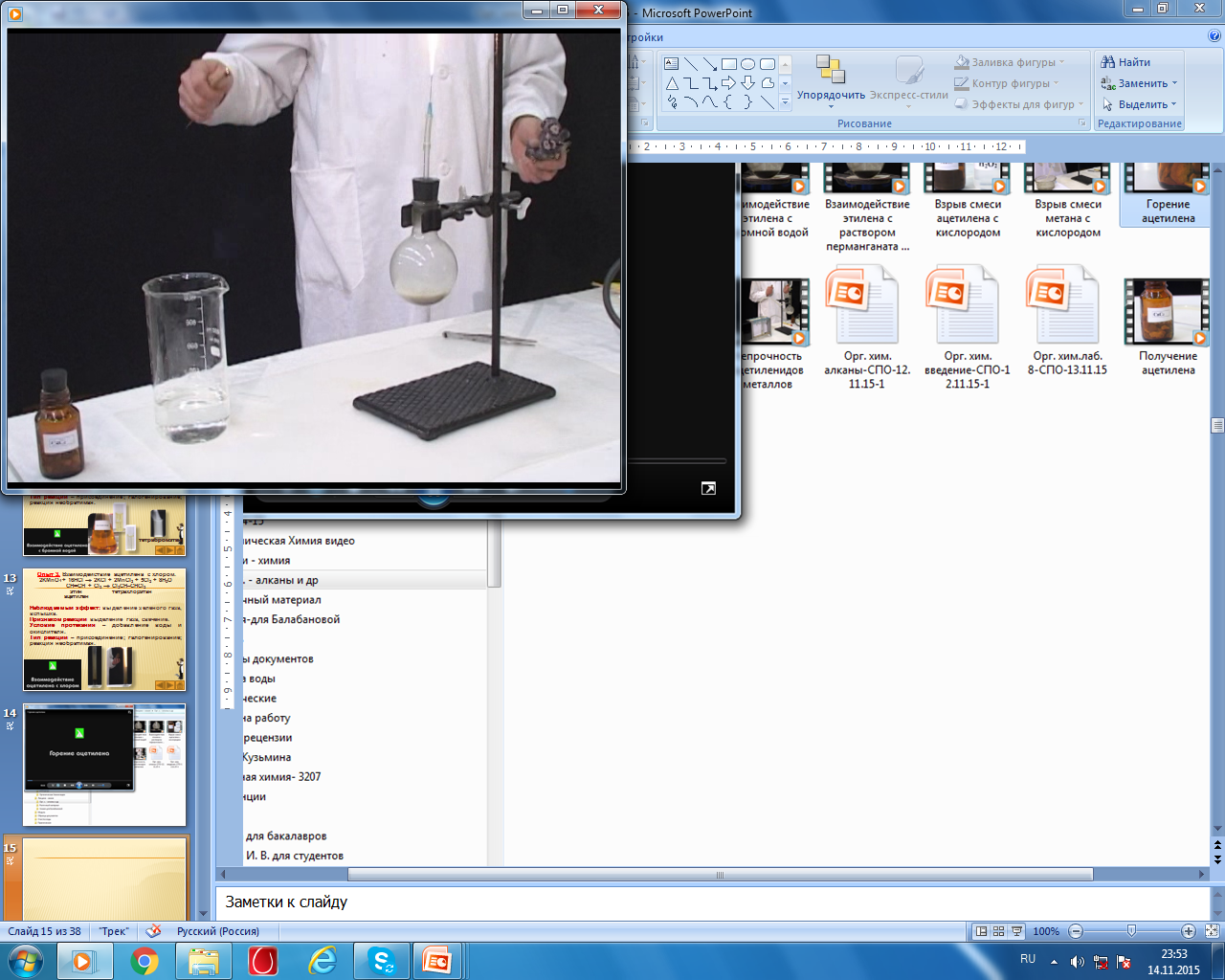 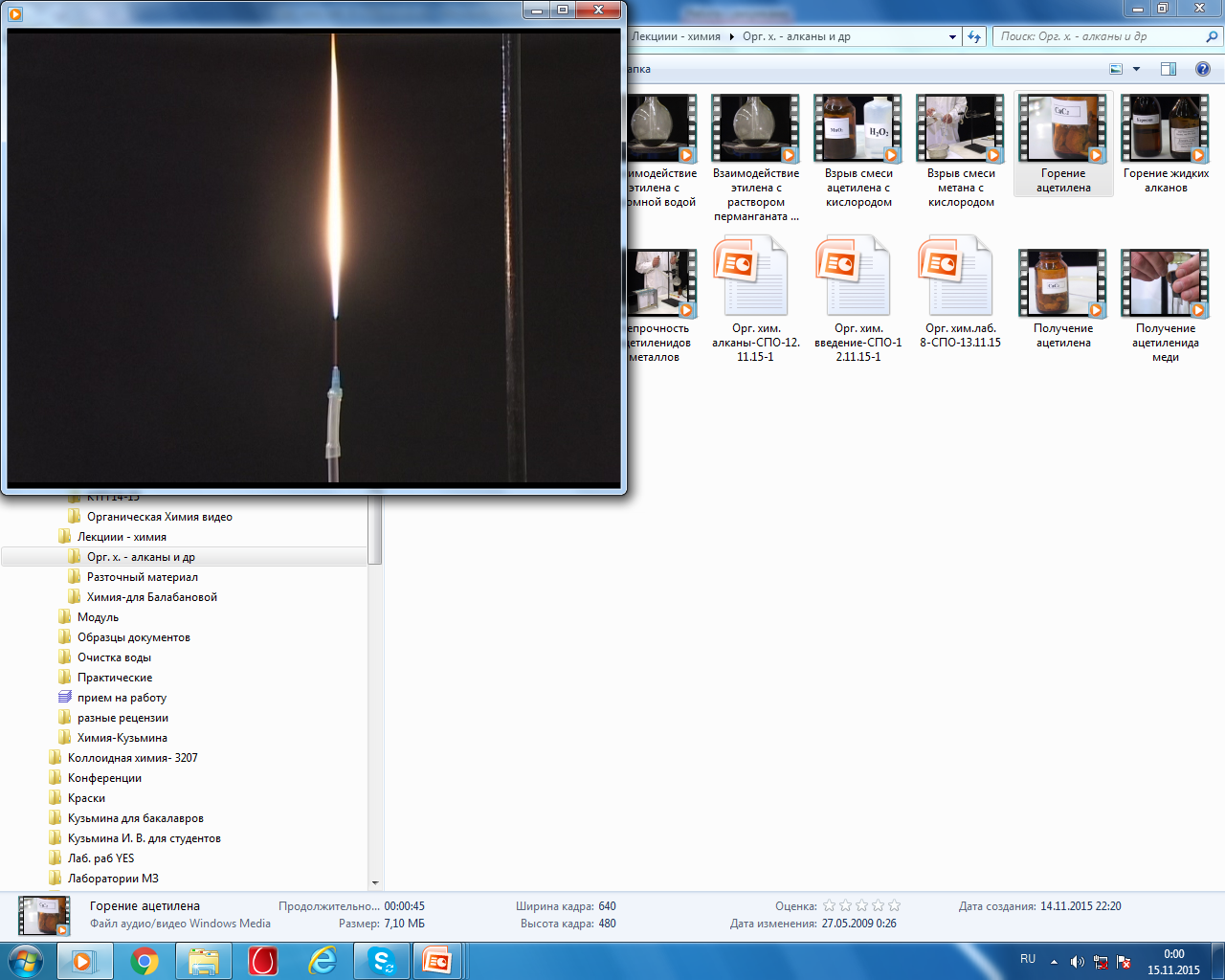 CaC2 + Н2О  
 СНСН + Са(ОН)2
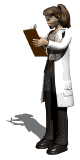 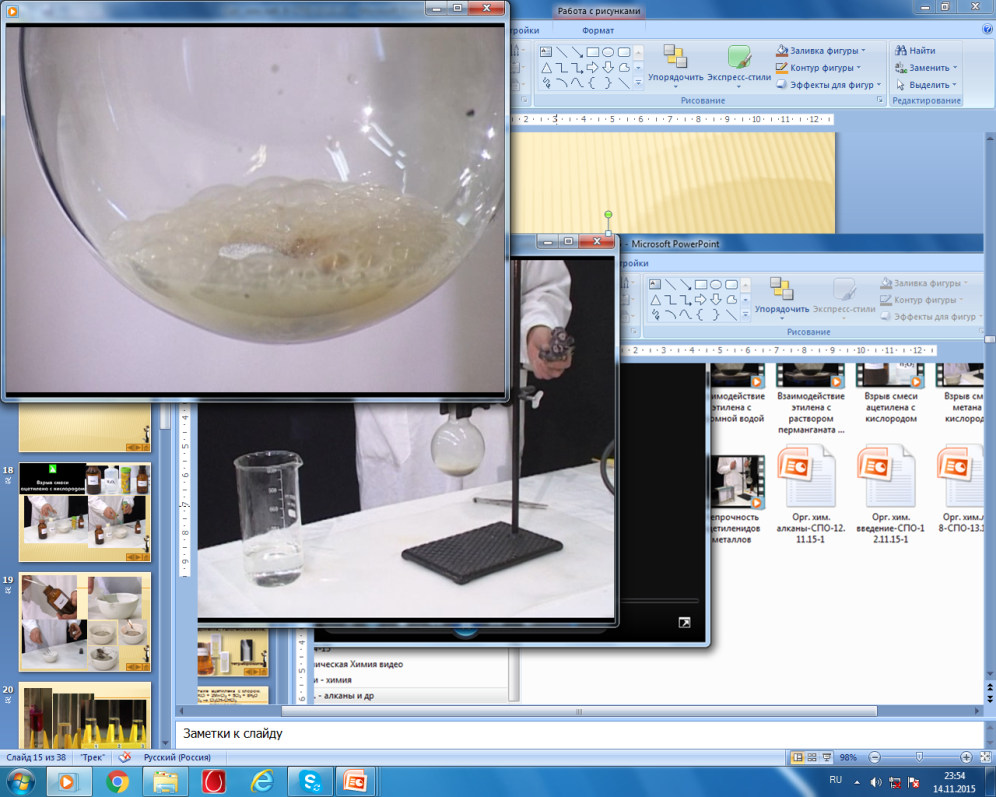 V. Реакции полимеризации. Впервые полимеризацию ацетилена осуществил Дж. Натта в 1957 году, пропуская газ над раствором катализатора Al(C2H5)3-Ti(OC4H9)4:
nСН≡СН → [–СН=СН–]n 
                     этин           полиацетилен

В ходе реакции был получен полукристал-лический полиацетилен.
Полиацетилен интересен тем, что введением в него определенных добавок (допирование) можно получить электропроводящий полимер с металлическими свойствами.
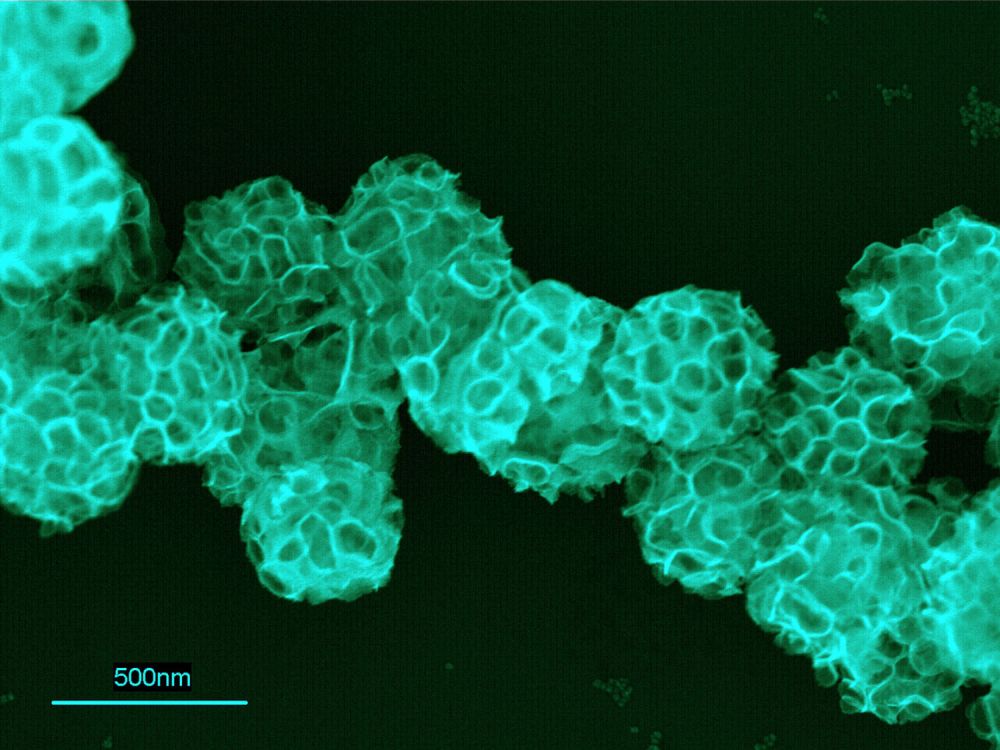 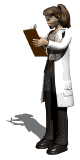 полиацетилен
Реакция для ацетилена может идти c образованием полиинов:
nСН≡СН → Н–[–С≡С–]n–Н
                 этин                   карбин
Эта реакция легла в основу синтеза линейного углерода (карбина), имеющего две формы:
–С≡С–С≡С–С≡С–С≡С–С≡С– 
полииновая (-карбин)
=С=С=С=С=С=С=С=С=С=С= 
 поликумуленовая (-карбин)
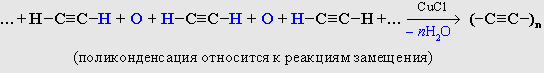 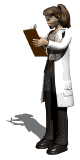 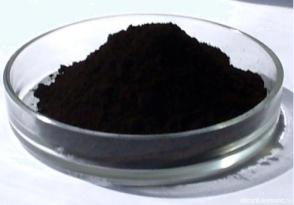 карбин
Карбин представляет собой мелкокристал-лический порошок чёрного цвета, обладающий полупроводниковыми свойствами, причём под воздействием света его проводимость сильно увеличивается. На этом свойстве основано первое практическое применение – в фотоэлементах. Получен в искусственных условиях из длинных цепочек атомов углерода, уложенных параллельно друг другу. Карбин – линейный полимер углерода. Это вещество впервые получено советскими химиками В. В. Коршаком, А. М. Сладковым, В. И. Касаточкиным и Ю. П. Кудрявцевым в начале 60-х гг. в Институте элементоорганических соединений Академии наук СССР.
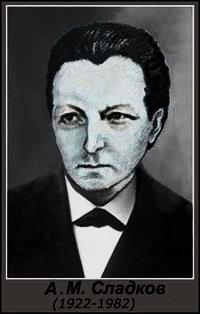 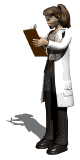 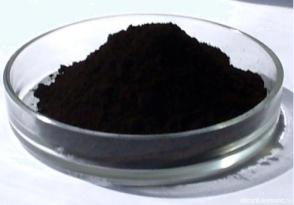 карбин
А. М. Сладков
Запомните: 
Реакция полимеризации – это химический процесс соединения множества исходных молекул низкомолекулярного вещества (мономера) в крупные молекулы (макромо-лекулы) полимера. В реакцию полимери-зации могут вступать соединения, содержащие кратные связи, то есть непредельные соединения.
Реакция поликонденсации – это химический процесс соединения исходных молекул мономера в макромолекулы полимера, идущий с образованием побочного низко-молекулярного продукта (чаще всего воды). В реакции поликонденсации вступают молекулы мономеров с функциональными группами.
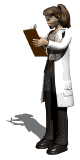 Из выше сказанного следует что, для алкинов характерны реакции: 
присоединения, 
окисления
полимеризации.
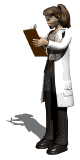 Проверим, как Вы поняли и запомнили  пройденный материал (алкины)
1) C7H12   называется …
а) гептин      б)  гексин      в) пентин       г) пропин
2) C5H8  называется …
а) гептин      б)  гексин       в) пентин      г) пропин
3) C6H10  называется …
а) гептин      б)  гексин       в) пентин      г) пропин
4) C3H4  называется
а) гептин      б)  гексин       в) пентин      г) пропин
5) Общая формула алкинов … 
а) CnH2n–2   
б) CnH2n       
в) CnH2n+2       
г) CnH2n+4
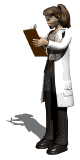 6) Карбидный способ получения ацетилена …
а) карбид кальция взаимодействует с водой      
б) карбид магния взаимодействует с водой       
в) карбид кальция взаимодействует с кислотой       
г) карбид кальция взаимодействует с щелочью 
7) Дегидрированием называется
а) присоединение водорода
б) отщепление водорода
а) присоединение воды 
б) отщепление воды
8) Для алкинов характерны реакции 
а) присоединения      
б) замещения
в) полимеризации
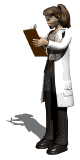 Проверьте свои ответы
1) C7H12   называется …
а) гептин      б)  гексин      в) пентин       г) пропин
2) C5H8  называется …
а) гептин      б)  гексин       в) пентин      г) пропин
3) C6H10  называется …
а) гептин      б)  гексин       в) пентин      г) пропин
4) C3H4  называется
а) гептин      б)  гексин       в) пентин      г) пропин
5) Общая формула алкинов … 
а) CnH2n–2   
б) CnH2n       
в) CnH2n+2       
г) CnH2n+4
6) Карбидный способ получения ацетилена …
а) карбид кальция взаимодействует с водой      
б) карбид магния взаимодействует с водой       
в) карбид кальция взаимодействует с кислотой       
г) карбид кальция взаимодействует с щелочью 
7) Дегидрированием называется
а) присоединение водорода
б) отщепление водорода
в) присоединение воды 
г) отщепление воды
8) Для алкинов характерны реакции 
а) присоединения      
б) замещения
в) полимеризации
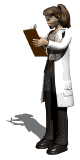 Источники и способы получения аренов
Широко распространены и имеют большое практическое значение бензоидные аромати-ческие углеводороды (арены). Помимо бензольных колец арены часто содержат другие разнообразные углеводородные группы (алифатические, нафтеновые, полицикличес-кие). Основным источником получения ароматических углеводородов служат каменноугольная смола, нефть и нефтепродукты. Большое значение имеют синтетические методы получения.
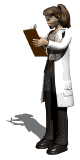 1. При коксовании каменного угля образуется каменноугольная смола, из которой выделяют бензол, толуол, ксилолы, нафталин и многие другие органические соединения
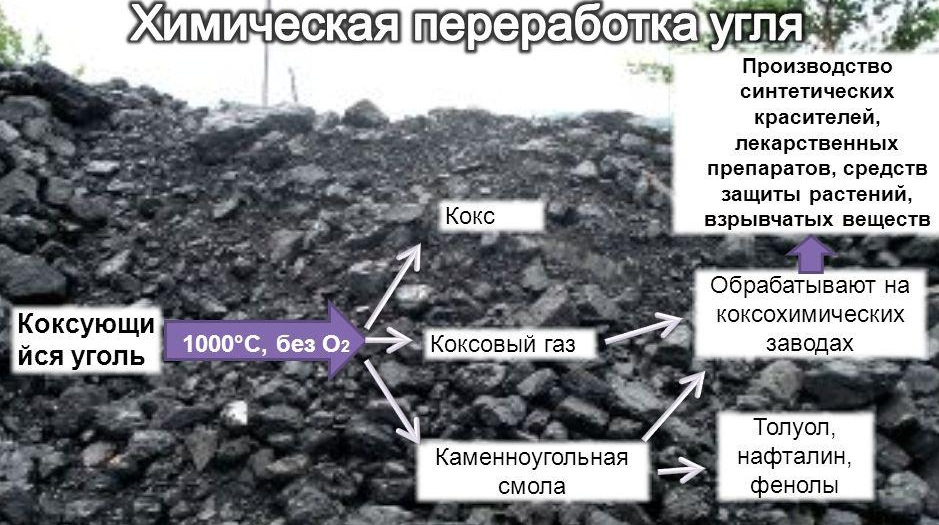 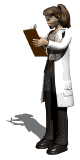 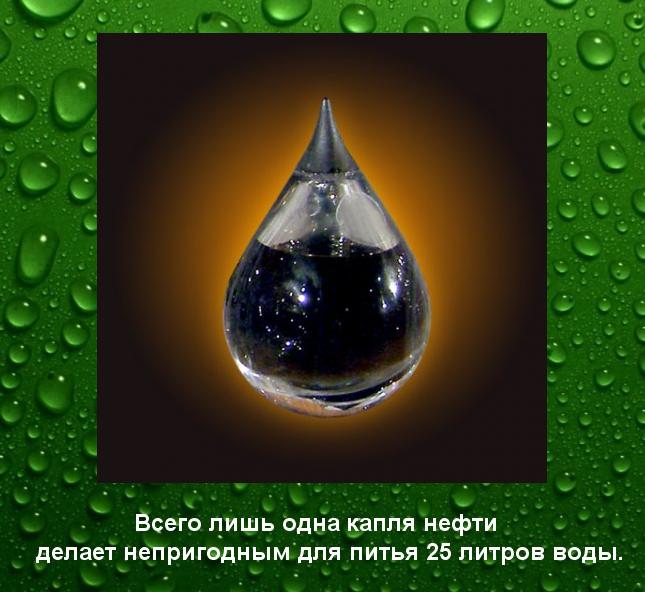 2. Ароматизация нефти:
а) дегидроциклизация (дегидрирование и циклизация) алканов в присутствии катализатора
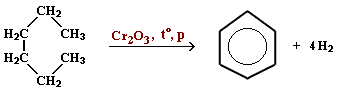 бензол
н-гексан
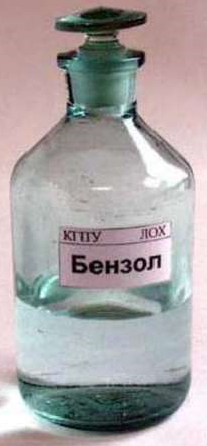 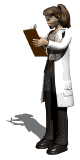 б) дегидрирование циклоалканов
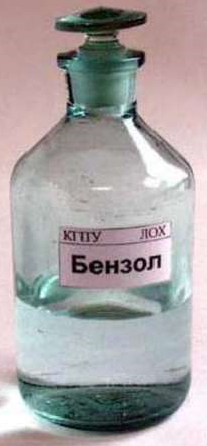 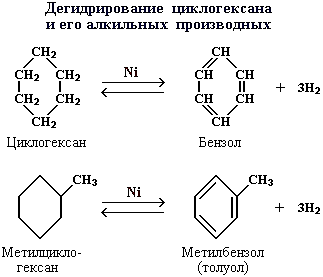 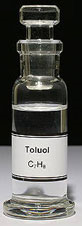 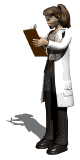 Реакции получения аренов указывают на взаимосвязь между различными группами углеводородов и на возможность их превращения друг в друга.
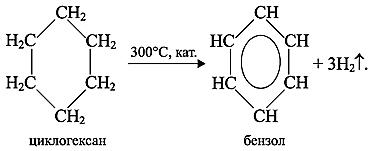 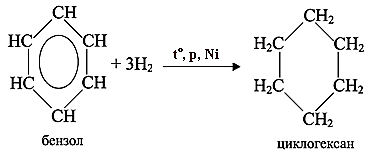 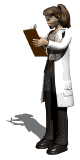 3. Сплавление солей ароматических кислот со щелочью или натронной известью.
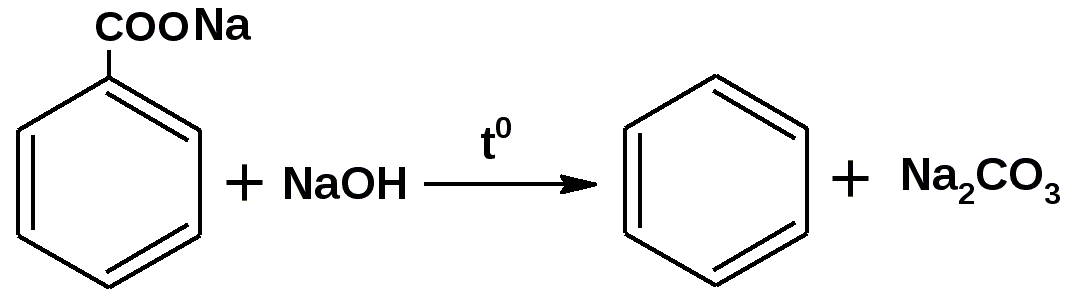 гидроксид натрия
карбонат натрия
бензоат натрия
бензол
Натровая известь (лат. Natrium cum Calce, старое название – натристая известь, тривиальное название  –  натронная известь) – смесь едкого натра NaOH и гашёной извести Ca(OH)2.
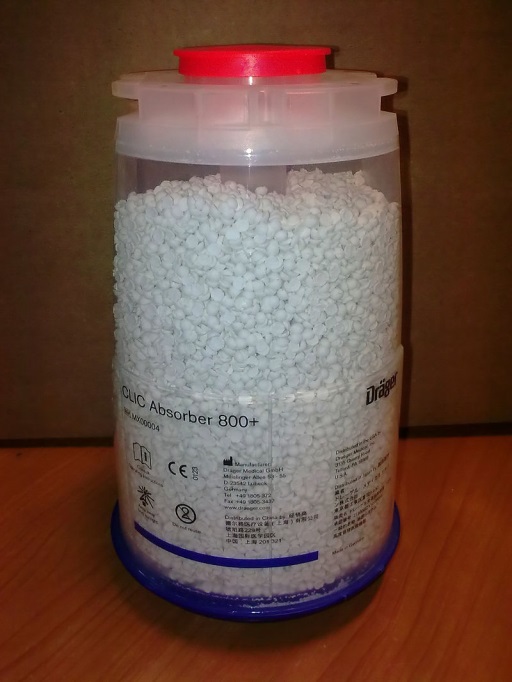 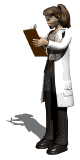 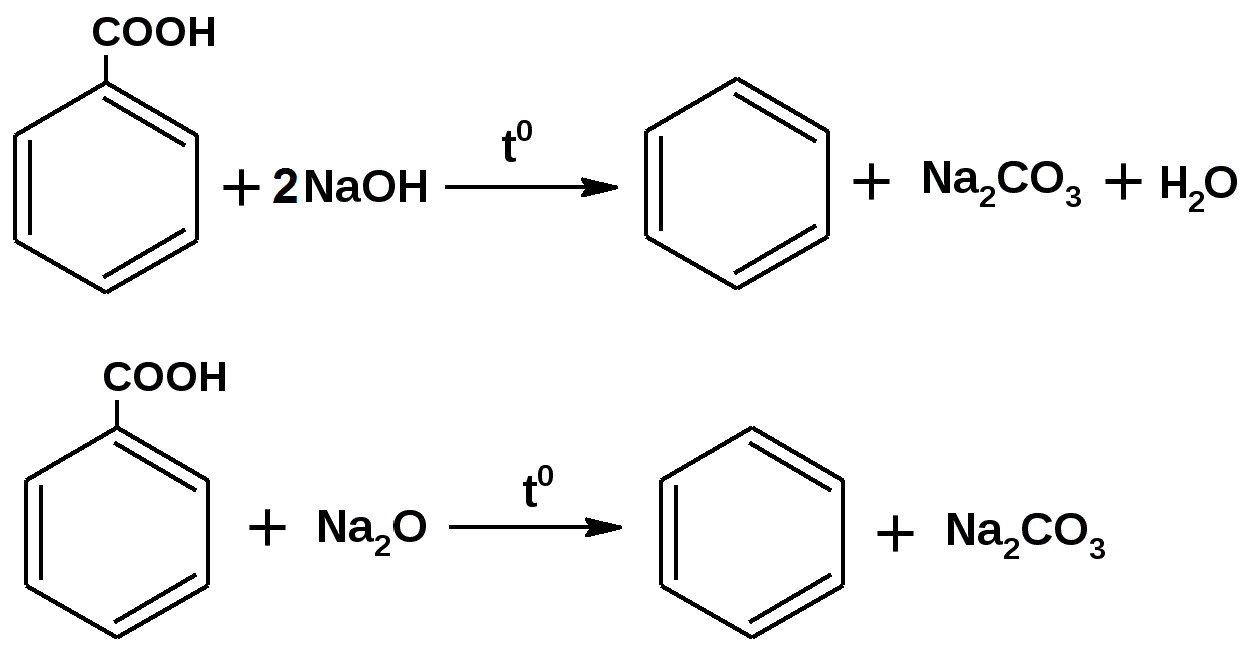 гидроксид натрия
оксид натрия
карбонат натрия
бензойная кислота
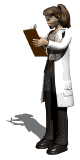 бензол
4. Тримеризация алкинов над активированным углем (реакция разработана Н. Д. Зелинским и Б. А. Казанцевым):
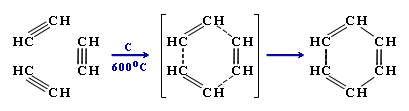 СН
СН
СН
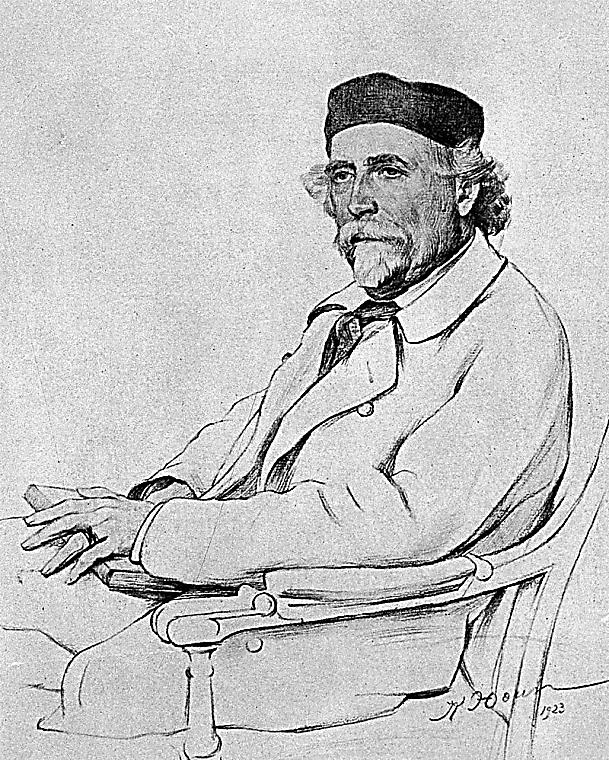 этин
бензол
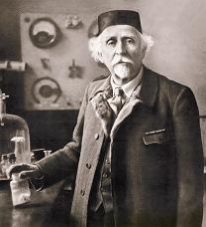 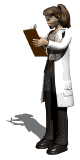 Николай Дмитриевич Зели́нский – русский и советский химик-органик (1861 –1953)
5. Алкилирование бензола галогеналканами (реакция Фриделя-Крафтса) или алкенами в присутствии безводного хлорида алюминия:
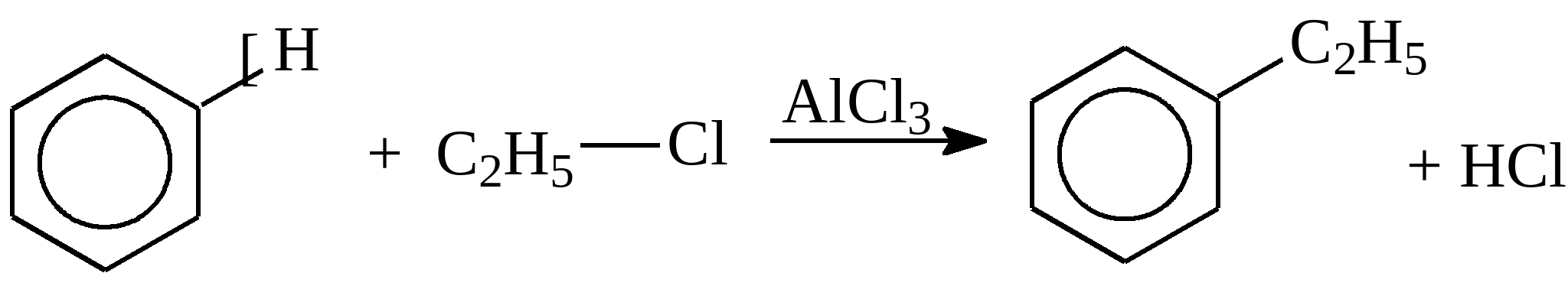 хлорэтан
бензол
этилбензол
При дегидрировании этилбензола образуется производное бензола с непредельной боковой цепью – винилбензол (стирол) C6H5–CН=СН2 (исходное вещество для получения ценного полимера полистирола).
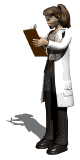 Химические свойства
Бензольное ядро обладает высокой прочностью, чем и объясняется склонность ароматических углеводородов к реакциям замещения. В отличие от алканов, которые также склонны к реакциям замещения, ароматические углеводороды характеризуются большой подвижностью атомов водорода в ядре, поэтому реакции галогенирования, нитрования, сульфирования и др. протекают в значительно более мягких условиях, чем у алканов.
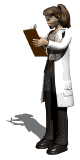 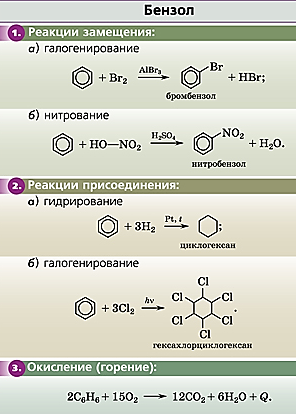 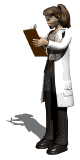 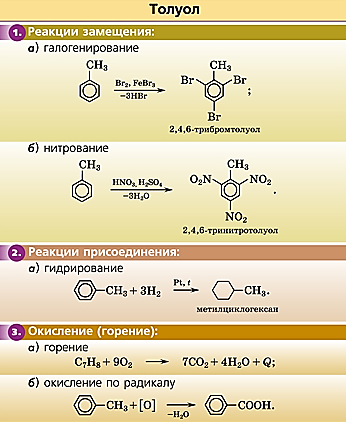 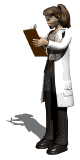 Типичными реакциями бензольного кольца являются реакции замещения атомов водорода. Рассмотрим примеры наиболее характерных реакций этого типа.
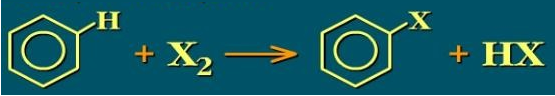 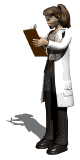 1. Галогенирование. При взаимодействии бензола и его гомологов с галогеном (например с бромом или хлором) атом водорода ядра замещается галогеном. Реакции осуществляются в присутствии катализатора, в качестве которого чаще всего используют хлориды алюминия или железа.
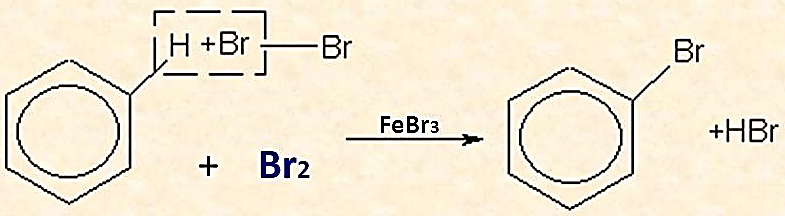 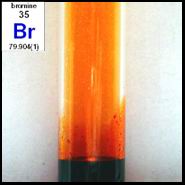 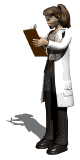 бензол
бромбензол
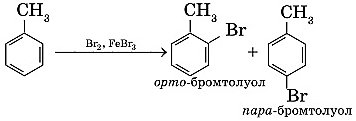 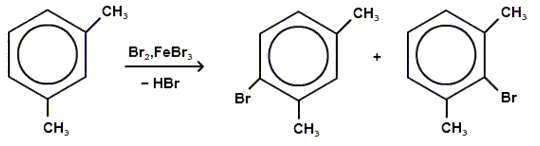 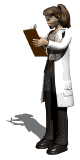 2-бром-
1,3-диметил бензол
4-бром-
1,3-диметил бензол
1,3-диметил бензол
Атом водорода, в зависимости от условий, может замещаться галогеном, как в ядре, так и в радикале:
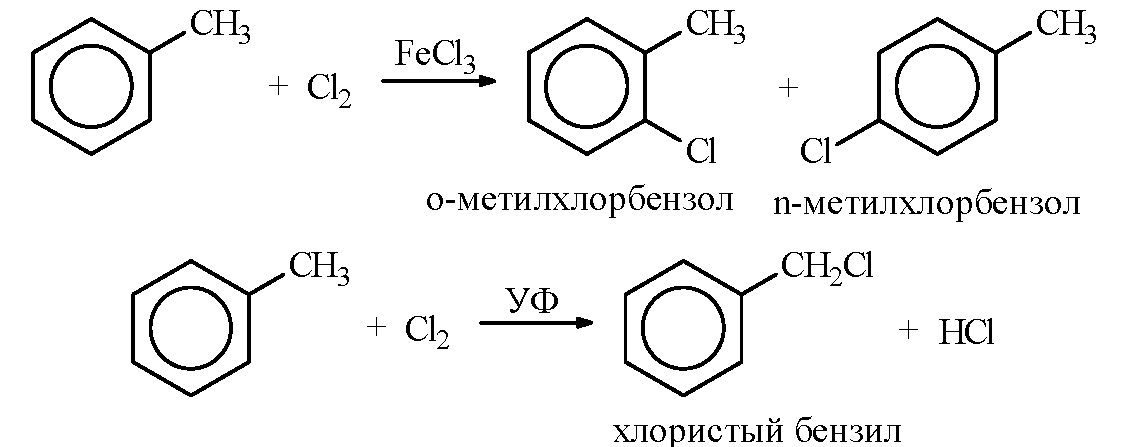 (бензилхлорид)
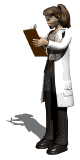 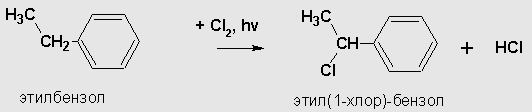 Как отмечалось выше, бензол не обесцвечивает бромную воду!!!!
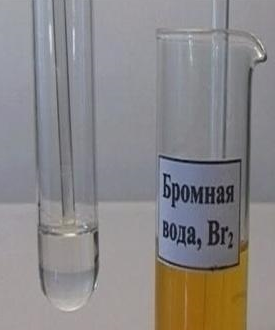 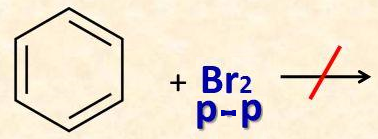 бензол
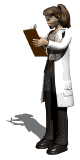 2. Нитрование. При действии на бензол нитрующей смеси атом водорода замещается нитрогруппой (нитрующая смесь – это смесь концентрированных азотной и серной кислот в соотношении 1:2 соответственно). Серная кислота в данной реакции играет роль катализатора и водоотнимающего средства.
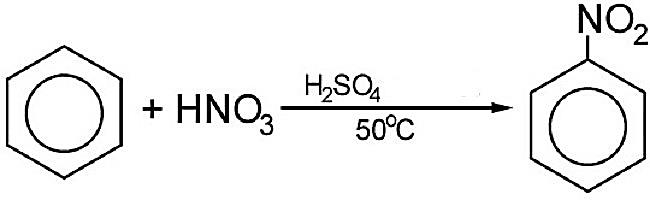 бензол
нитробензол
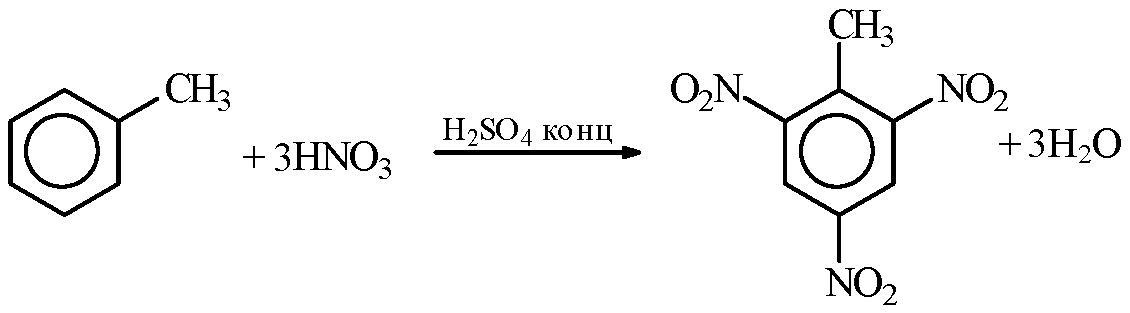 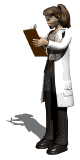 2,4,6-тринитро- толуол
метилбензол (толуол)
3. Алкилирование бензола галогеналканами (реакция Фриделя-Крафтса) или алкенами в присутствии безводного хлорида алюминия:
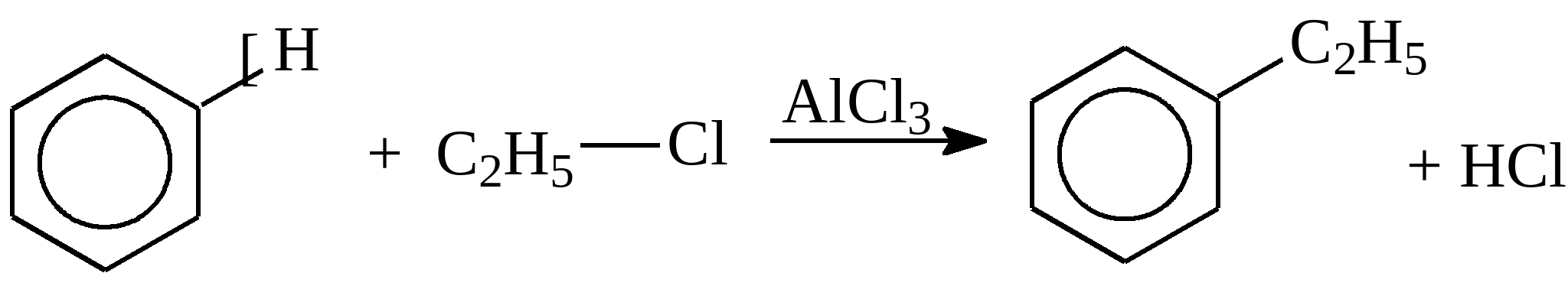 бензол
этилбензол
При дегидрировании этилбензола образуется производное бензола с непредельной боковой цепью – винилбензол (стирол) C6H5–CН=СН2 (исходное вещество для получения ценного полимера полистирола).
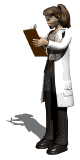 Несмотря на склонность бензола к реакциям замещения, он в жестких условиях вступает и в реакции присоединения.
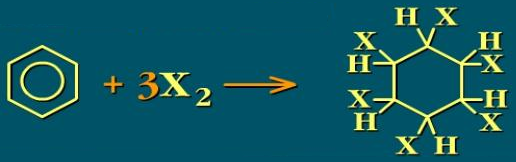 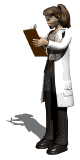 4. Гидрирование. Присоединение водорода осуществляется только в присутствии катализаторов и при повышенной температуре. Бензол гидрируется с образованием циклогексана, а производные бензола дают производные циклогексана.
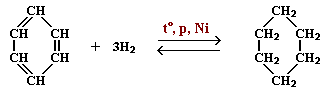 бензол                                       циклогексан
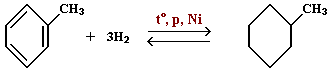 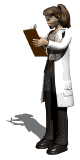 метилбензол                                          метилцикло-   
     (толуол)                                                   гексан
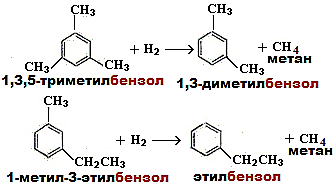 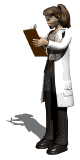 6. На солнечном свету под воздействием ультрафиолетового излучения бензол присоединяет хлор и бром с образованием гексагалогенидов, которые при нагревании теряют три молекулы галогеноводорода и приводят к тригалогенбензолам.
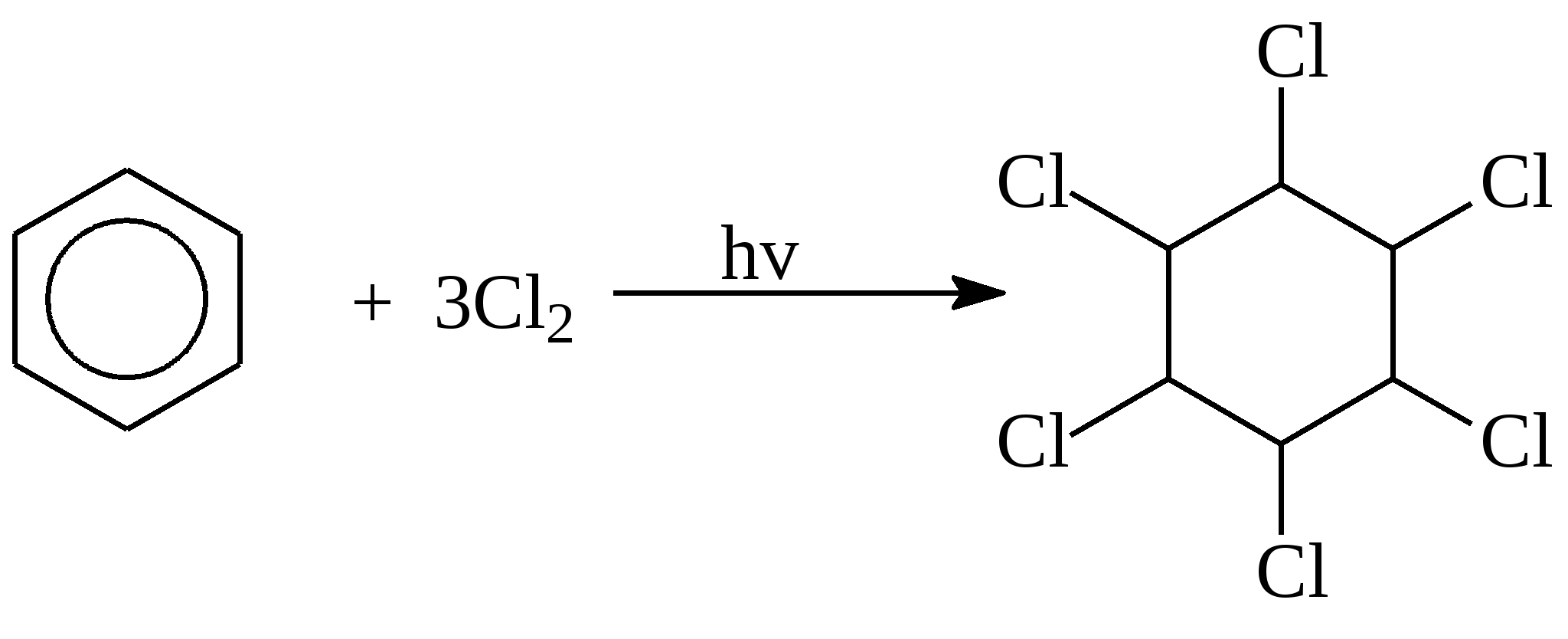 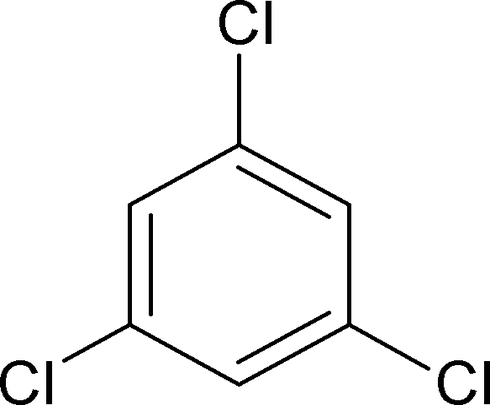 t
– 3HCl
бензол
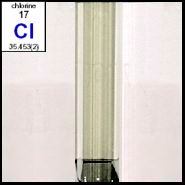 сим-трихлорбензол
гексахлорциклогексан (гексахлоран)
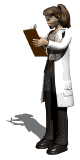 7. Окисление. Бензольное ядро более устойчиво к окислению, чем алканы. Даже перманганат калия, азотная кислота, пероксид водорода в обычных условиях на бензол не действуют. При действии же окислителей на гомологи бензола ближайший к ядру атом углерода боковой цепи окисляется до карбоксильной группы и дает ароматическую кислоту.
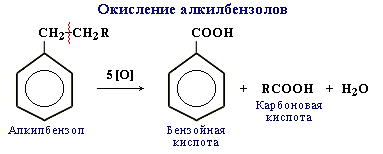 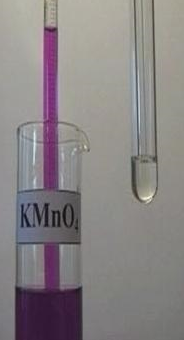 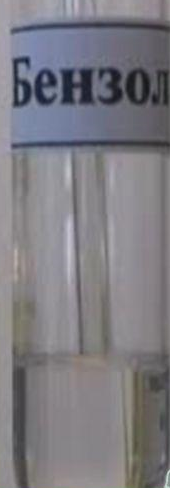 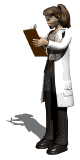 Бензол не обесцвечивает раствор перманганата калия
Во всех случаях независимо от длины боковой цепи образуется бензойная кислота.
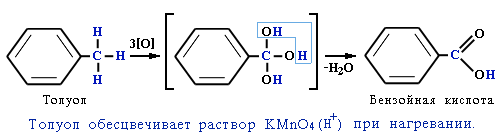 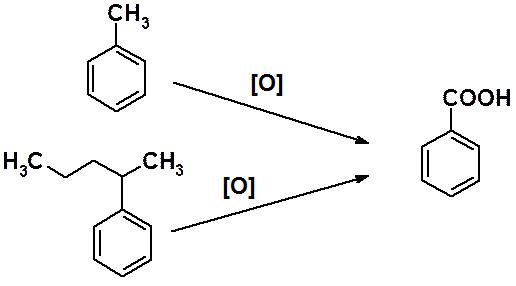 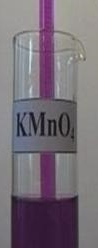 толуол
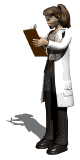 бензойная кислота
пентилбензол
Горение (полное):
2C6H6 + 15O2  12CO2 + 6H2O
На воздухе бензол горит ярким желто-красным, но сильно коптящим пламенем из-за неполного сгорания.
C6H5–CH3 + 9O2  7CO2 + 4H2O
или
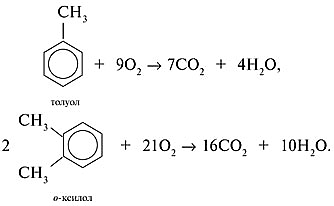 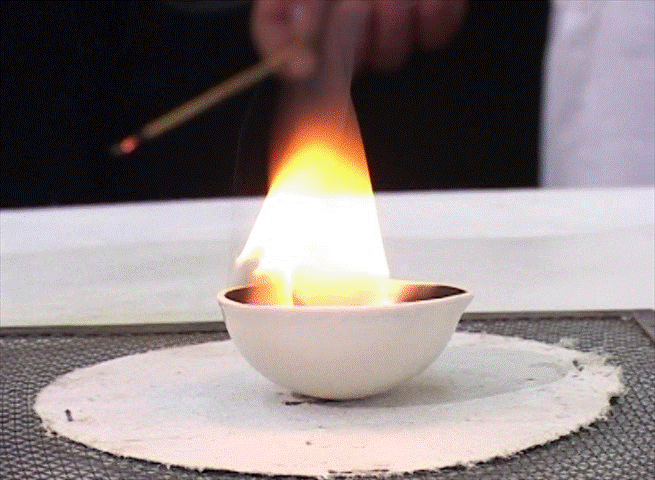 толуол
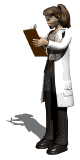 о-ксилол
Горение бензола
Полимеризация
При полимеризации стирола (винилбензола) получается пластмасса полистирол:
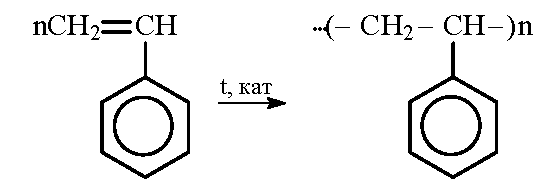 стирол
полистирол
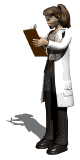 Особенно ценна его способность к совместной полимеризации с бутадиеном, в результате которой получают различные сорта бутадиенстирольных каучуков (жаро- и морозоустойчивые, прочные на износ, высокоэластичные, устойчивые к маслам). Из них изготовляют шины, ленты для транспортеров, эскалаторов, облегченную микропористую подошву.
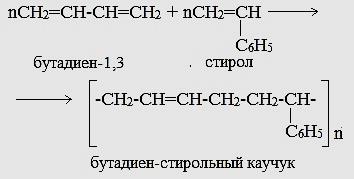 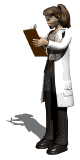 Из выше сказанного следует что, для аренов характерны реакции: 
замещения.
Возможны реакции: 
присоединения, 
окисления.
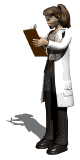 Проверим, как Вы поняли и запомнили  пройденный материал (арены)
1) Полимер, имеющий формулу
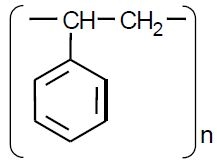 получают из …
а) толуола                            б) фенолав) пропилбензола               г) стирола
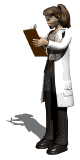 2) Моноциклические арены называют бензоидными. Нумерацию начинают с одного из заместителей так, чтобы сумма номеров заместителей была ...
а) максимальной      б) минимальной      
3) C6H6  называется …
а) гексен    б)  гексин    в) бензол   г) толуол
4) В настоящее время используют формулу бензола, которую предложил …
а) Клаус     б) Дьюар     в) Хюккель     г) Кекуле 
5) Общая формула аренов … 
а) CnH2n–6   
б) CnH2n+6       
в) CnH2n+2       
г) CnH2n–2
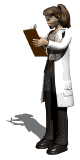 6) Для алкилирования бензола используют…
а) хлорэтан в присутствии хлорида алюминия      
б) хлорэтан в присутствии хлора       
в) хлорэтан в присутствии стирола       
г) хлорэтан в присутствии толуола 
7) В присутствии хлорида алюминия С6Н6 + Cl2  …
а) гексахлорциклогексан
б) хлорбензол
а) хлорциклогексан 
б) хлортолуол
8) Для аренов характерны реакции 
а) присоединения      
б) замещения
в) полимеризации
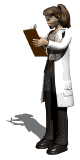 Проверьте свои ответы
1) Полимер, имеющий формулу
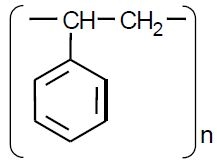 получают из …
а) толуола                            б) фенолав) пропилбензола               г) стирола
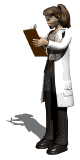 2) Моноциклические арены называют бензоидными. Нумерацию начинают с одного из заместителей так, чтобы сумма номеров заместителей была ...
а) максимальной      б) минимальной      
3) C6H6  называется …
а) гексен    б)  гексин    в) бензол   г) толуол
4) В настоящее время используют формулу бензола, которую предложил …
а) Клаус     б) Дьюар     в) Хюккель     г) Кекуле 
5) Общая формула аренов … 
а) CnH2n–6   
б) CnH2n+6       
в) CnH2n+2       
г) CnH2n–2
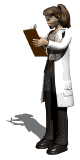 6) Для алкилирования бензола используют…
а) хлорэтан в присутствии хлорида алюминия      
б) хлорэтан в присутствии хлора       
в) хлорэтан в присутствии стирола       
г) хлорэтан в присутствии толуола 
7) В присутствии хлорида алюминия С6Н6 + Cl2  …
а) гексахлорциклогексан
б) хлорбензол
а) хлорциклогексан 
б) хлортолуол
8) Для аренов характерны реакции 
а) присоединения      
б) замещения
в) полимеризации
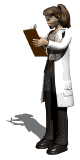 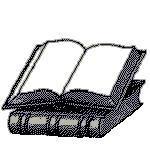 Использованные источники
Ерохин Ю. М., Ковалева И. Б., Химия для профессий и специальностей технического и естественно-научного профилей. – 3-е изд., – М.: Академия, 2020. 
Габриелян О. С., Остроумов И. Г. Химия для профессий и специальностей технического профиля: учебник для студ. учреждений сред. проф. образования. 4-е изд., – М.: Издательский центр «Академия», 2020.
Габриелян О. С., Остроумов И. Г., Сладков С.А. Химия 10 класс – учебник (базовый уровень)  – М.: Издательский центр «Академия», 2023.
Габриелян О. С., Остроумов И. Г., Сладков С.А. Химия 10 класс – учебник (базовый уровень)  – М.: Издательский центр «Академия», 2023.
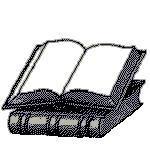 Использованные источники
Новошннский И. И., Новошинская Н. С. Химия: учебник для 10 (11) класса общеобразовательных учреждений Углублённый уровень/ И. И. Новошинский, Н. С. Новошинская. – М.: ООО «Русское слово – учебник», 2023. – 440 с.: ил. – (ФГОС. Инновационная школа).
https://ru.wikipedia.org/Алканы.
ttps://yandex.ru/images/Алканы.
https://ru.wikipedia.org/Алкены.
ttps://yandex.ru/images/Алкены.
https://ru.wikipedia.org/Алкины.
ttps://yandex.ru/images/Алкины.
https://ru.wikipedia.org/Арены.
ttps://yandex.ru/images/Арены.
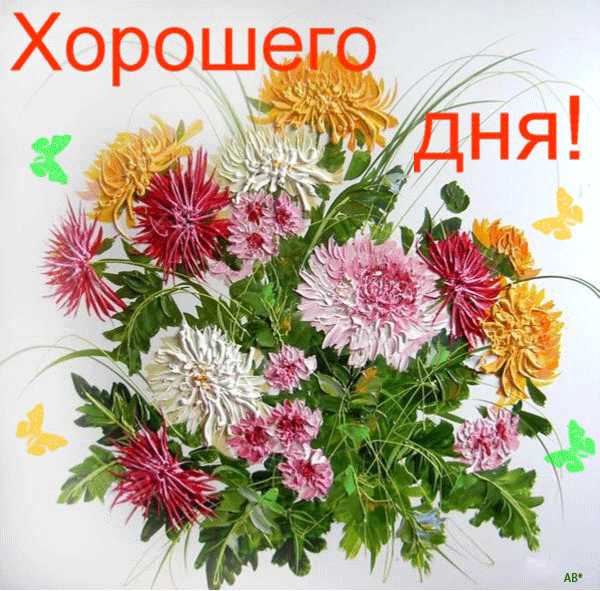